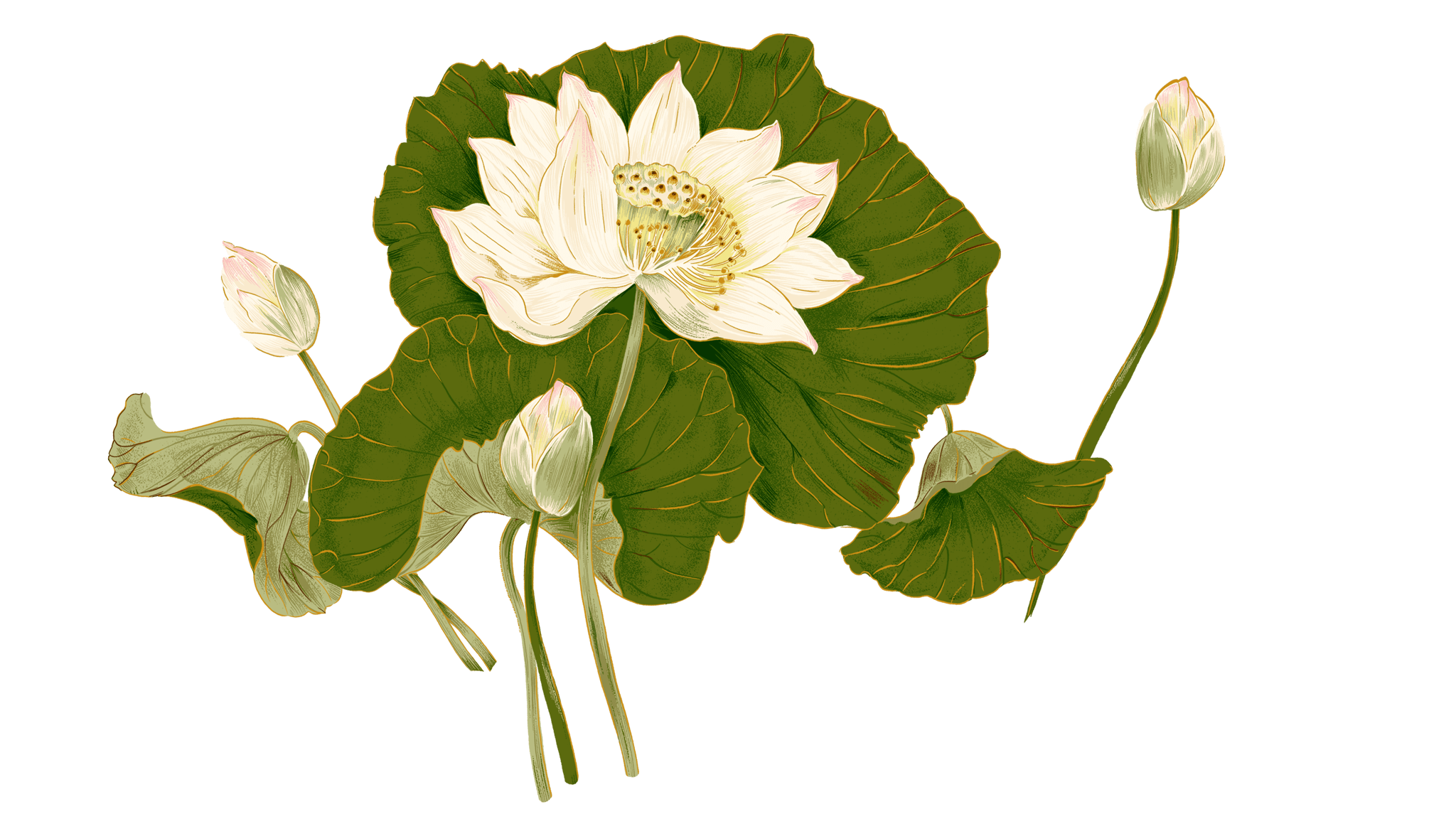 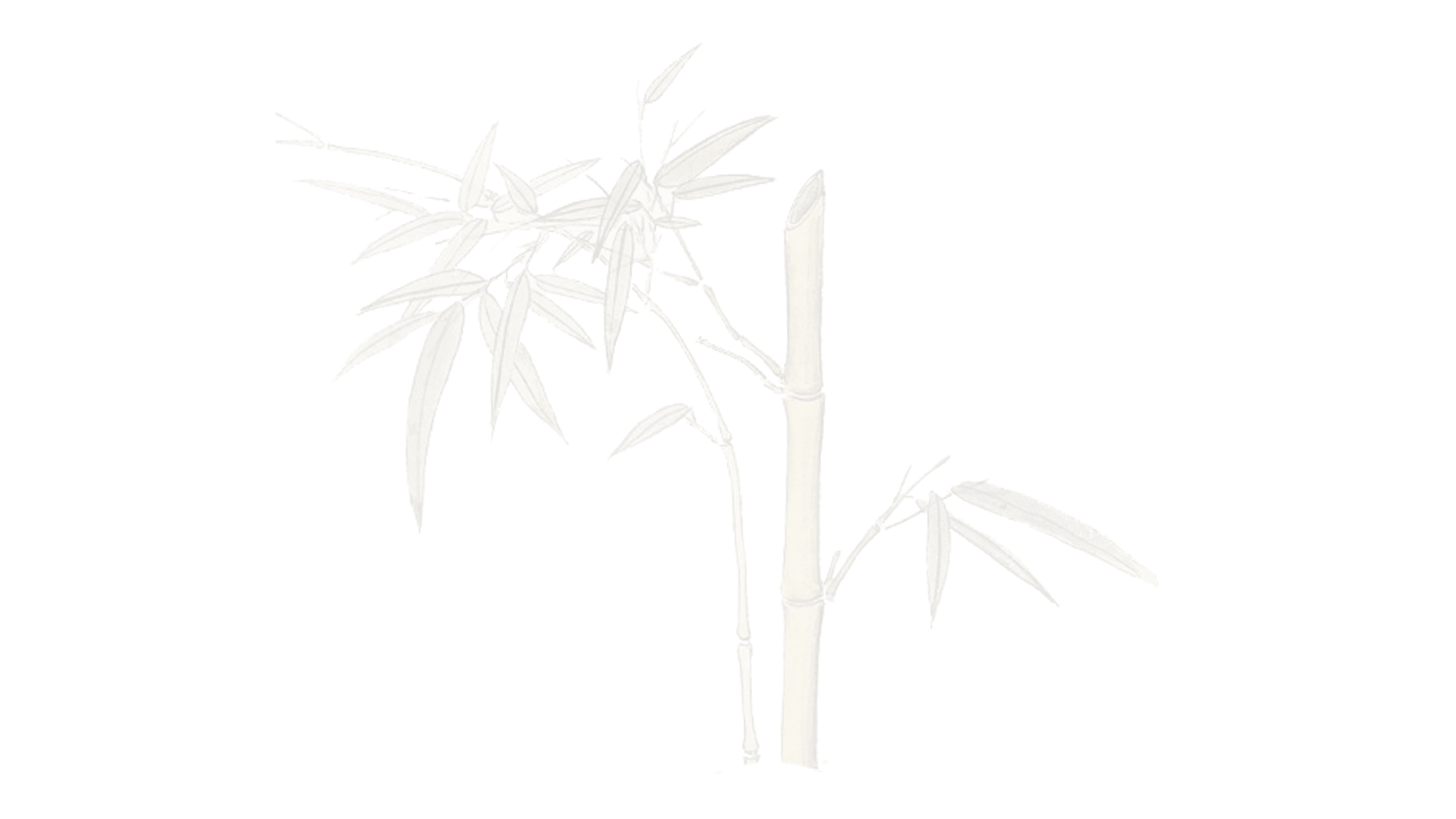 荷
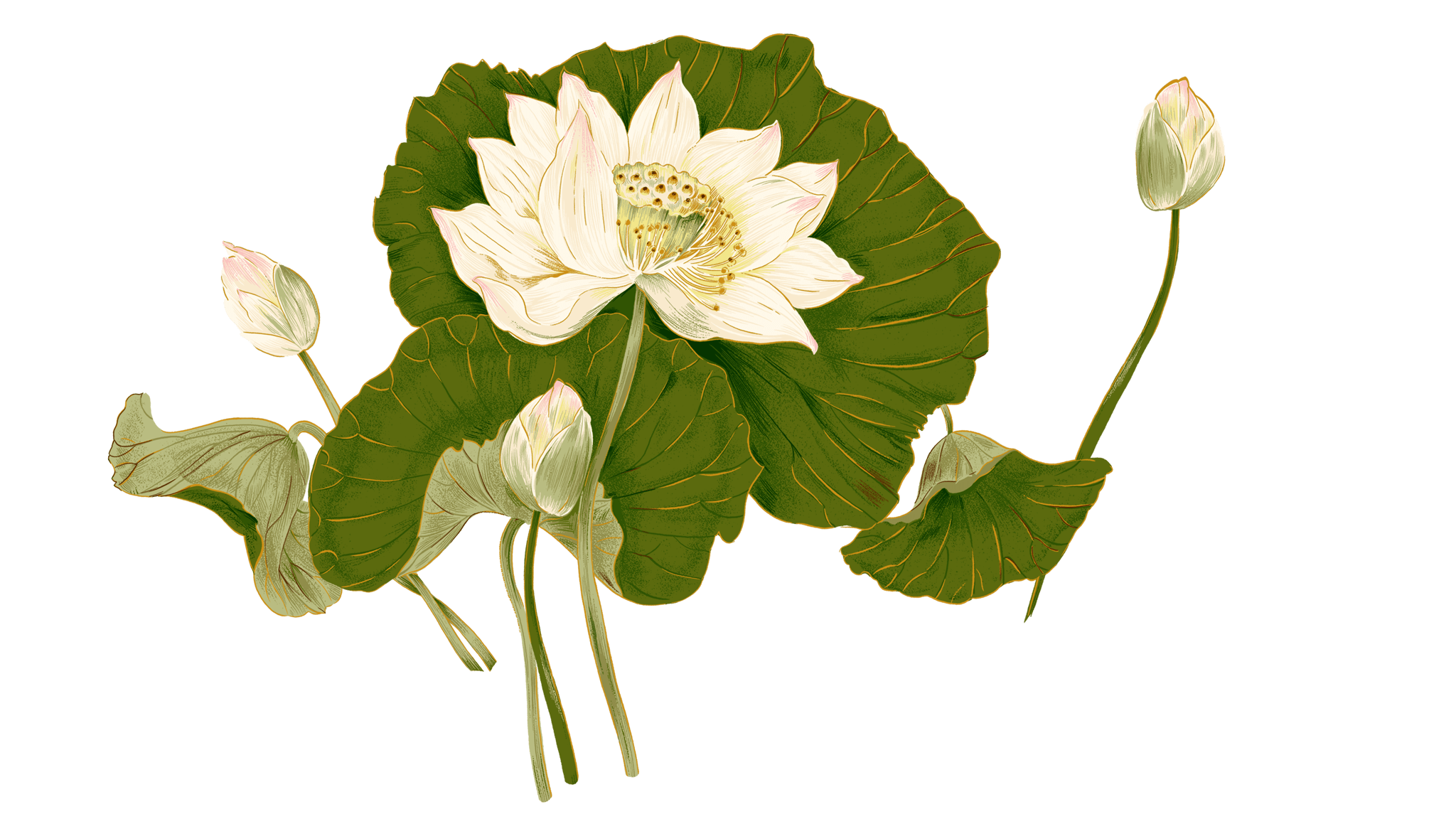 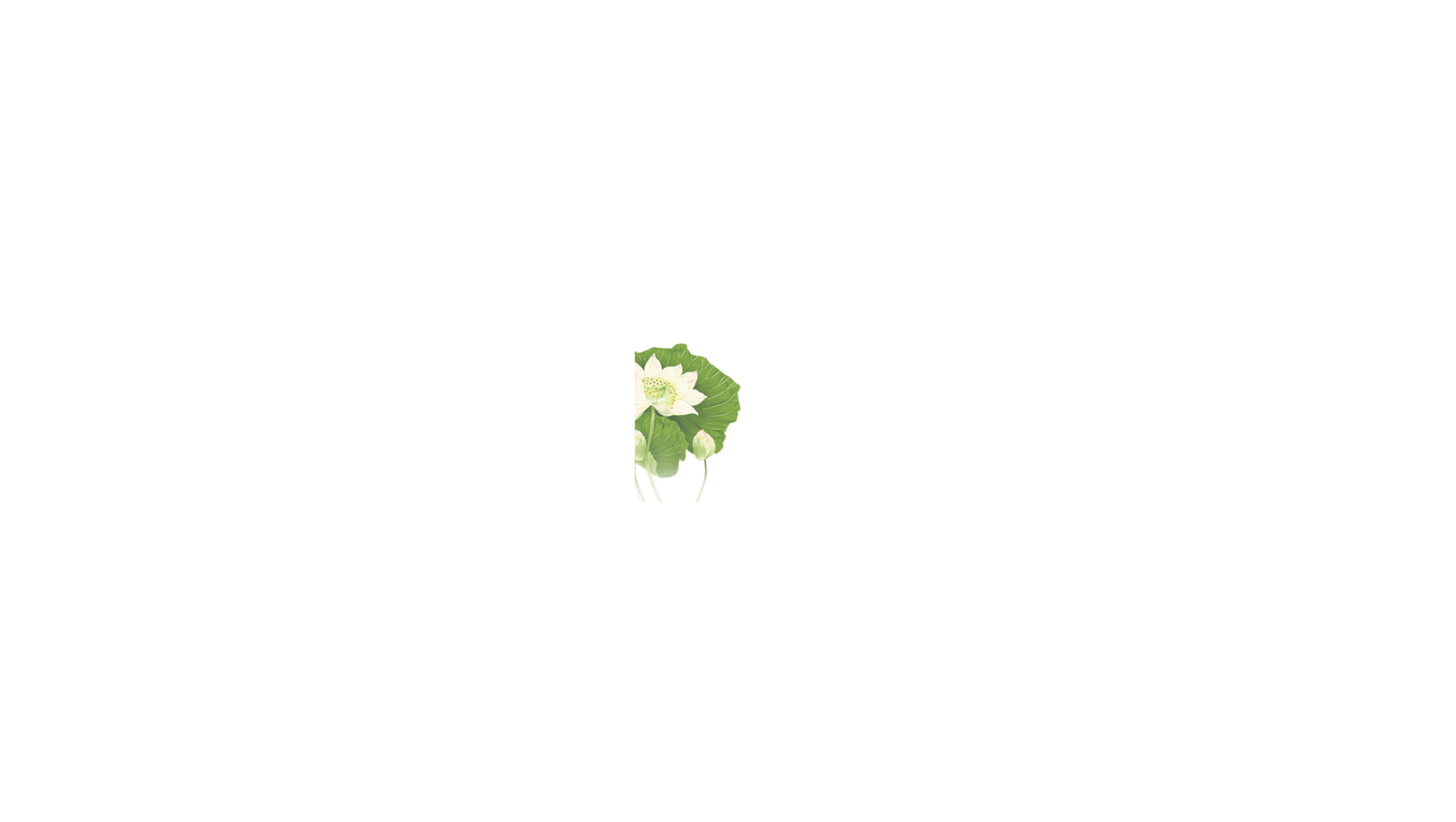 塘
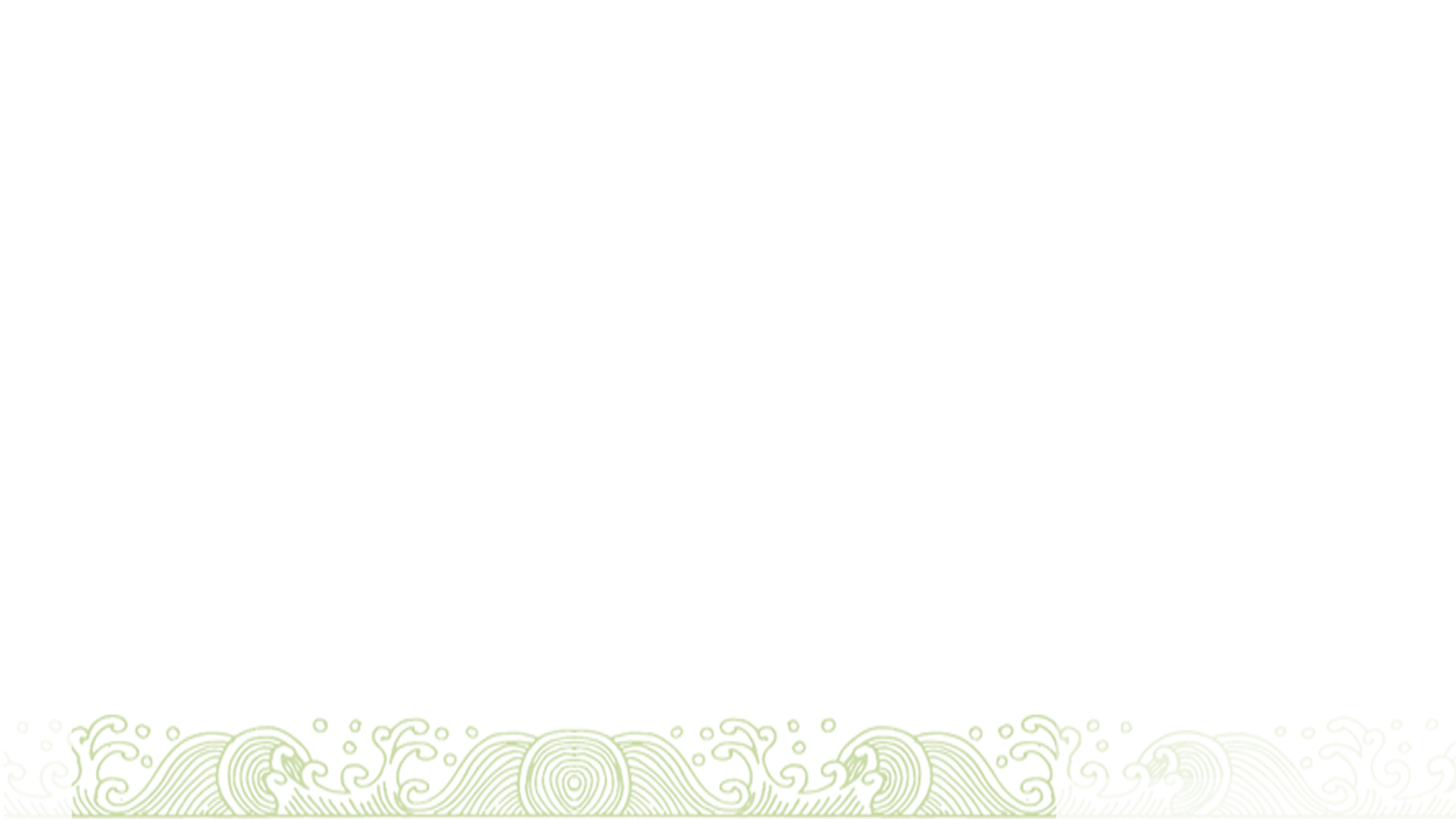 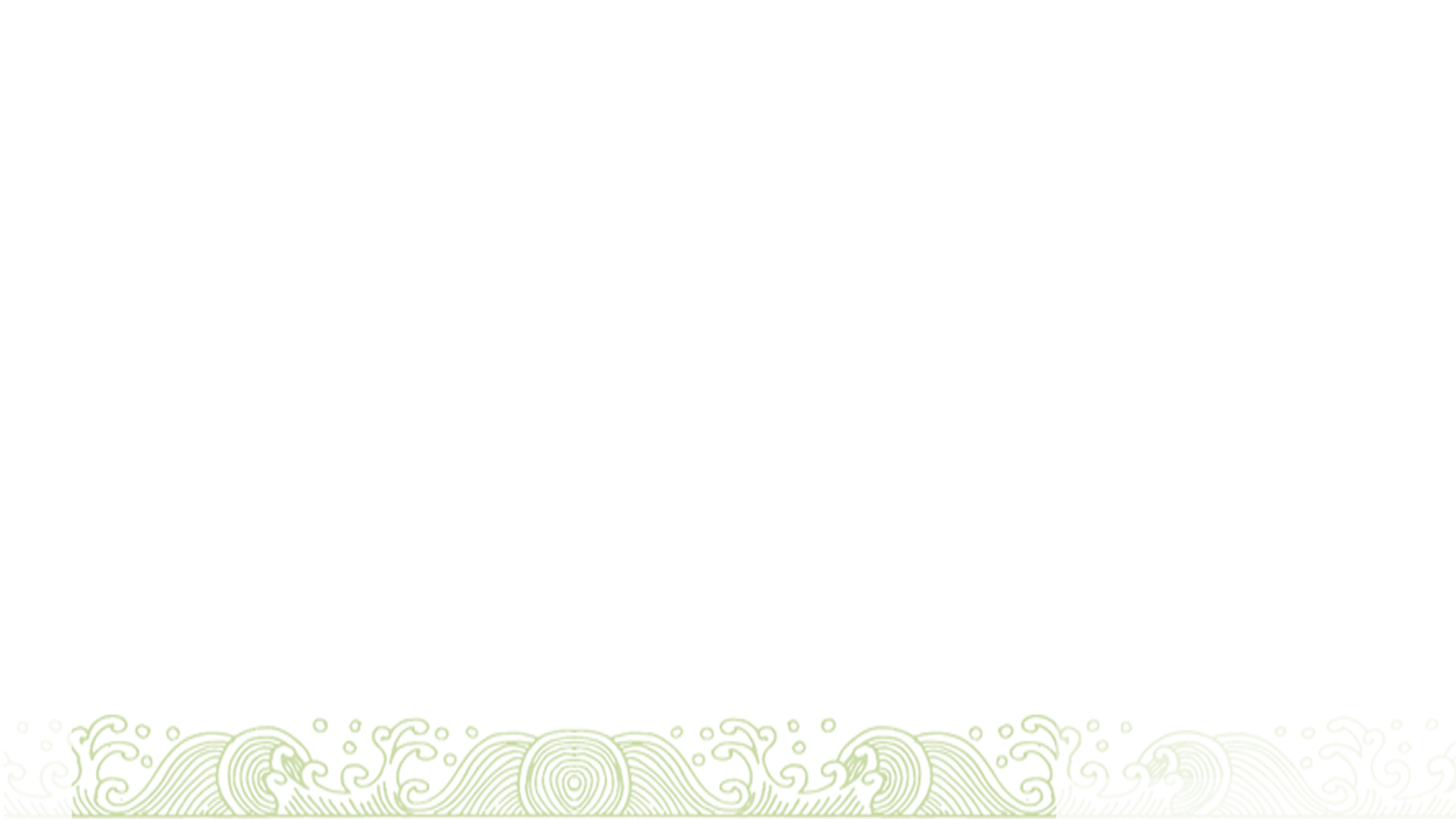 向夏日的美好致敬
还原生活热情本色
月
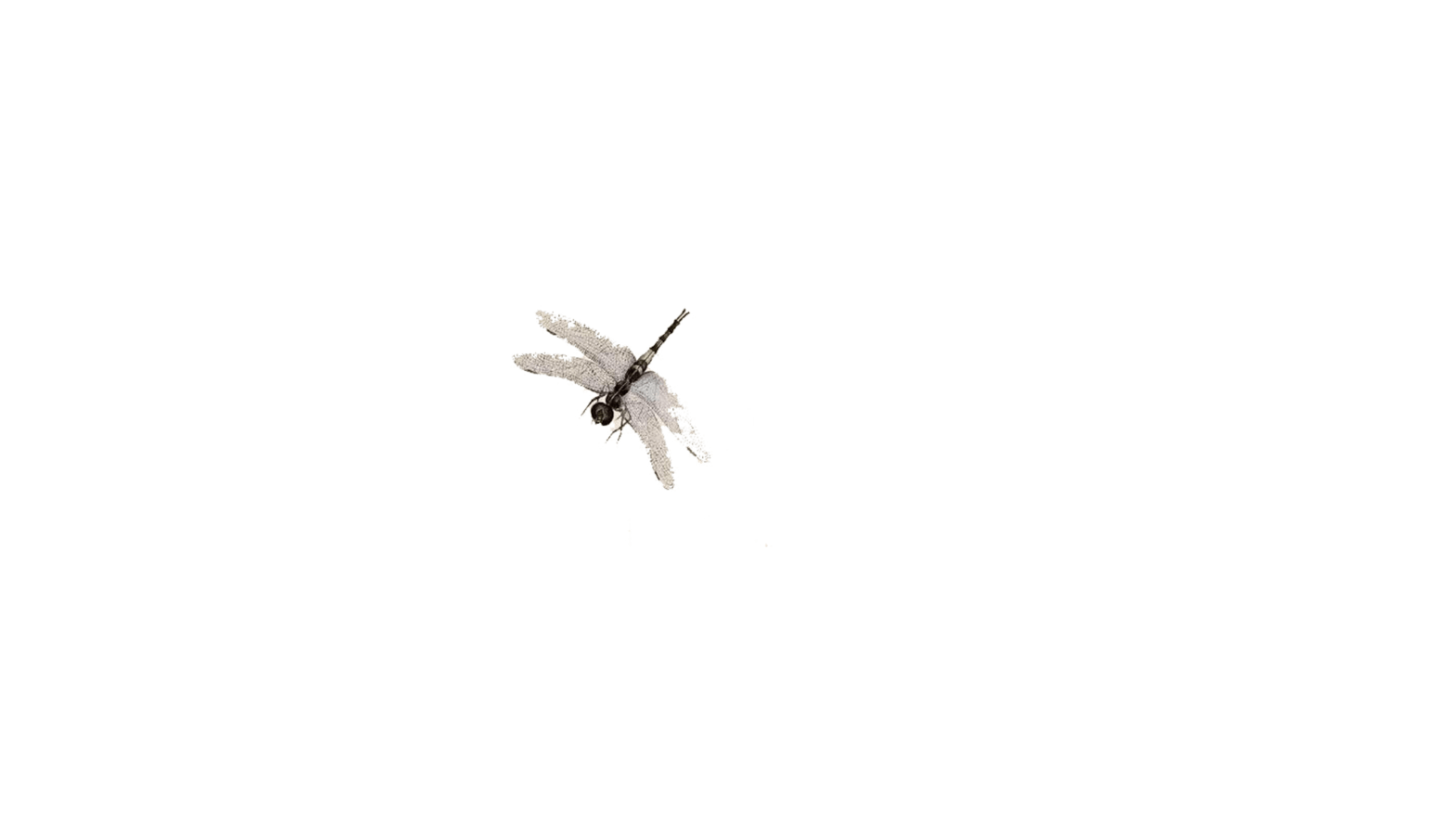 色
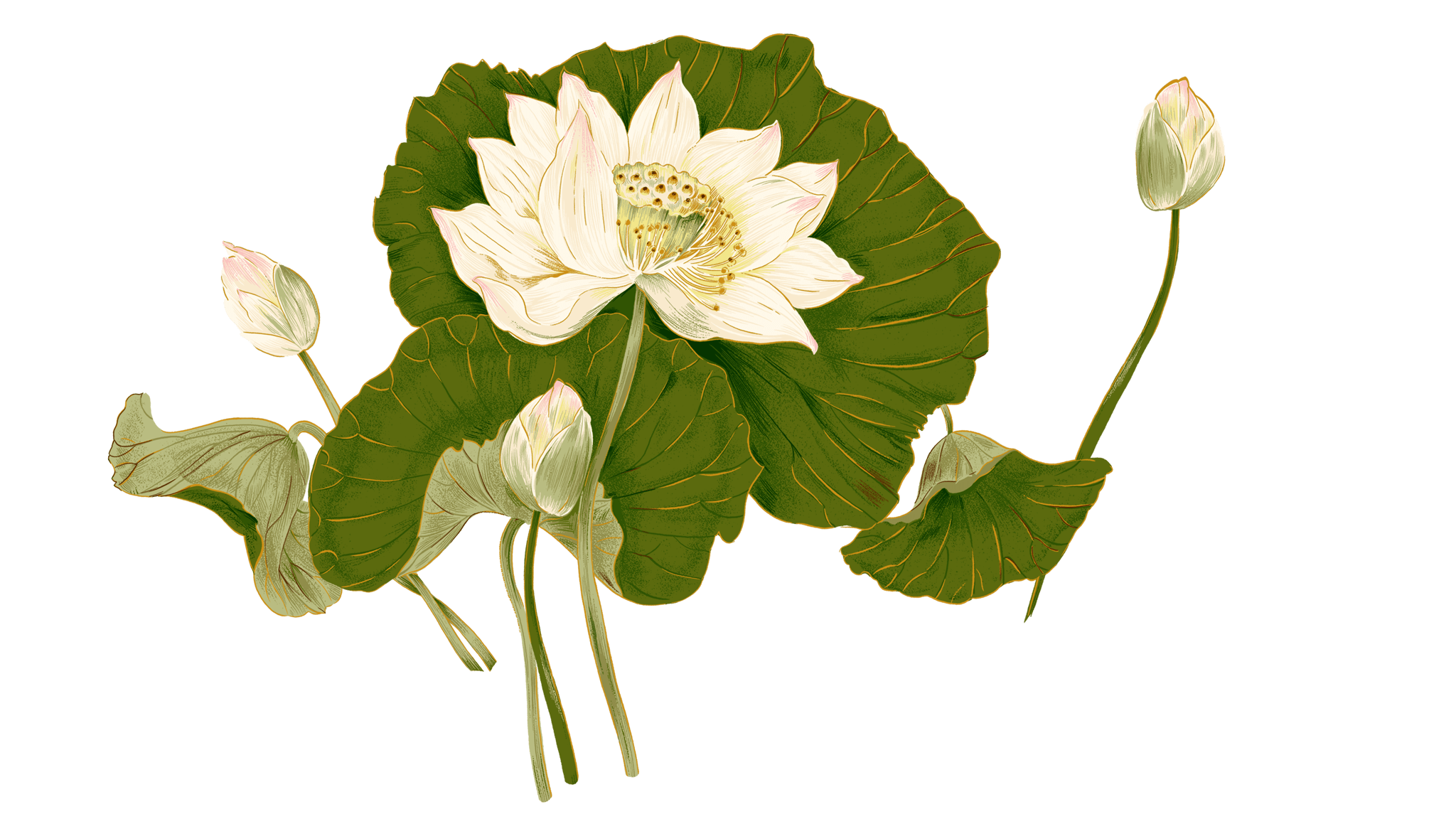 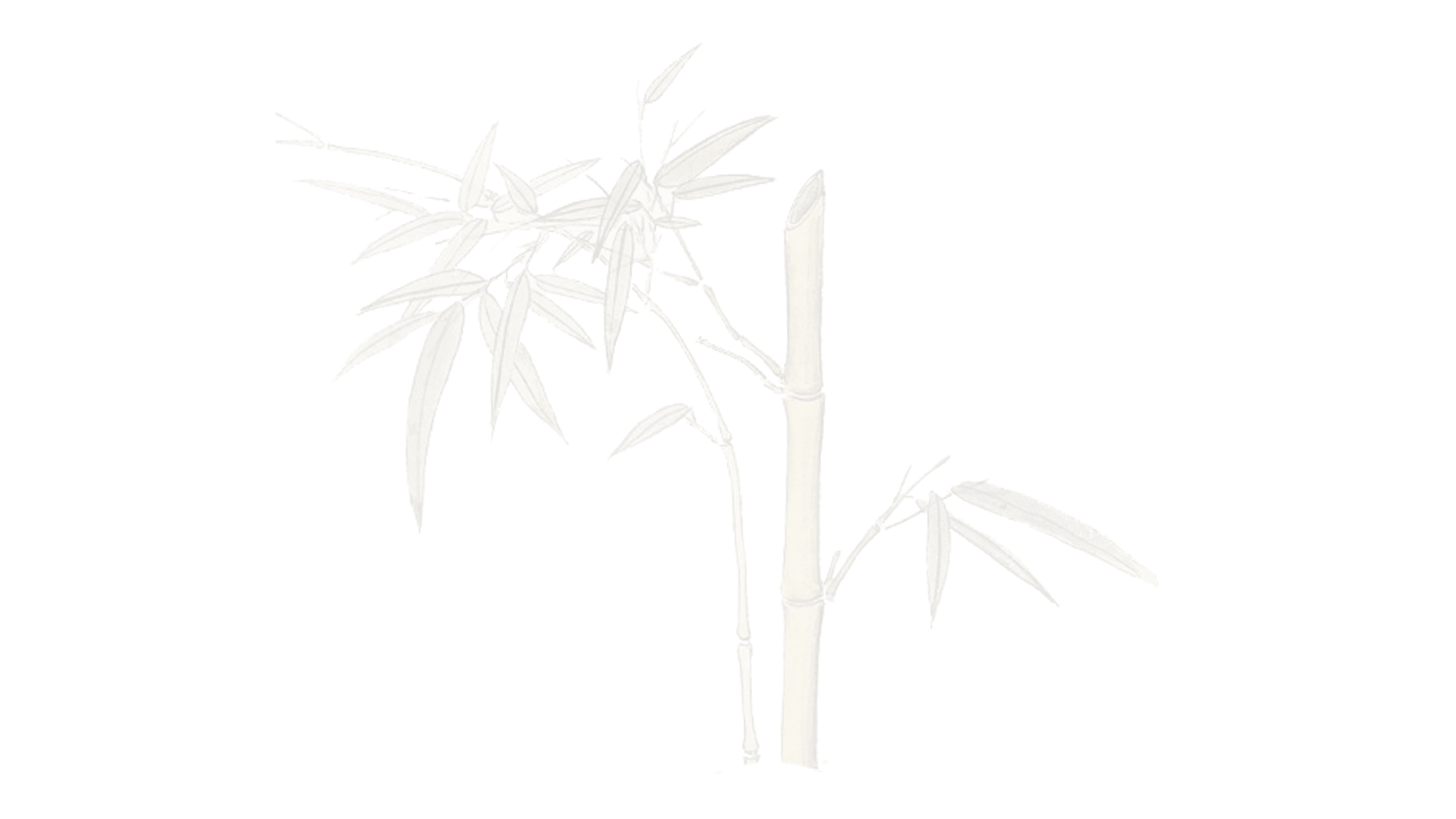 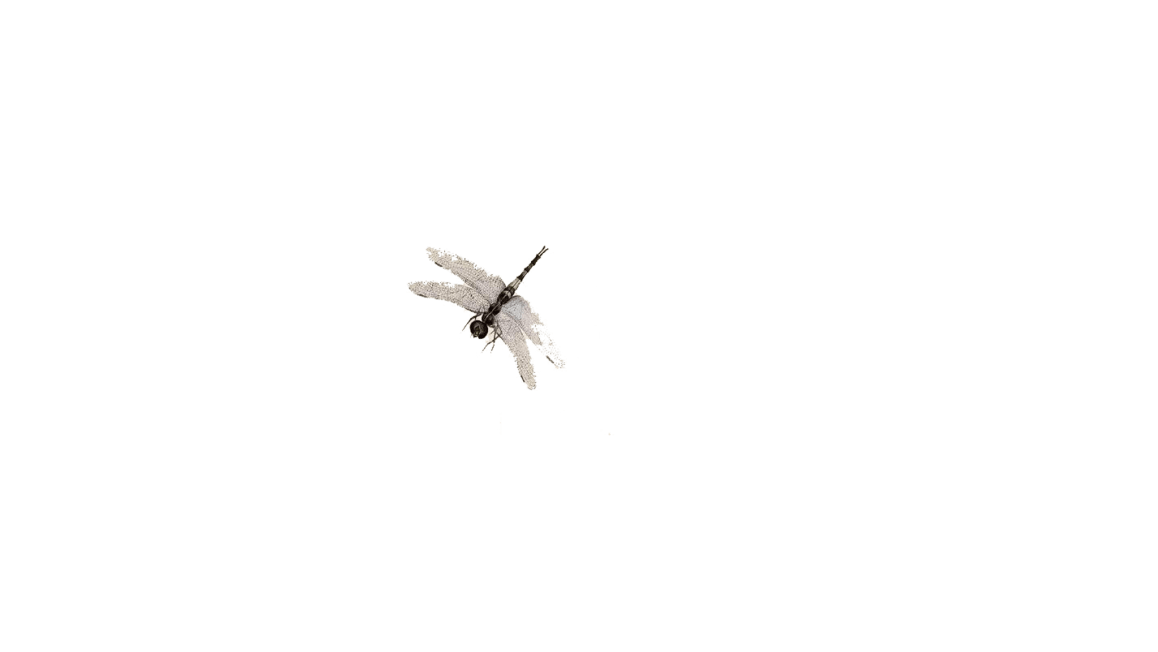 目录
https://www.ypppt.com/
壹
叁
贰
肆
壹
贰
叁
肆
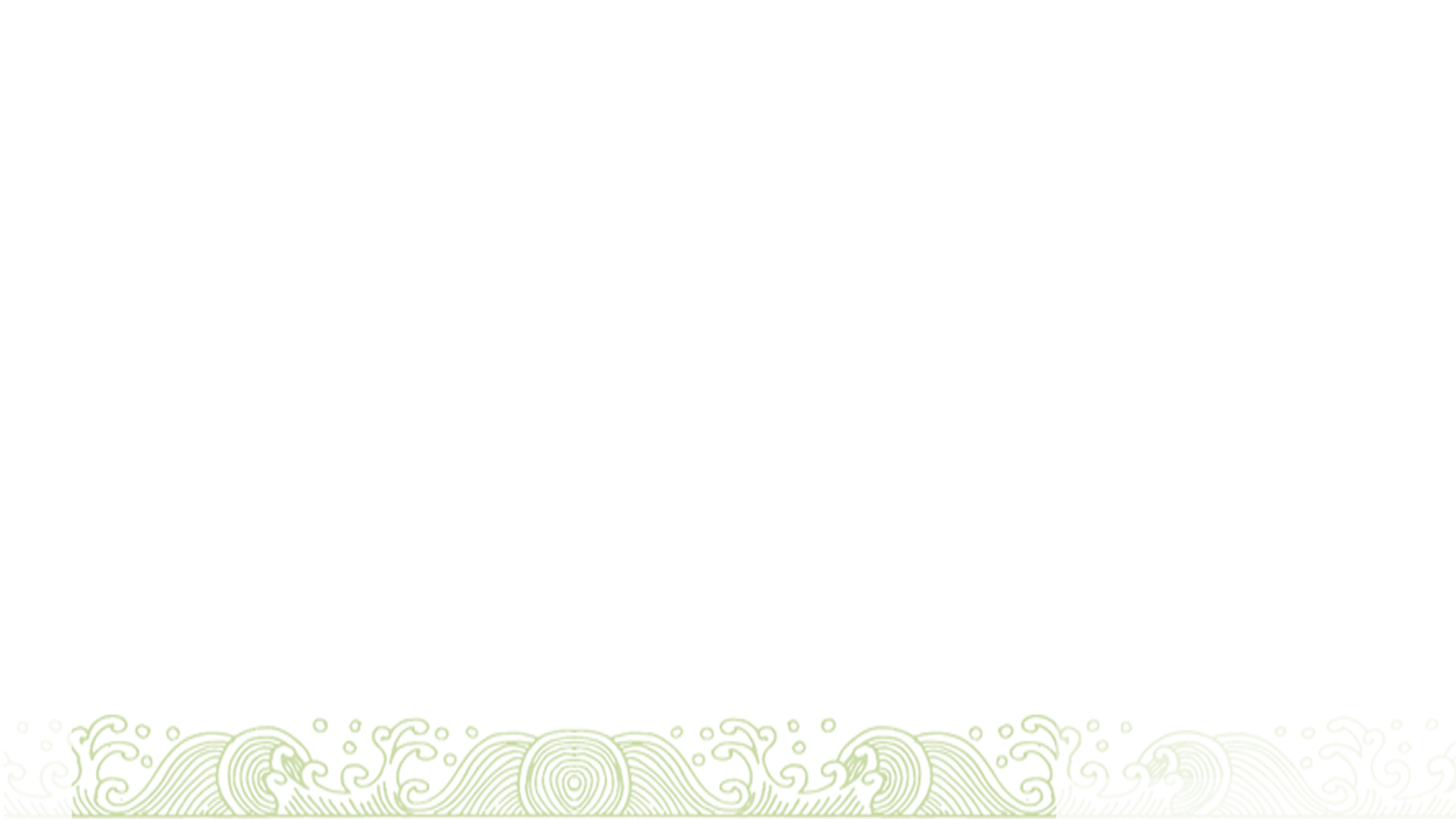 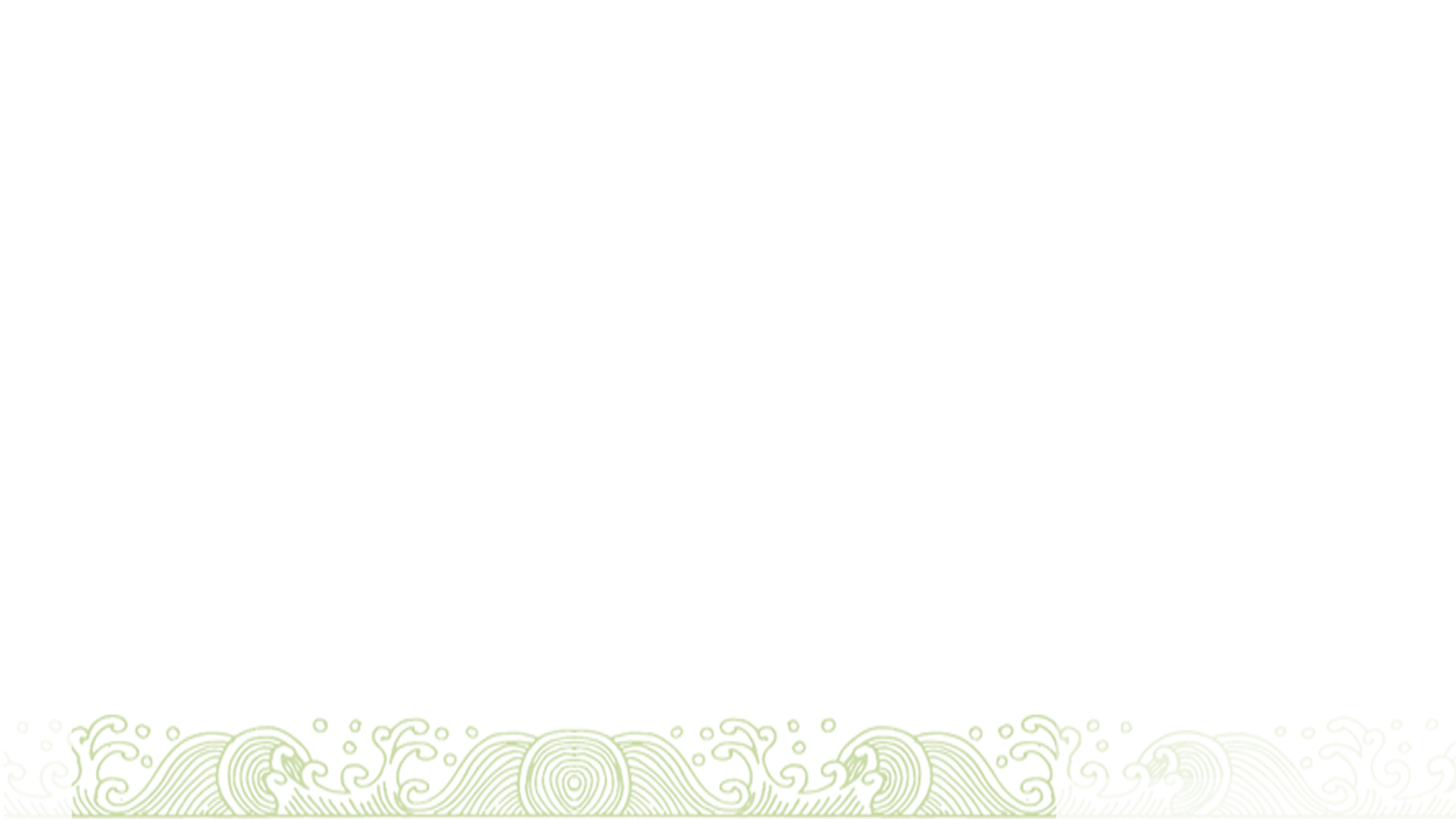 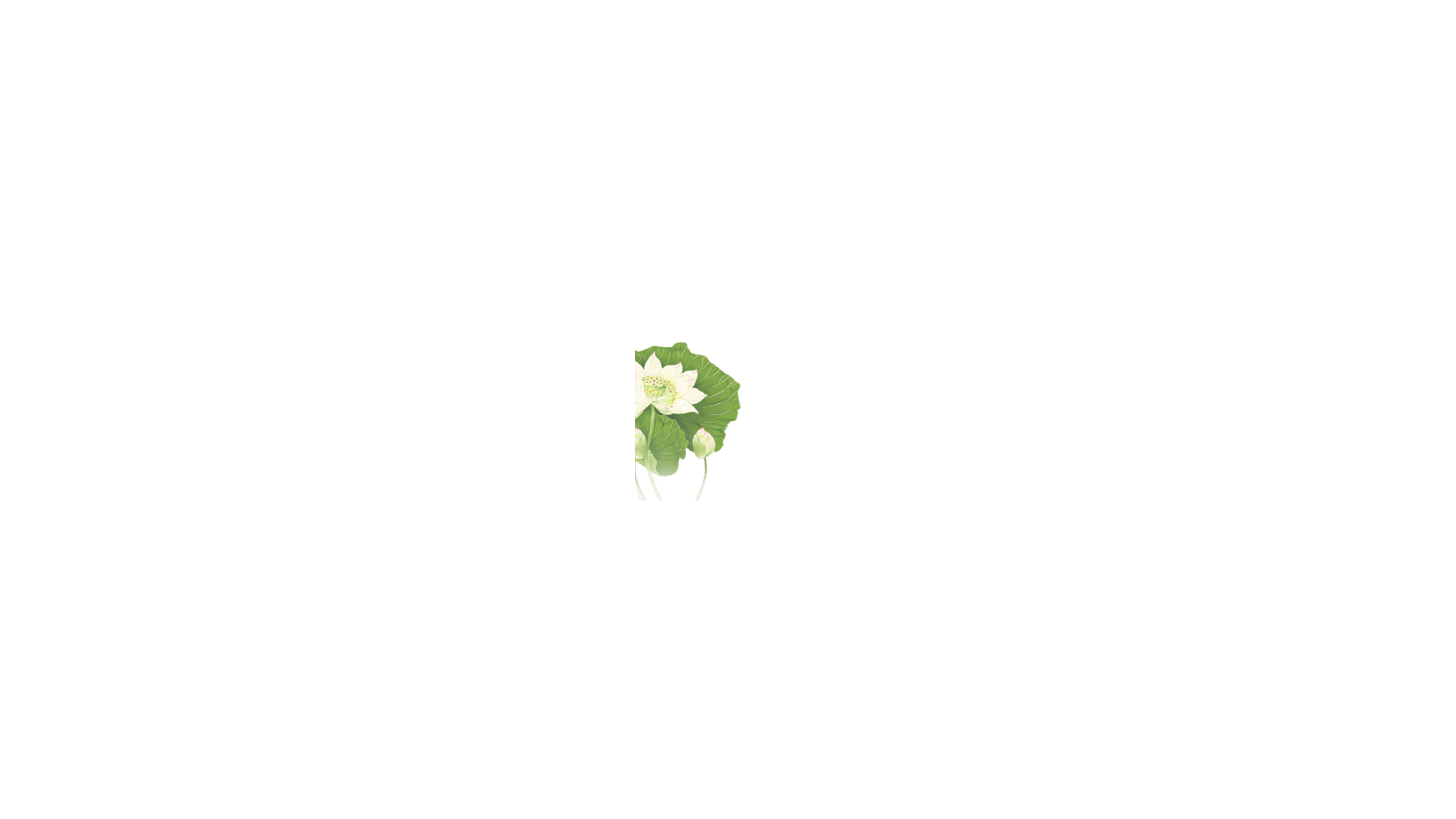 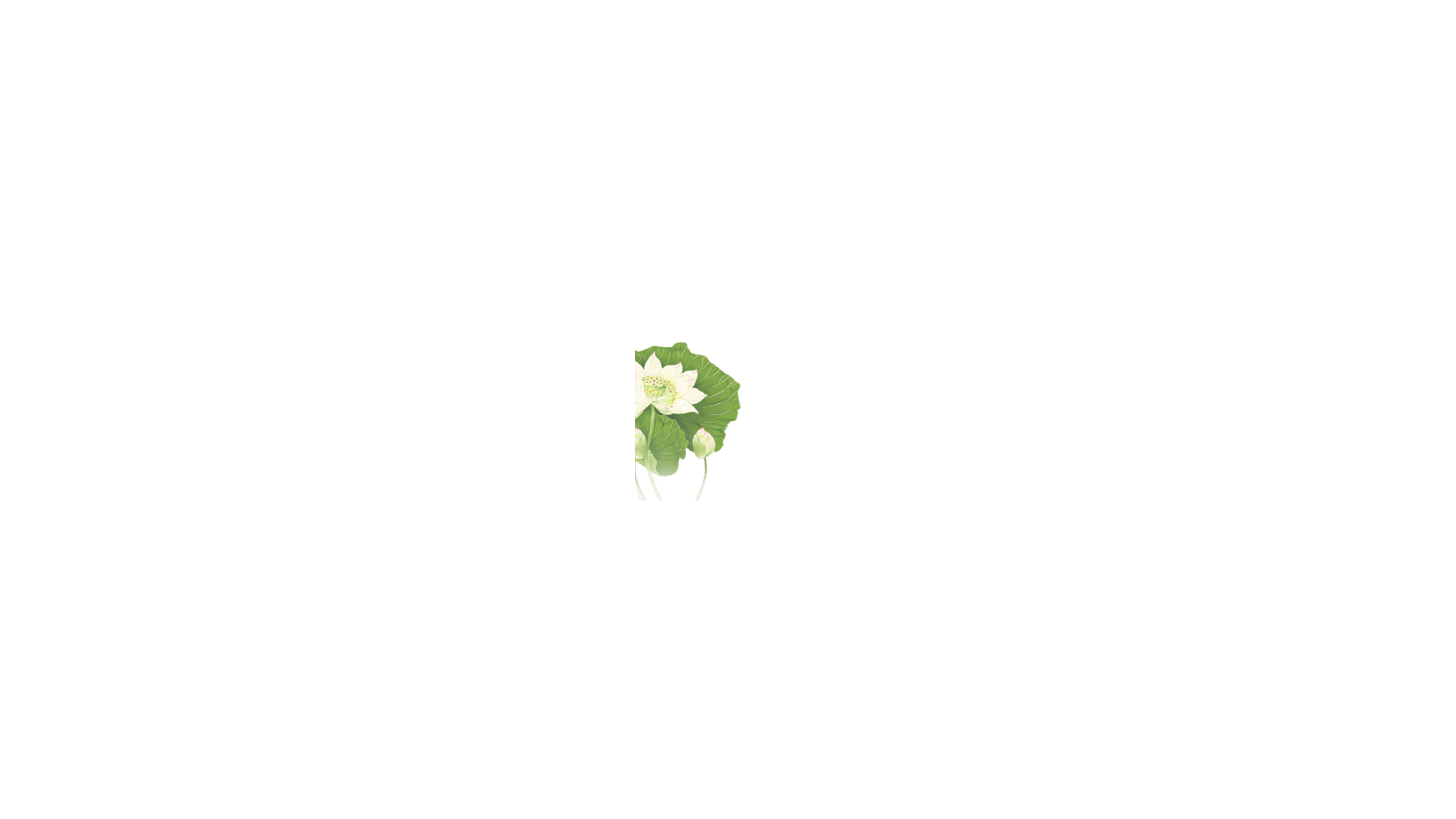 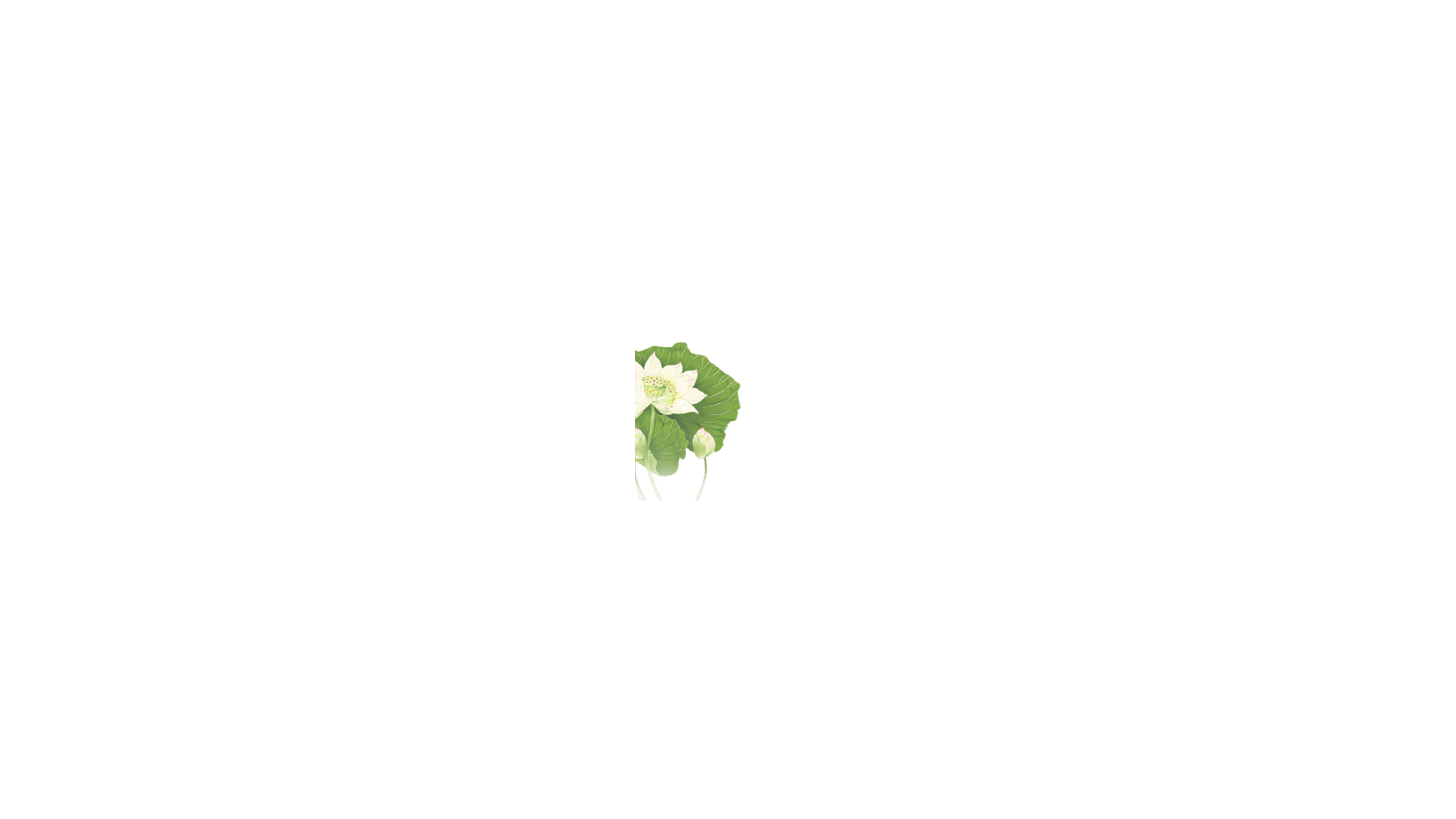 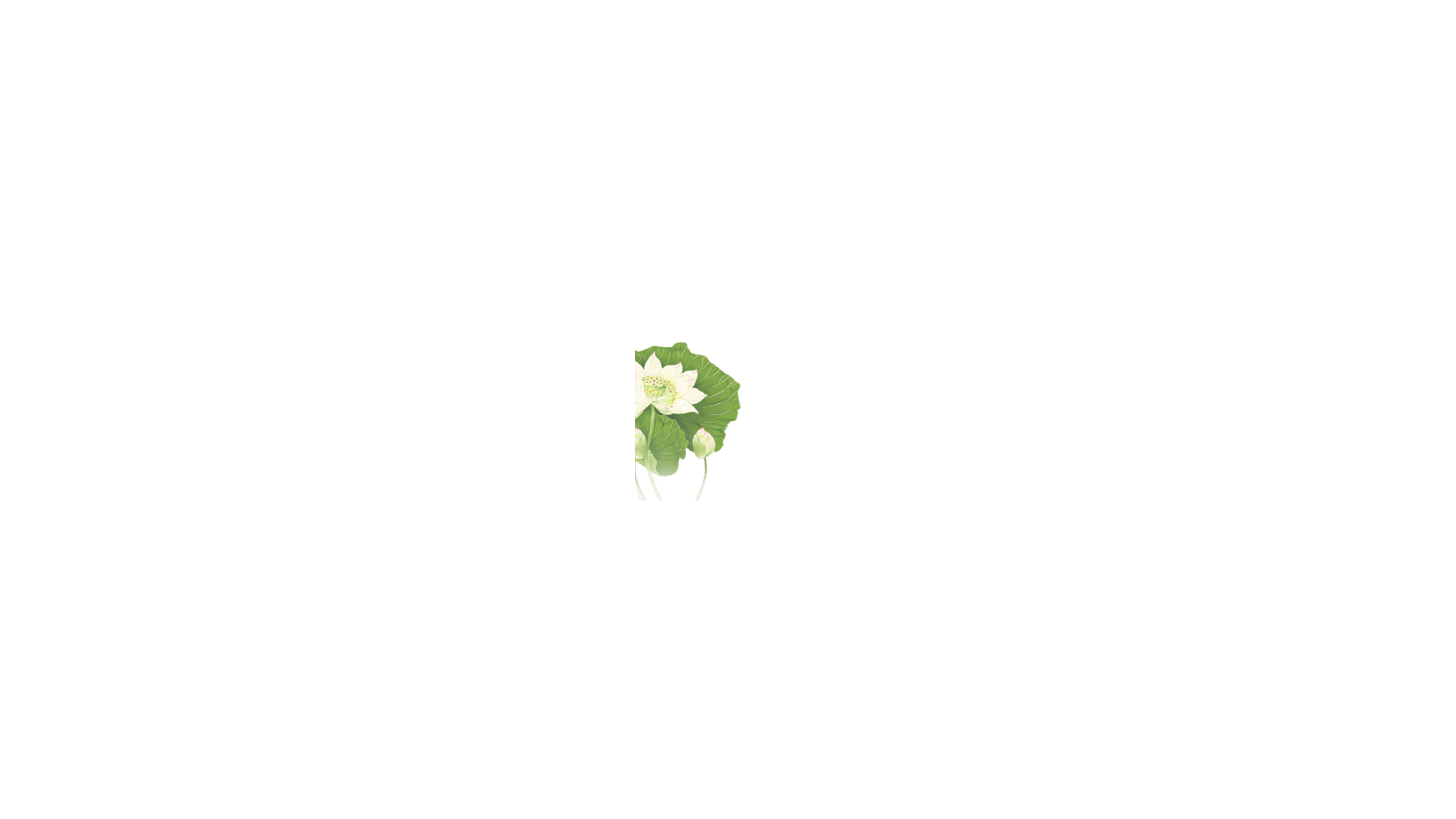 单击此处输入标题
单击此处输入标题
单击此处输入标题
单击此处输入标题
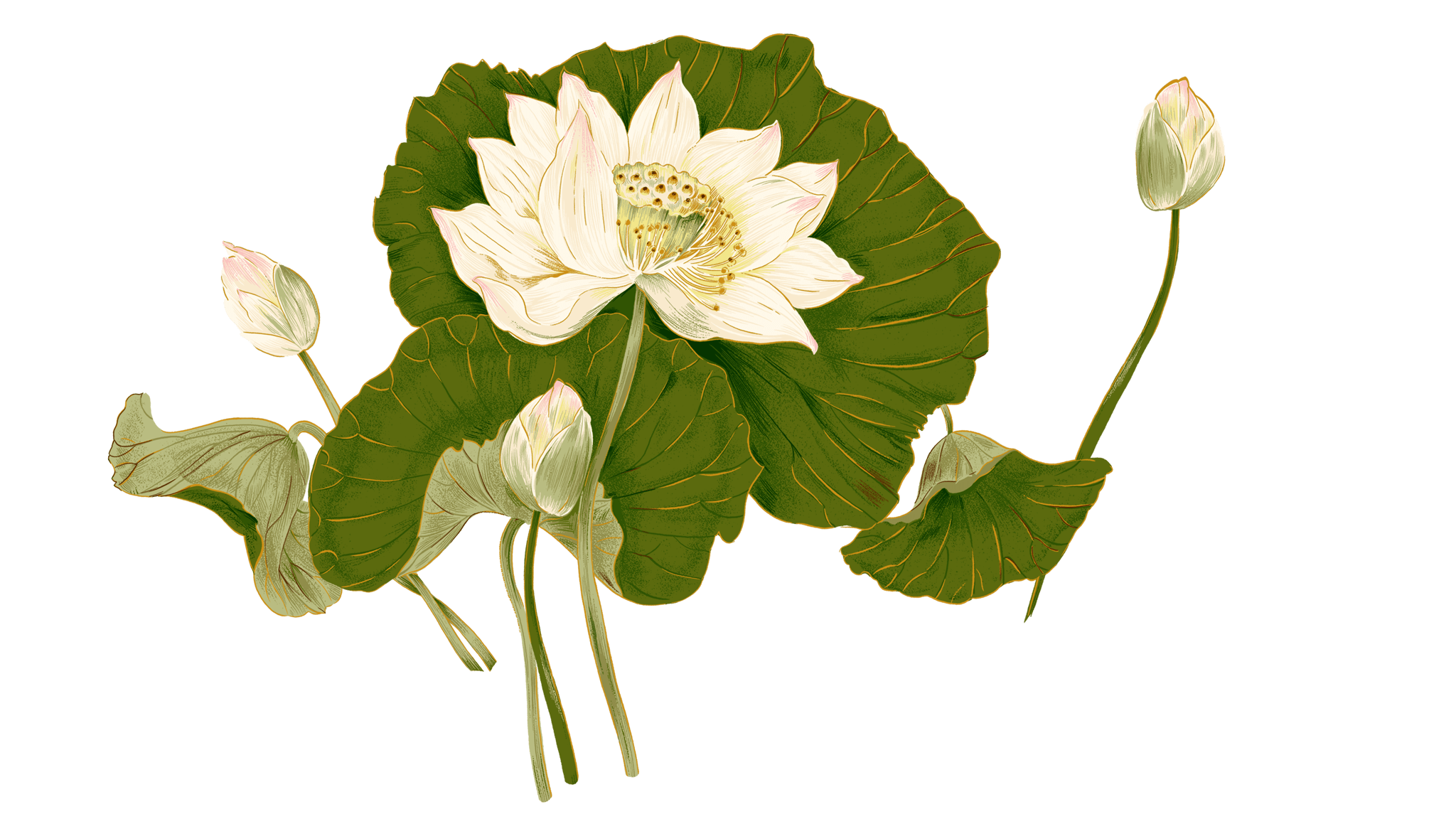 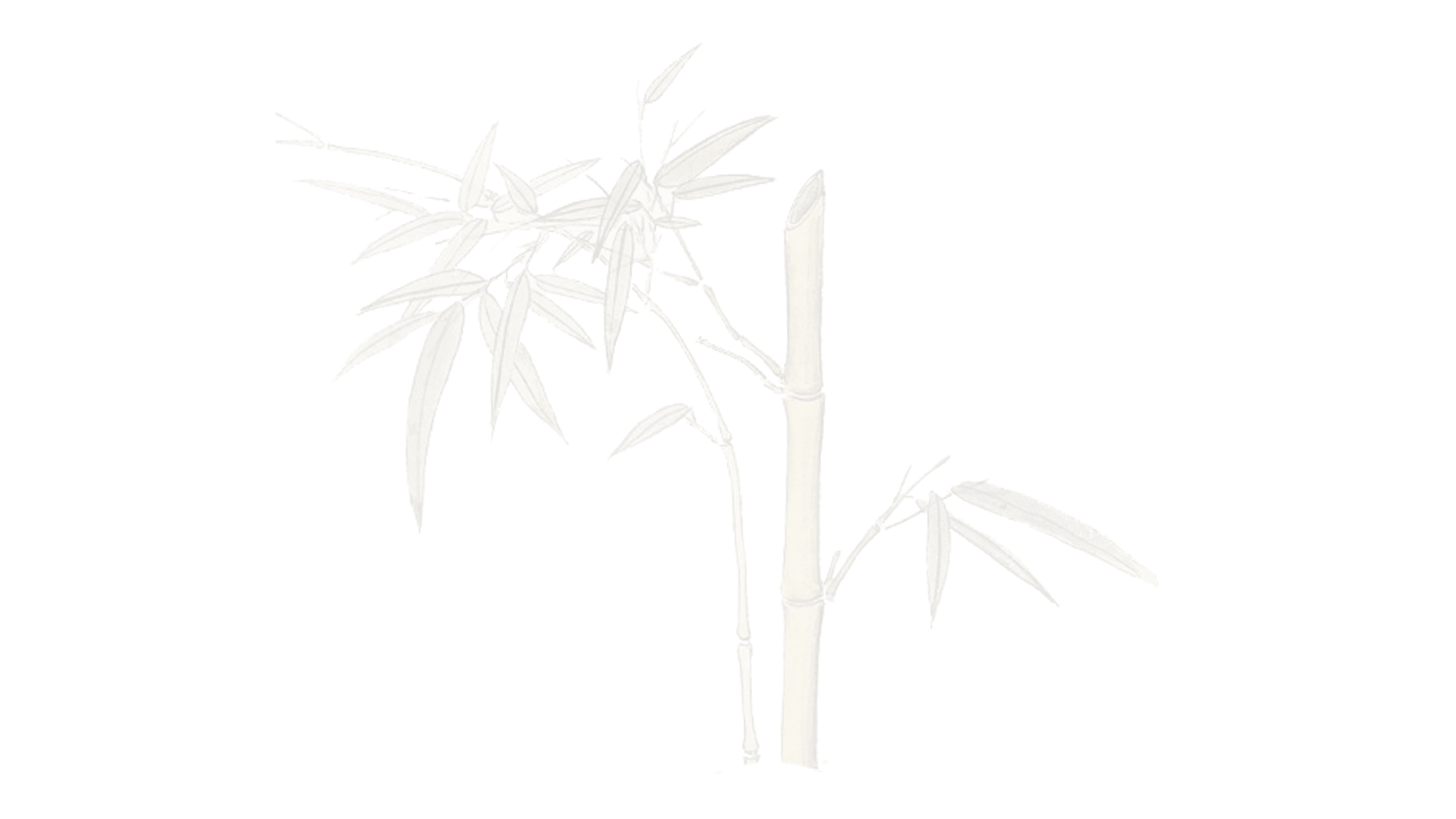 第
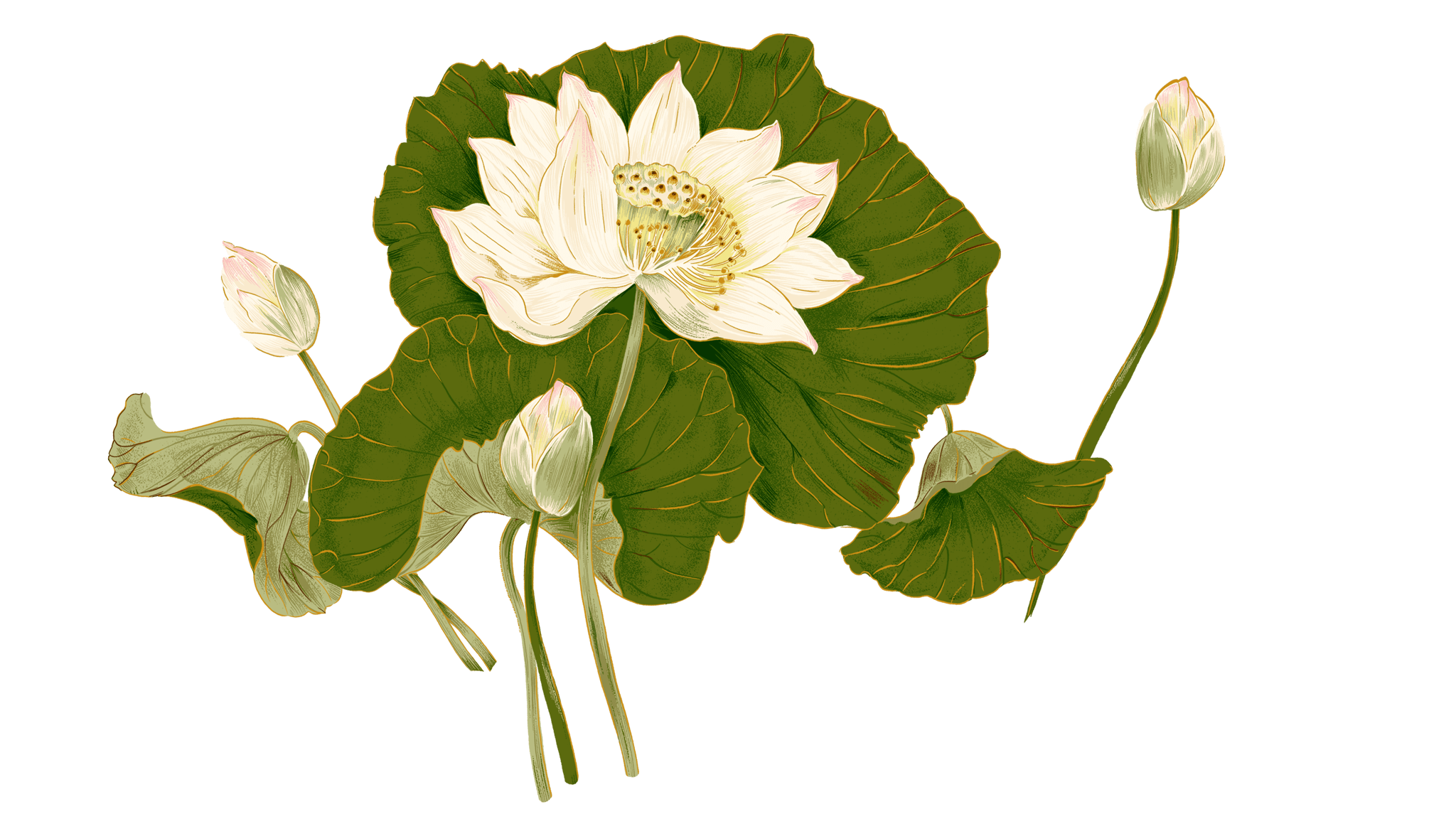 壹
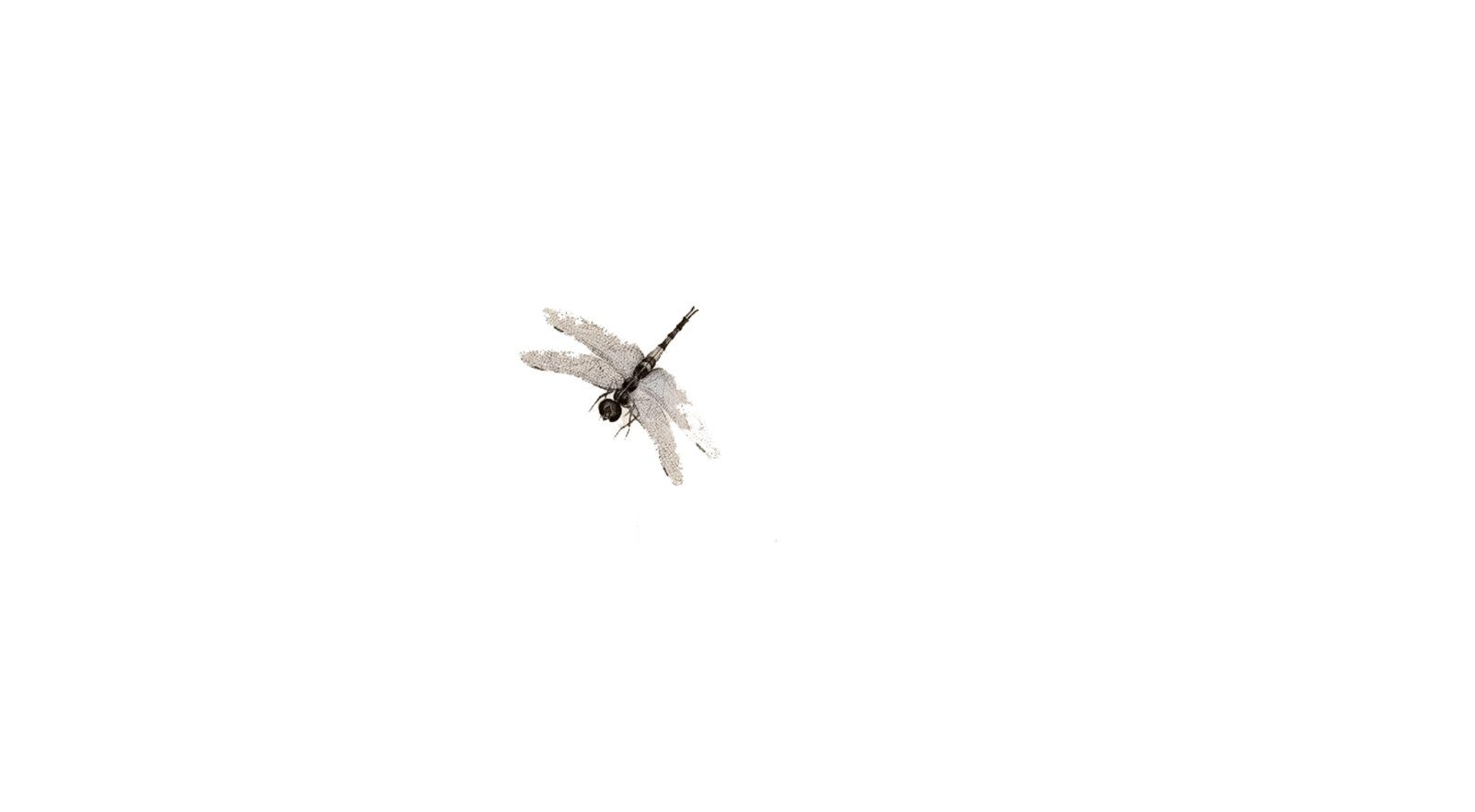 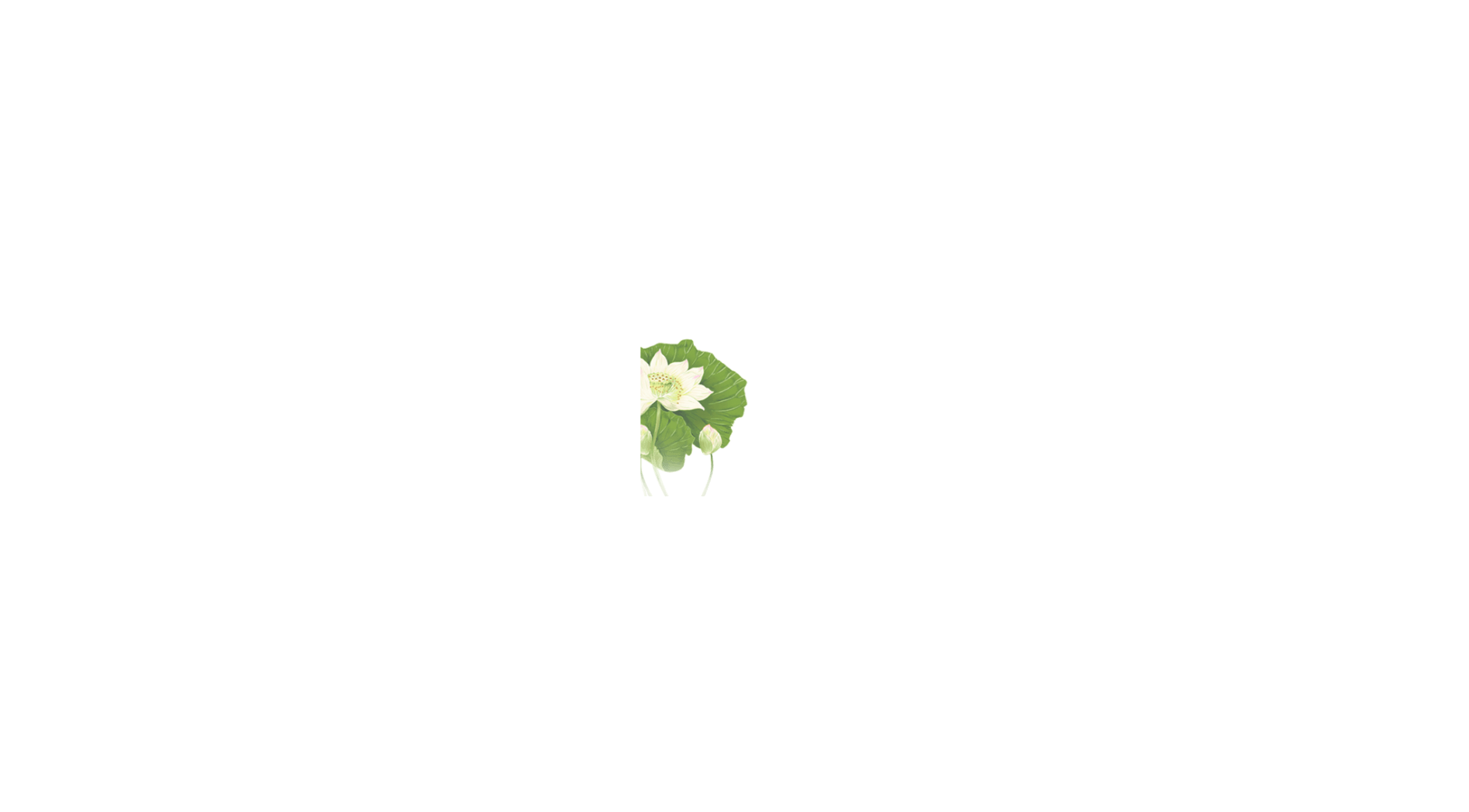 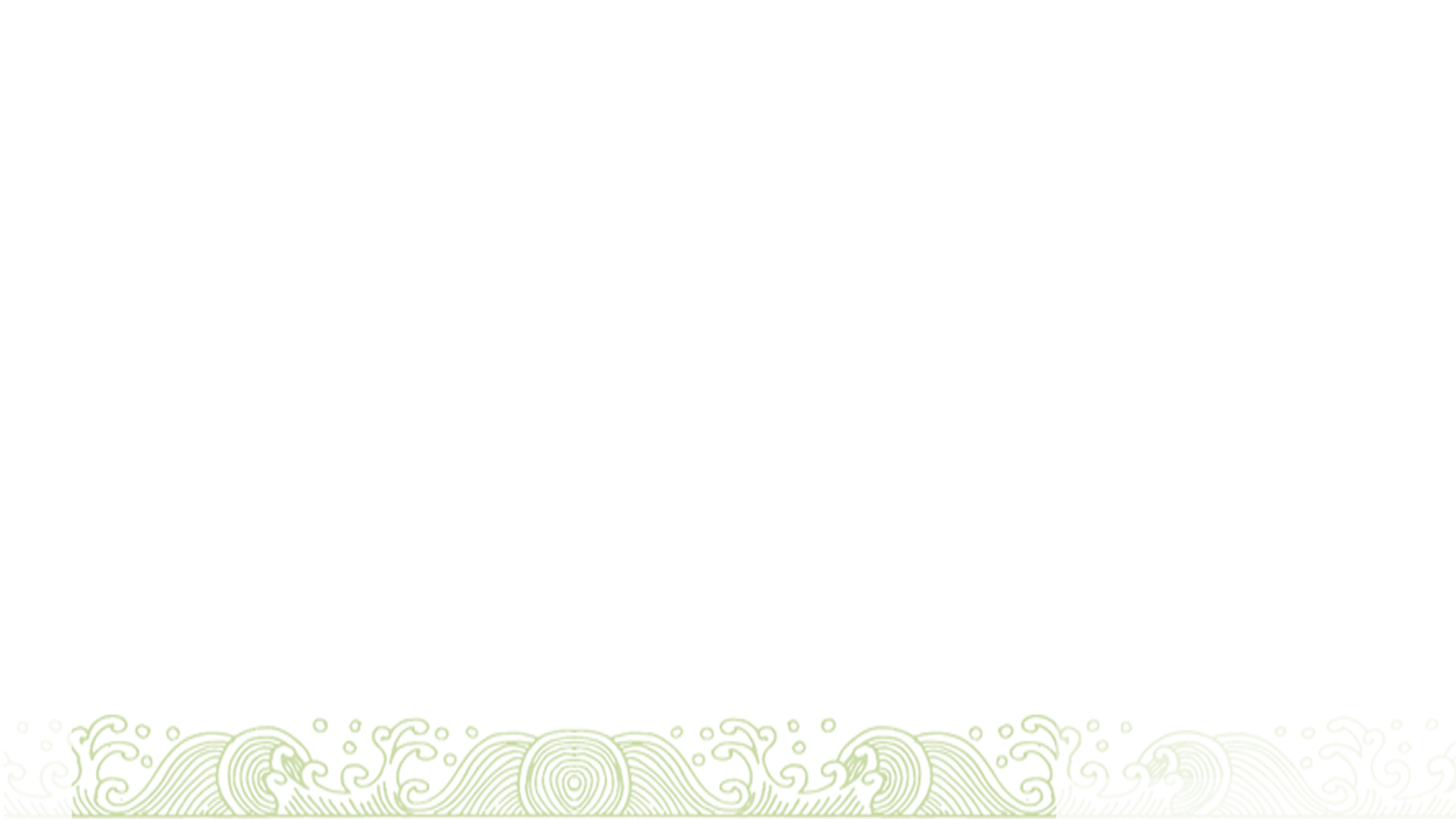 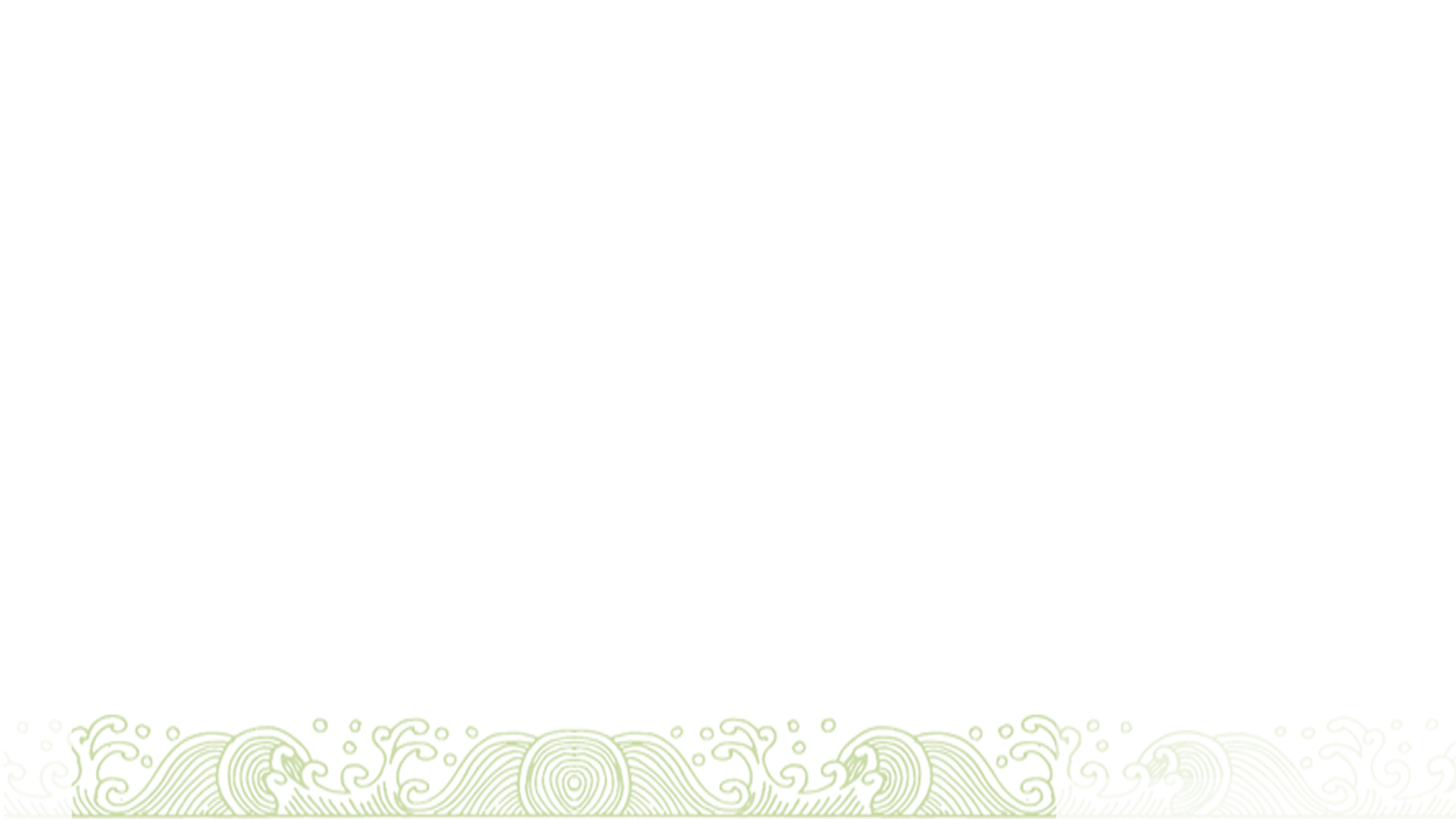 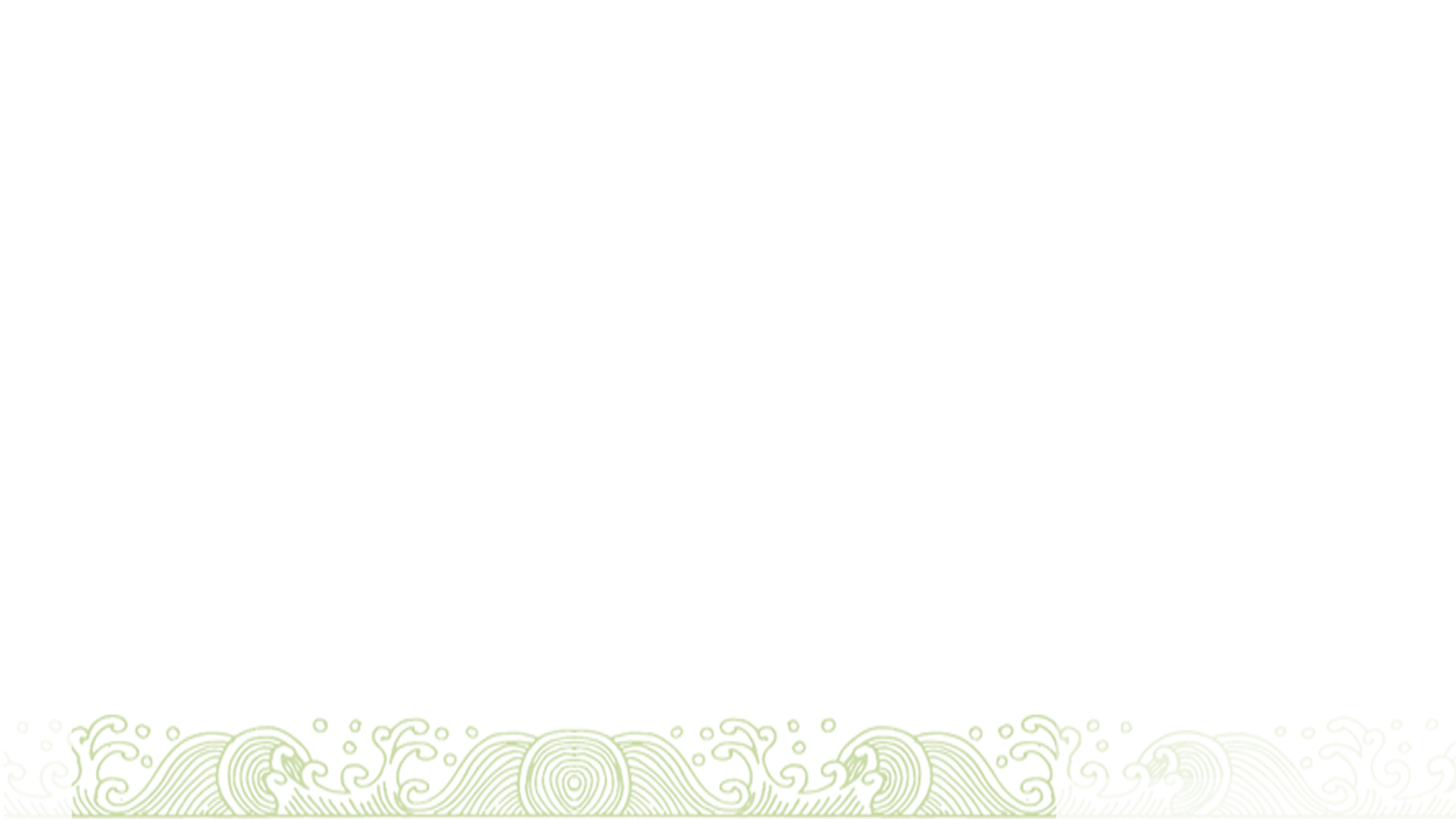 向夏日的美好致敬
还原生活热情本色
部
分
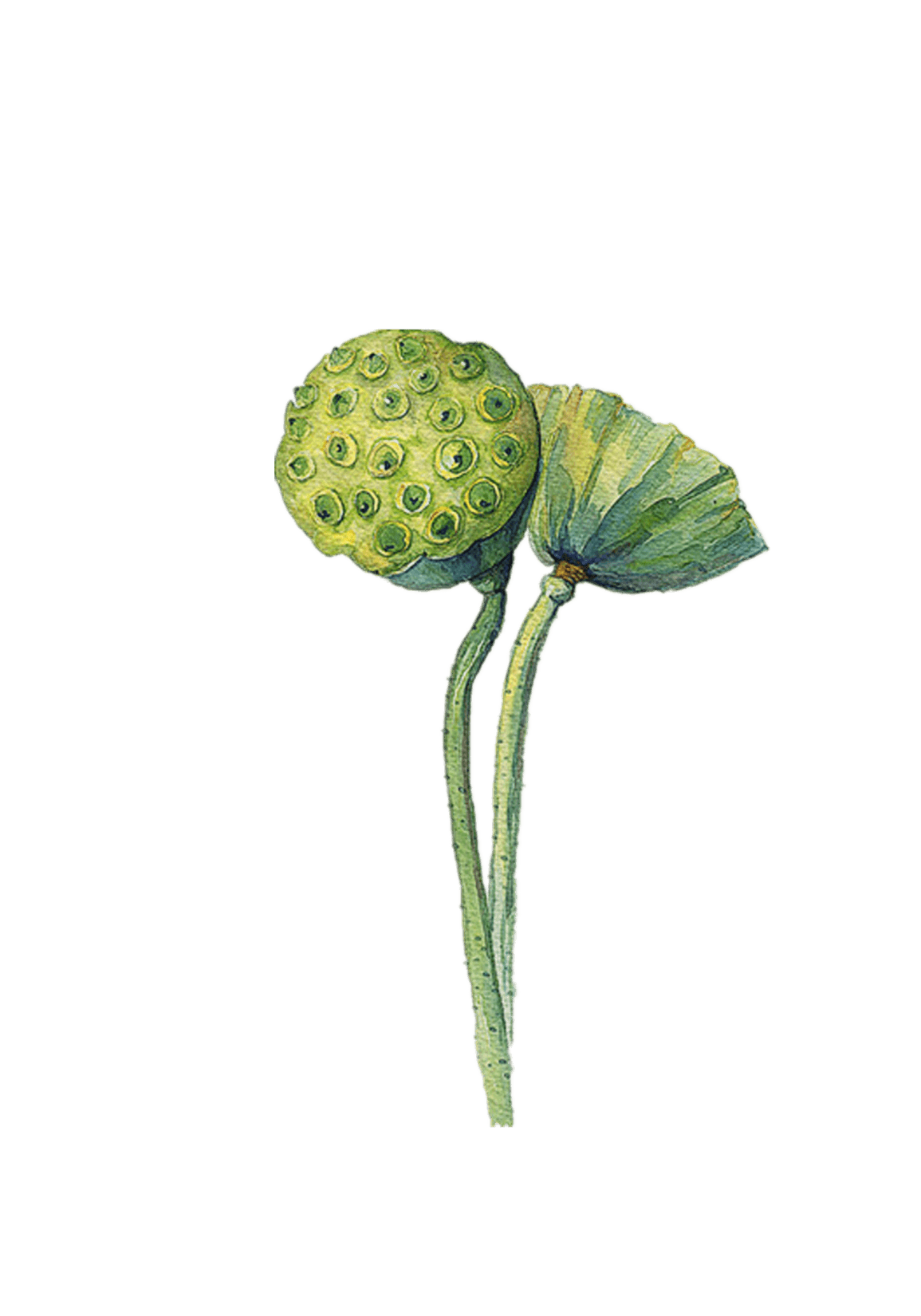 点击输入您的标题
ADD  YOUR TITLE HERE
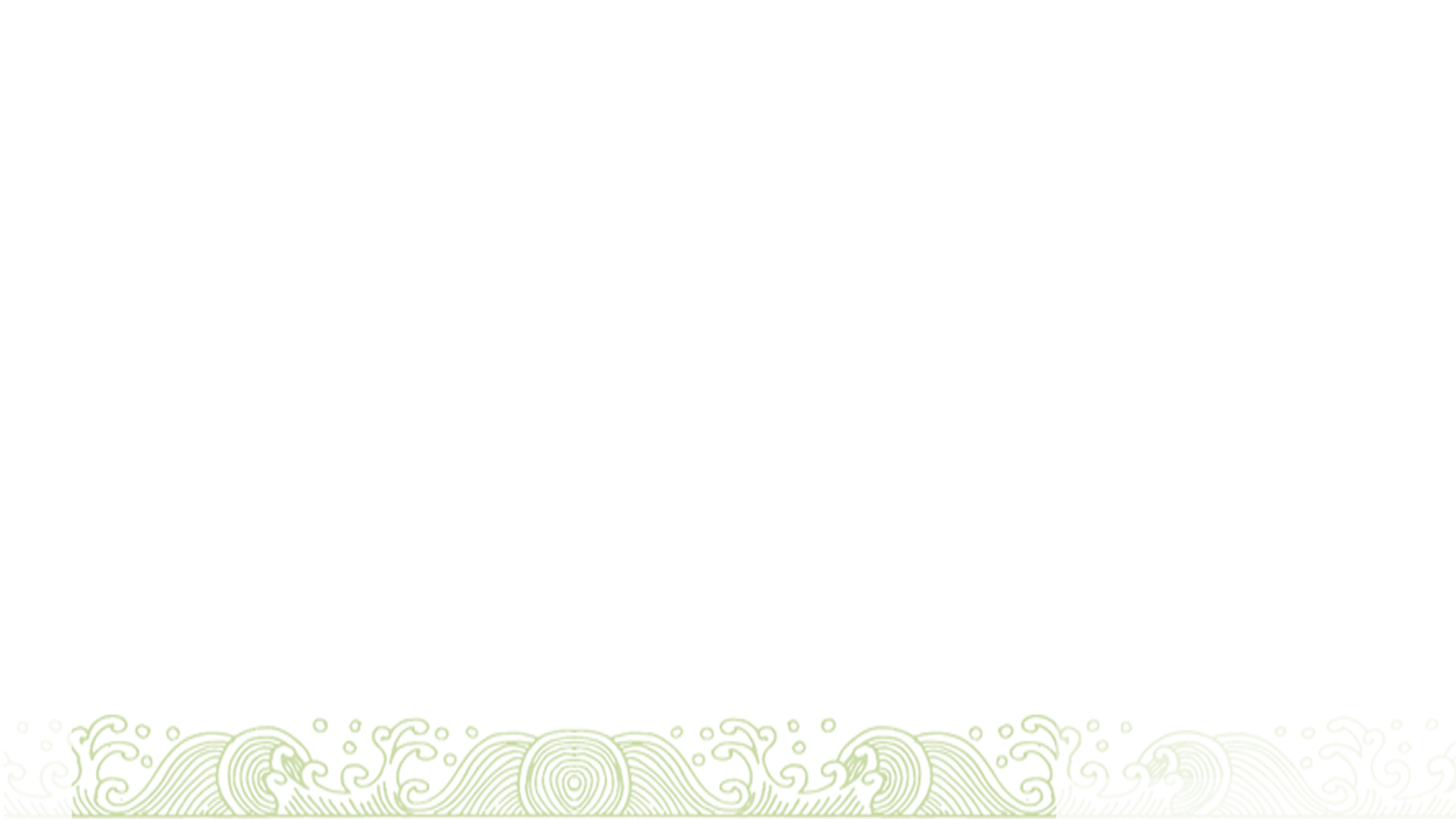 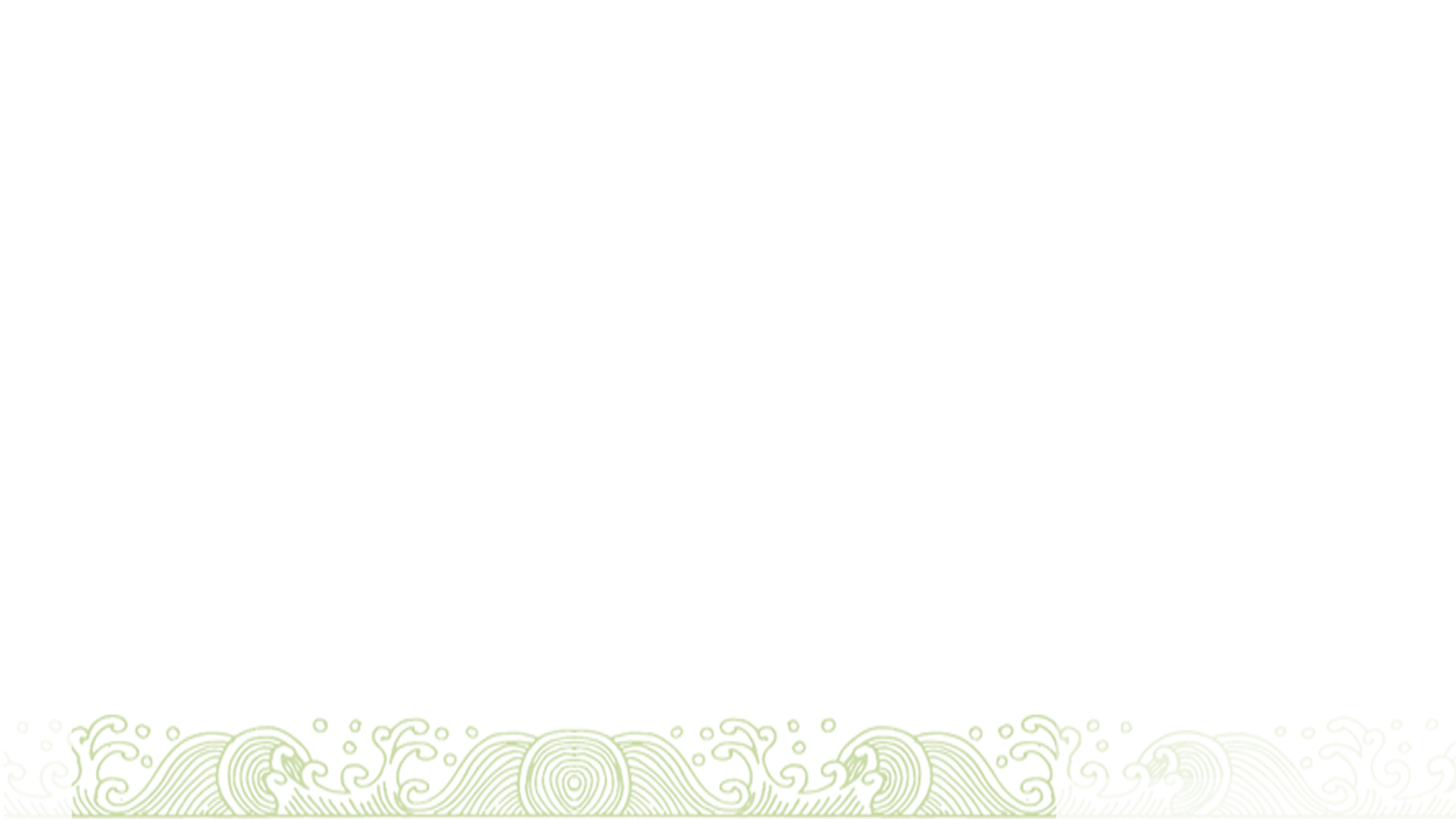 请插入您的文本内容，请插入您的文本内容，请插入您的文本内容
请插入您的文本内容，请插入您的文本内容，请插入您的文本内容
。
请插入您的文本内容，请插入您的文本内容，请插入您的文本内容
请插入您的文本内容，请插入您的文本内容，请插入您的文本内容
。
添加标题
添加标题
添加标题
添加标题
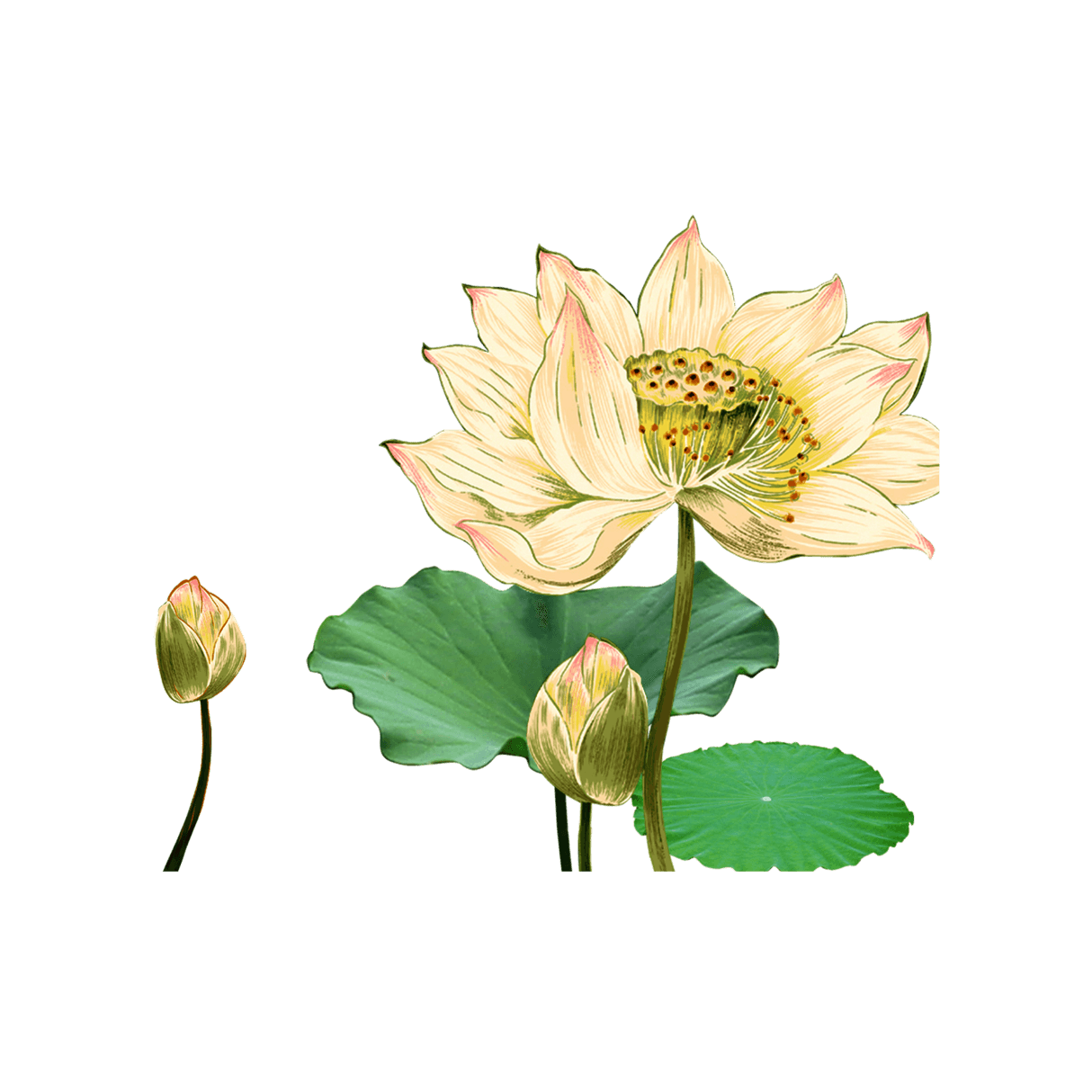 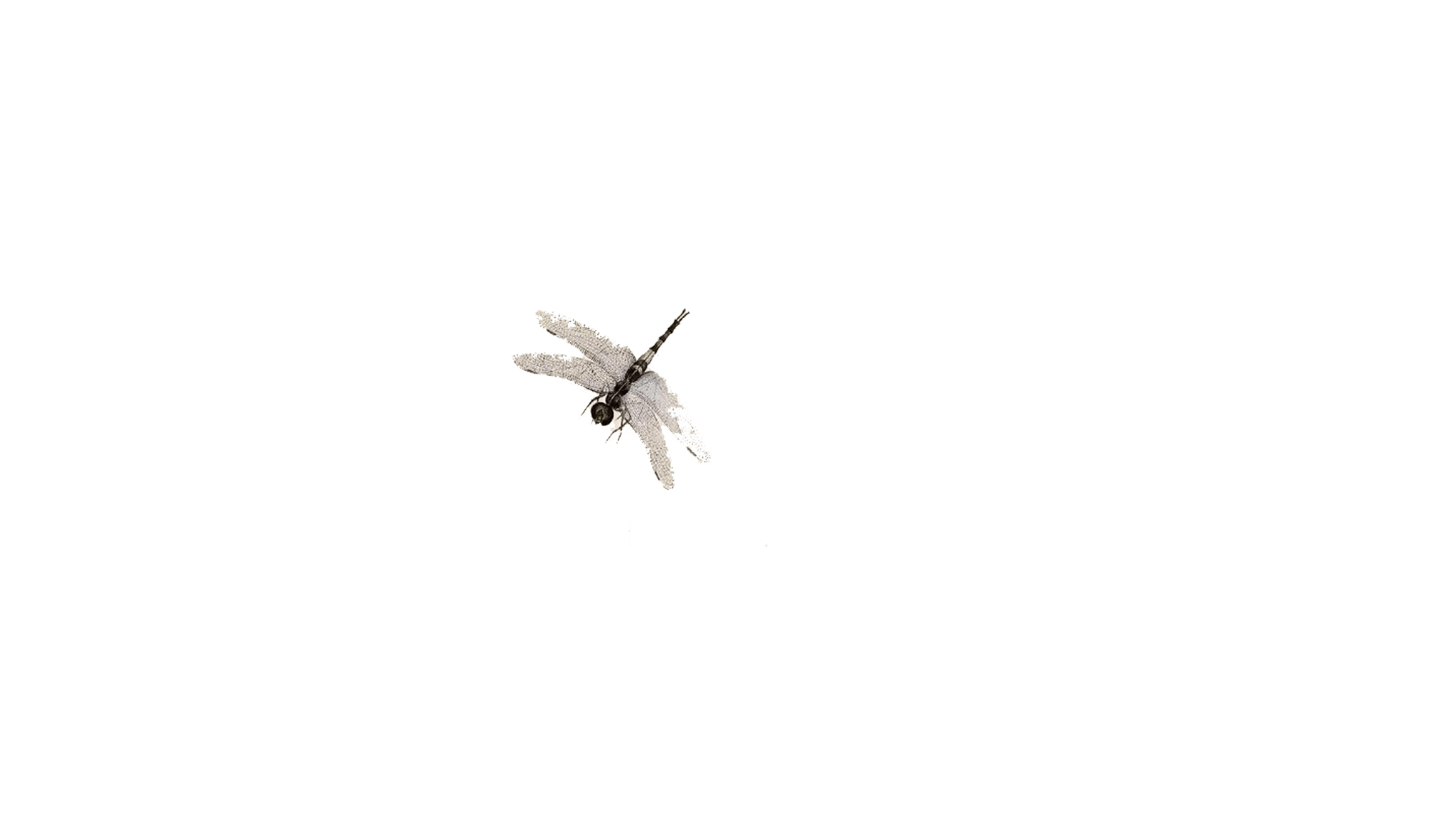 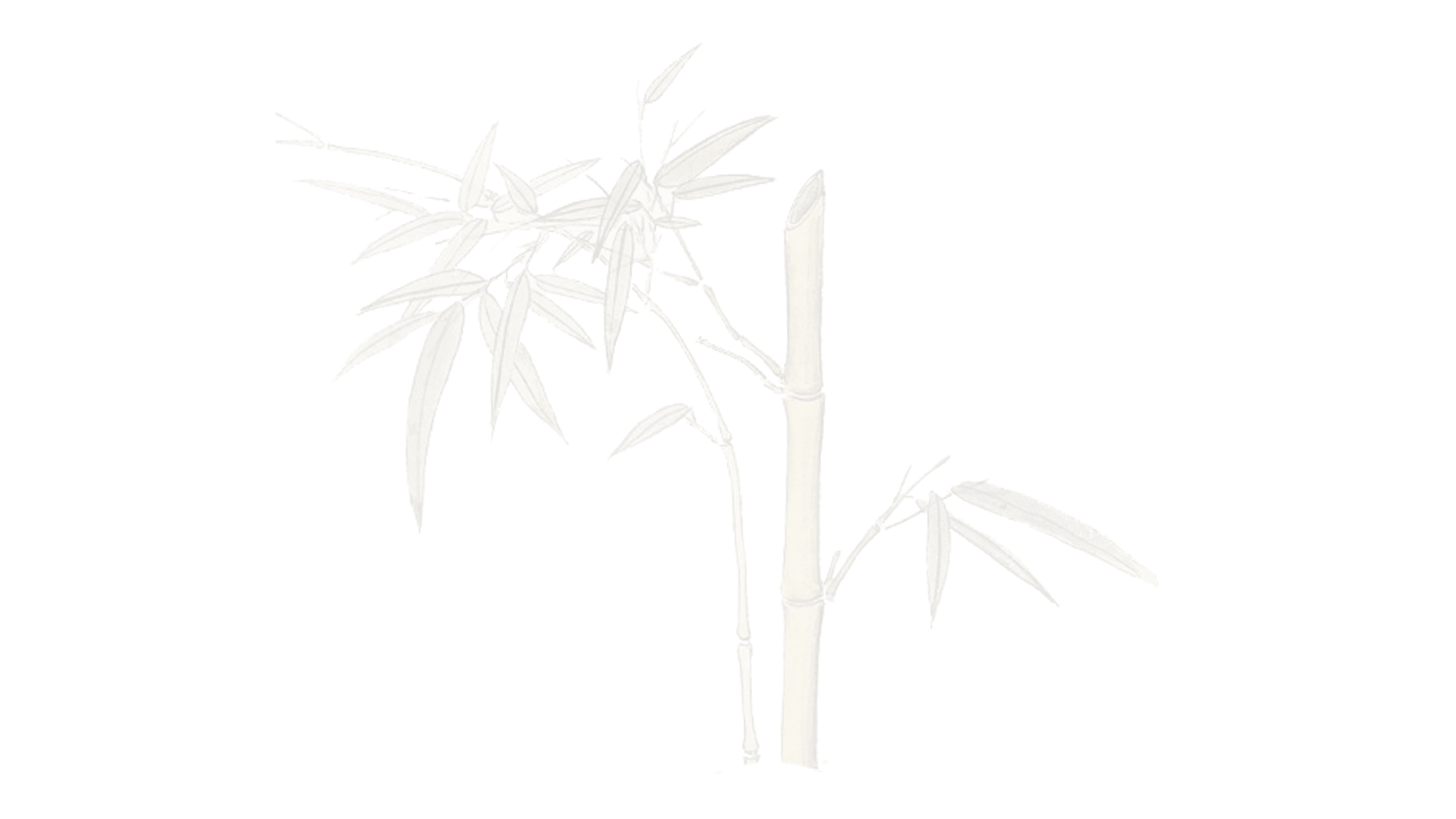 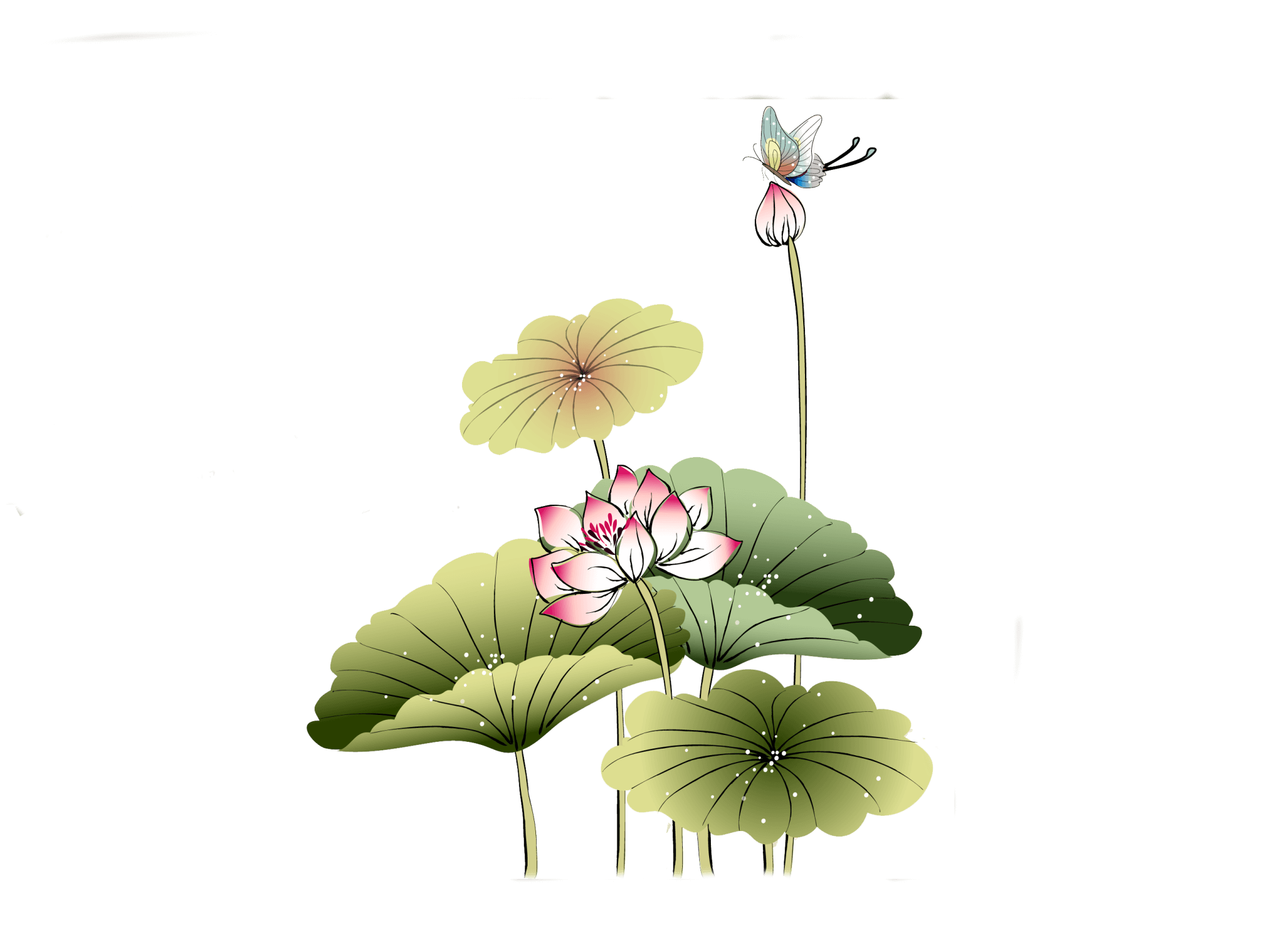 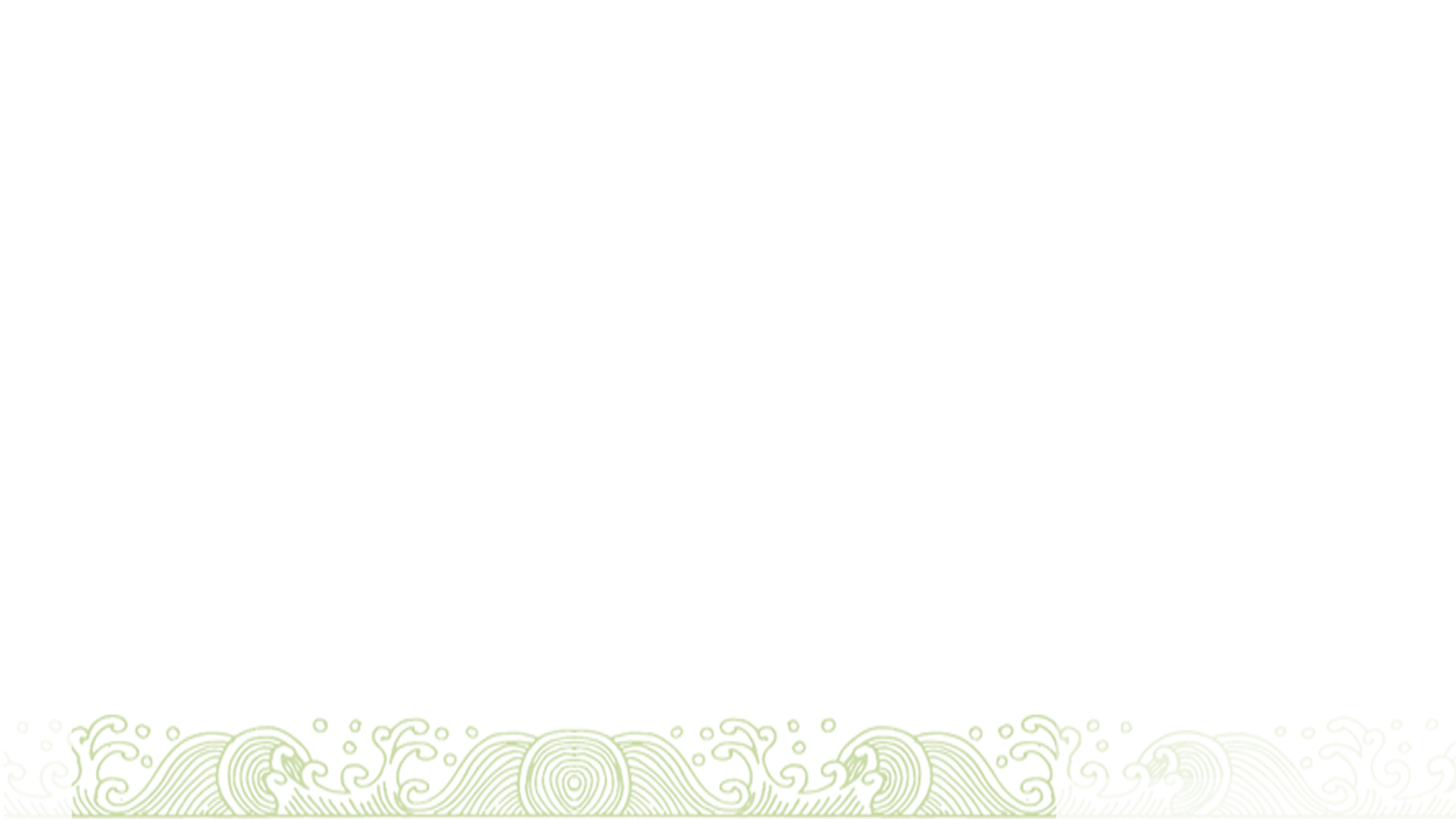 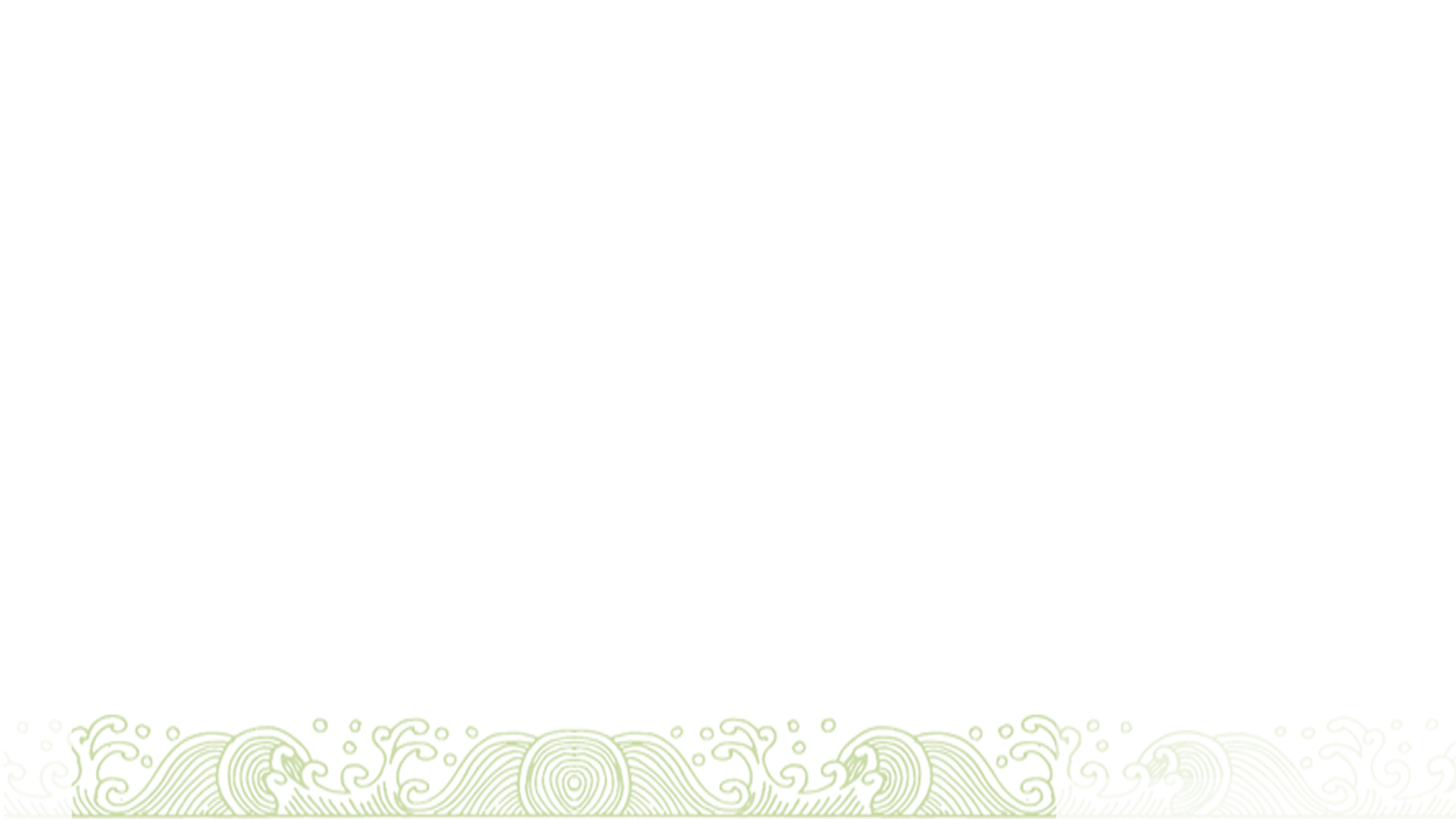 这里输入标题
秋风起兮白云飞，草木黄落兮雁南归。兰有秀兮菊有芳，怀佳人兮不能忘。泛楼船兮济汾河，横中流兮扬素波。箫鼓鸣兮发棹歌，欢说极兮哀情多。少壮几时兮奈老何！
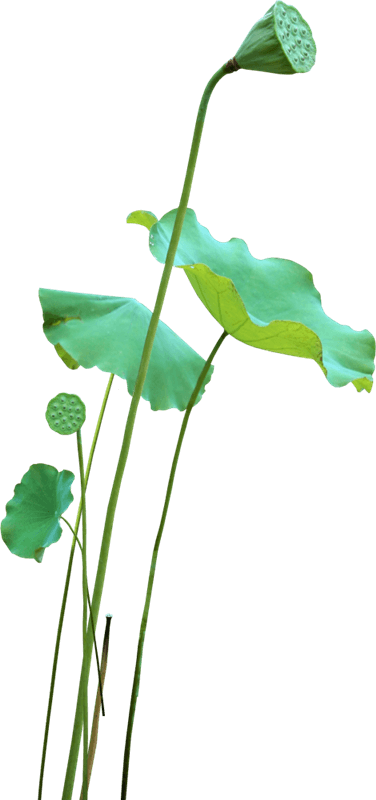 标
题
文
字
水墨主题请在此输入文字  水墨主题请在此输入
文字  水墨主题请在此输入文字 水墨主题请在
请在这里输入标题
水墨主题请在此输入文字  水墨主题请在此输入
文字  水墨主题请在此输入文字 水墨主题请在
水墨主题请在此输入文字  水墨主题请在此输入
文字  水墨主题请在此输入文字 水墨主题请在
水墨主题请在此输入文字  水墨主题请在此输入
文字  水墨主题请在此输入文字 水墨主题请在
请在这里输入标题
请在这里输入标题
请在这里输入标题
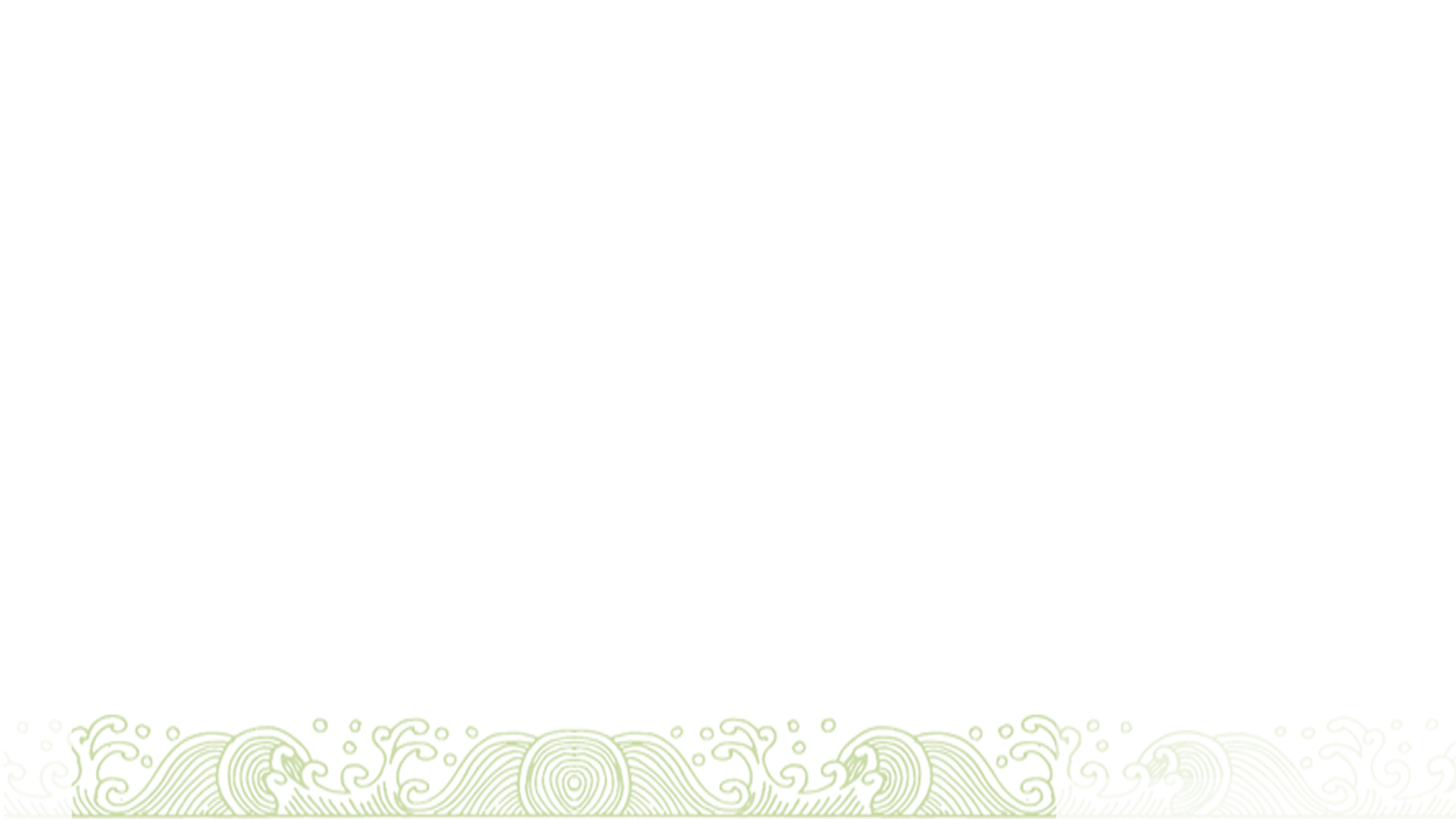 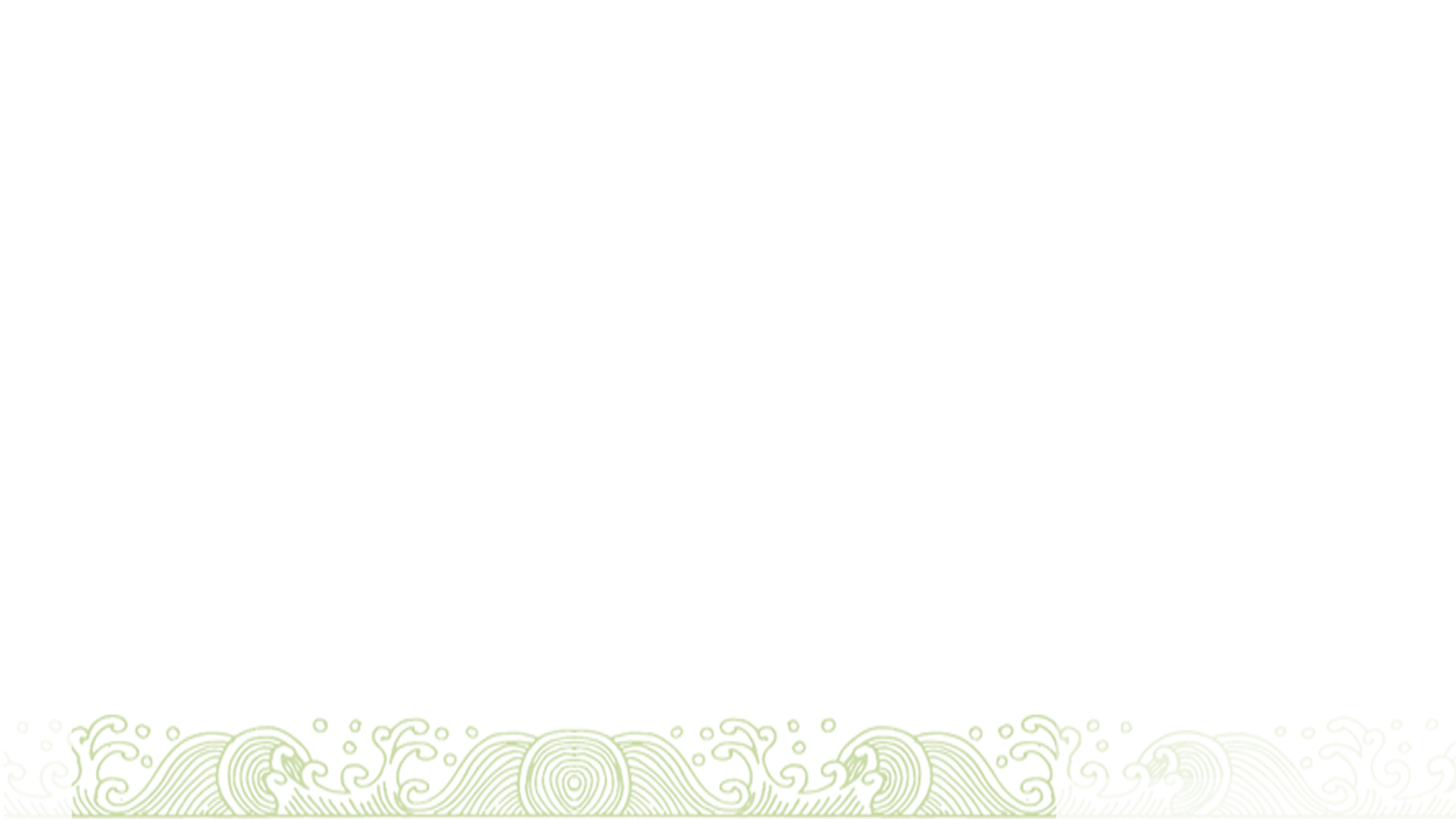 点击输入您的标题
点击输入您的标题
点击输入您的标题
ADD  YOUR TITLE HERE
ADD  YOUR TITLE HERE
ADD  YOUR TITLE HERE
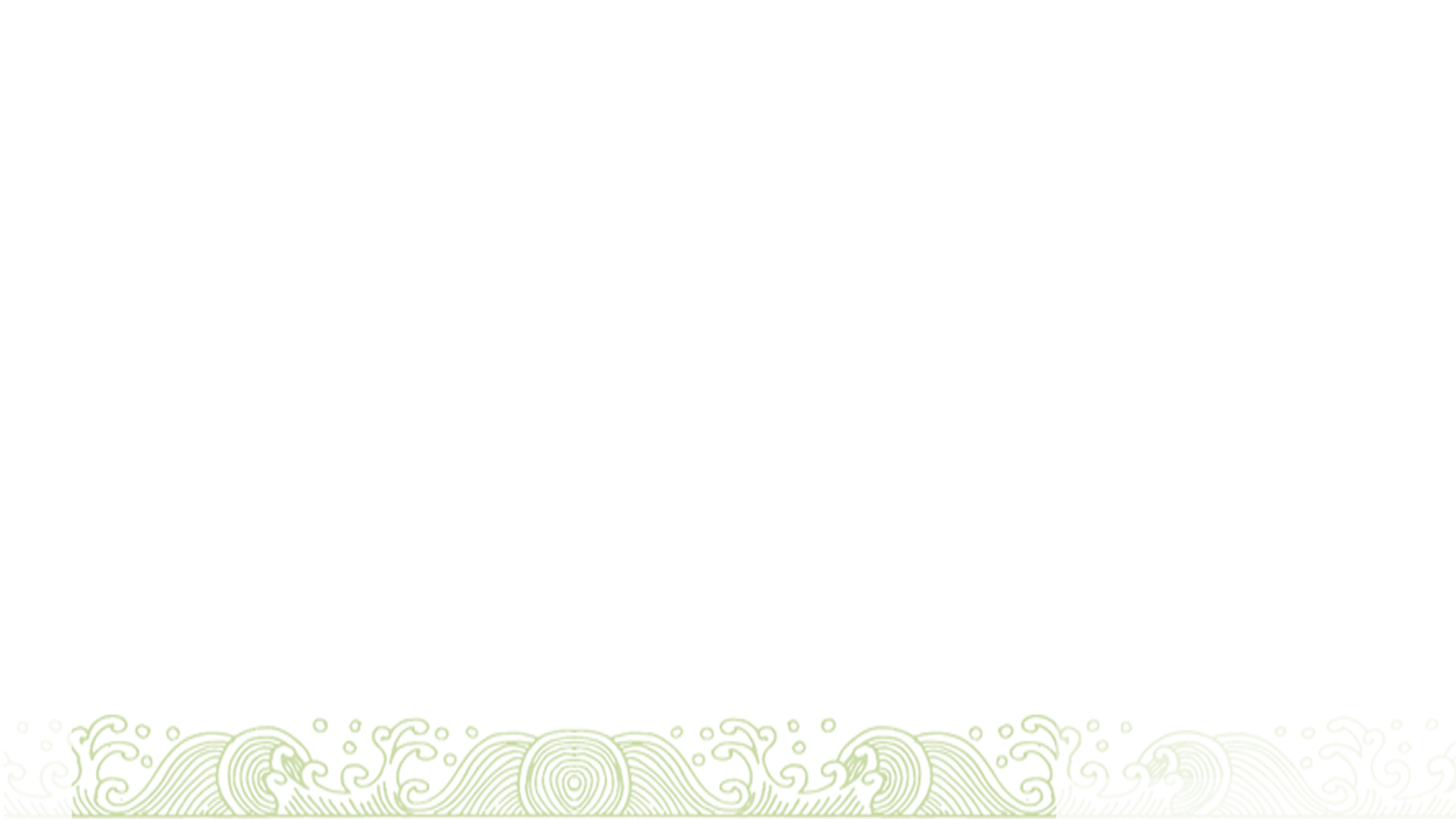 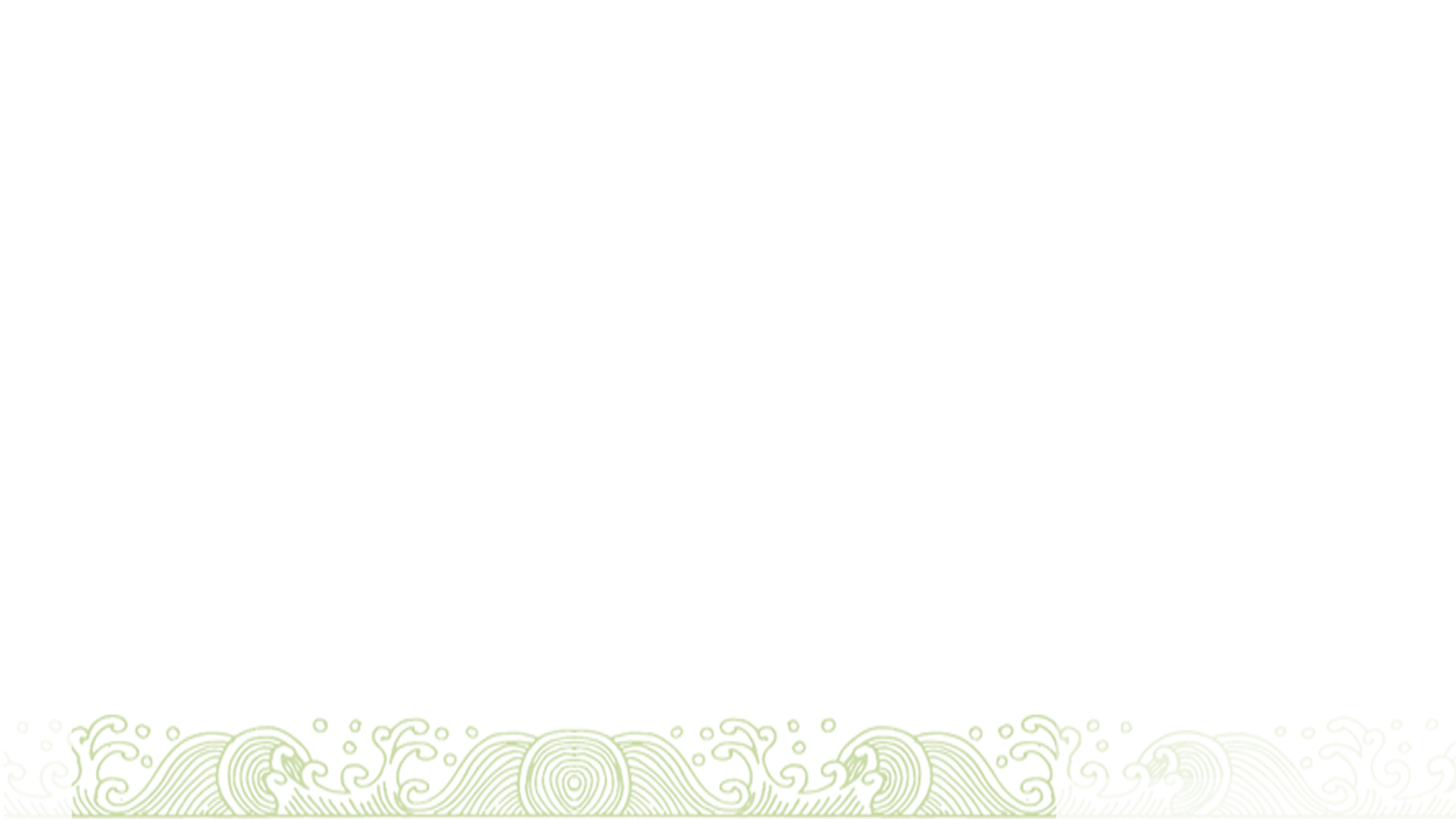 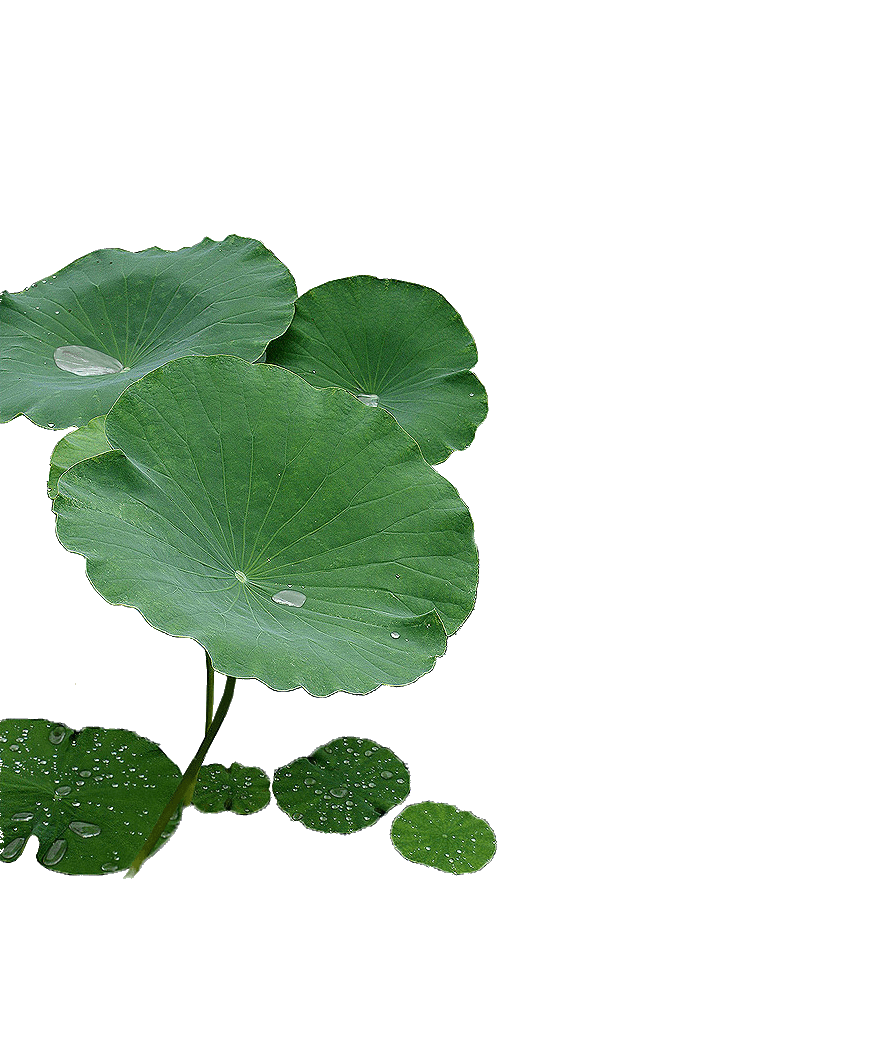 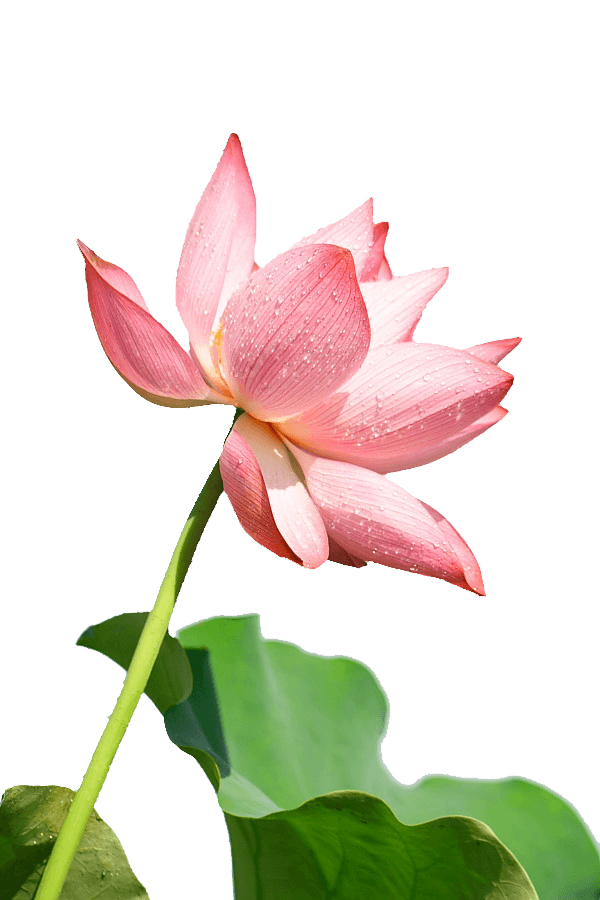 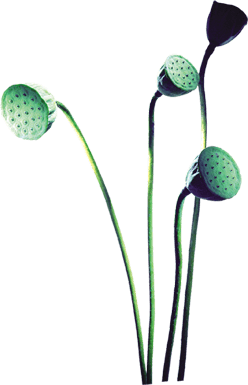 云想衣裳花相容，春风拂槛露华浓。若非群玉山头见，会向瑶台月下逢。一枝秾艳露凝香，云雨巫山枉断肠。借问汉宫谁得似
云想衣裳花相容，春风拂槛露华浓。若非群玉山头见，会向瑶台月下逢。一枝秾艳露凝香，云雨巫山枉断肠。借问汉宫谁得似
云想衣裳花相容，春风拂槛露华浓。若非群玉山头见，会向瑶台月下逢。一枝秾艳露凝香，云雨巫山枉断肠。借问汉宫谁得似
点击输入您的标题
ADD  YOUR TITLE HERE
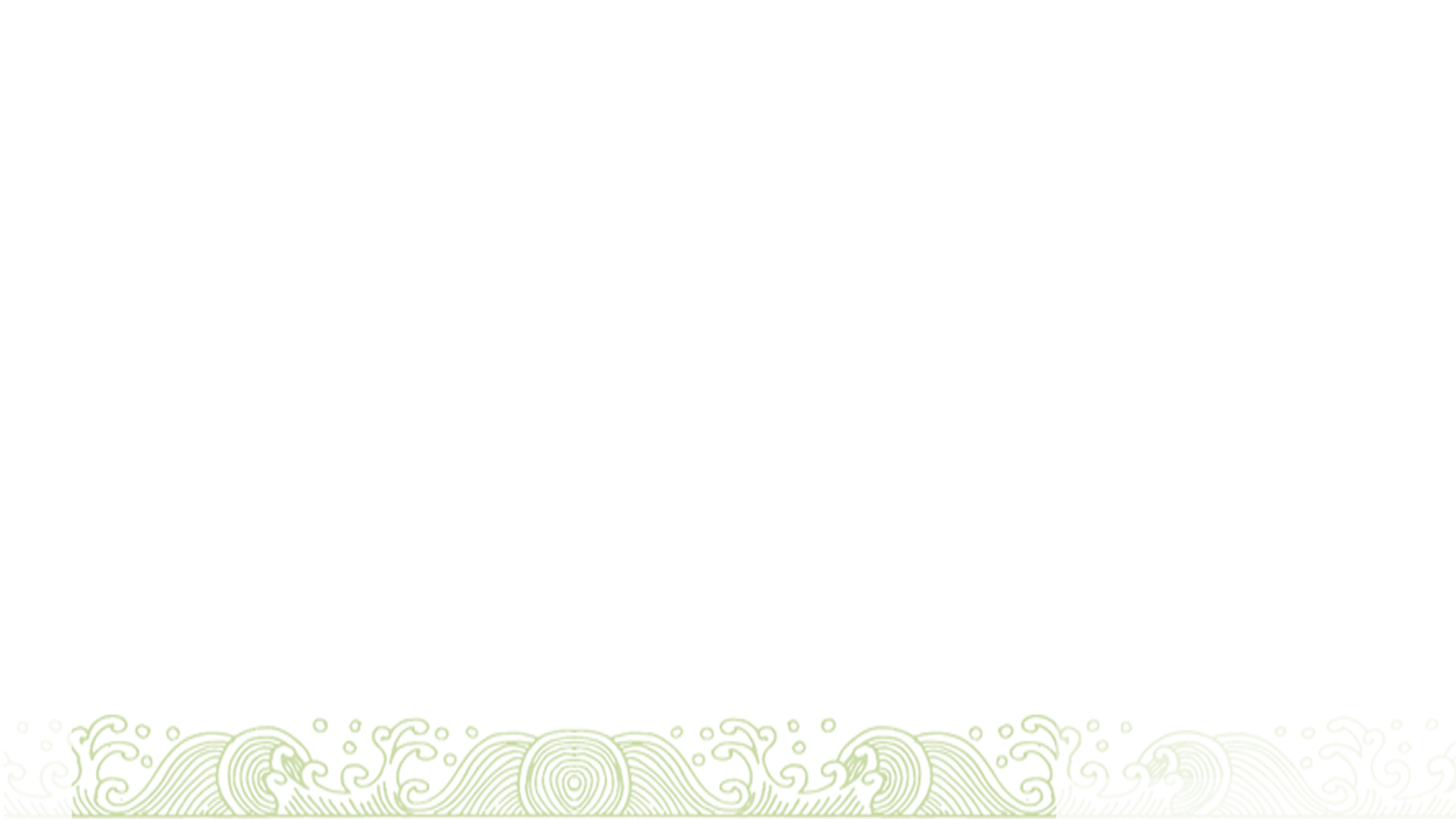 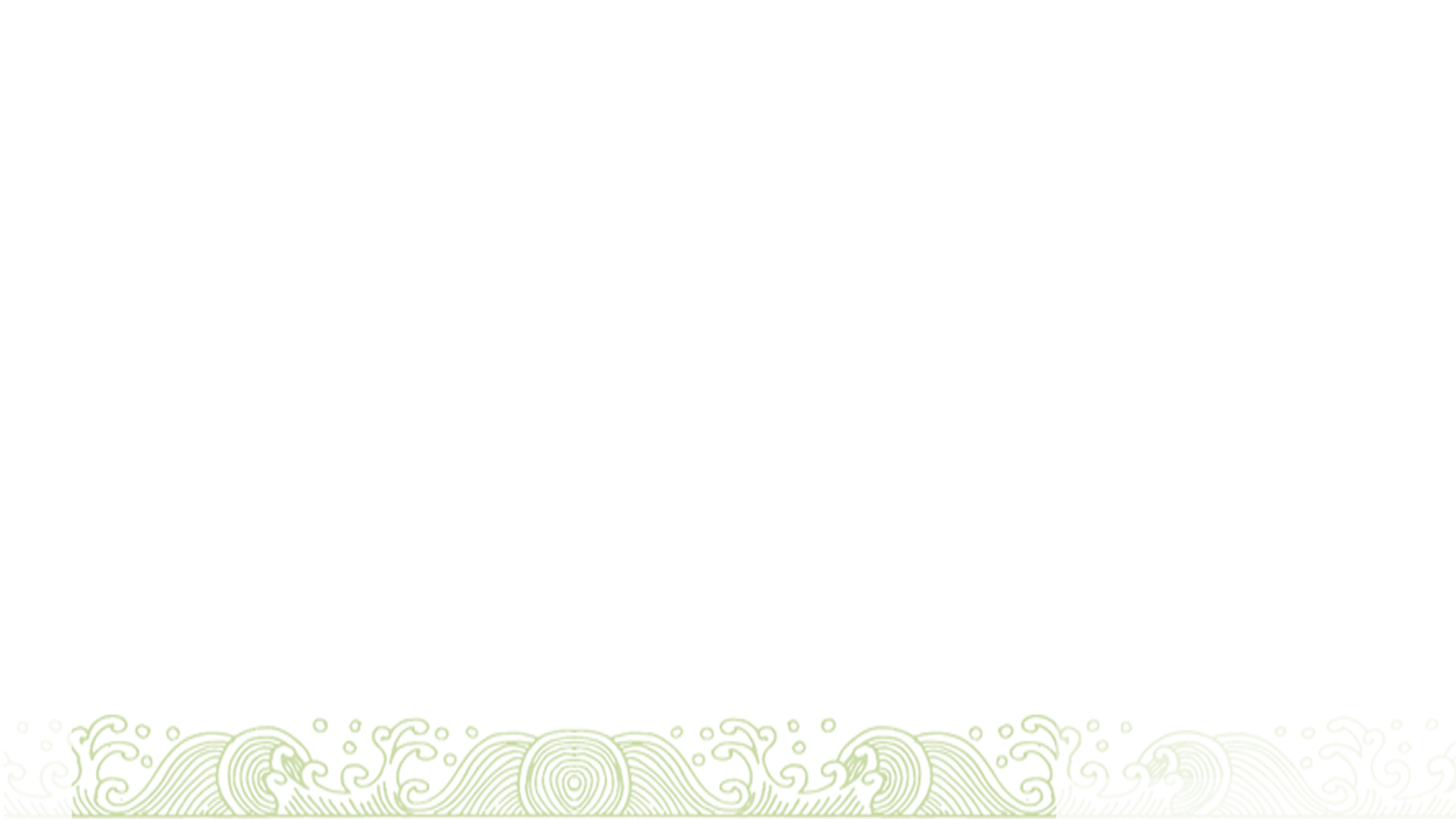 此处添加二级标题
此处添加二级标题
云想衣裳花相容，春风拂槛露华浓。若非群玉山头见，会向瑶台月下逢。
云想衣裳花相容，春风拂槛露华浓。若非群玉山头见，会向瑶台月下逢。
此处添加二级标题
云想衣裳花相容，春风拂槛露华浓。若非群玉山头见，会向瑶台月下逢。
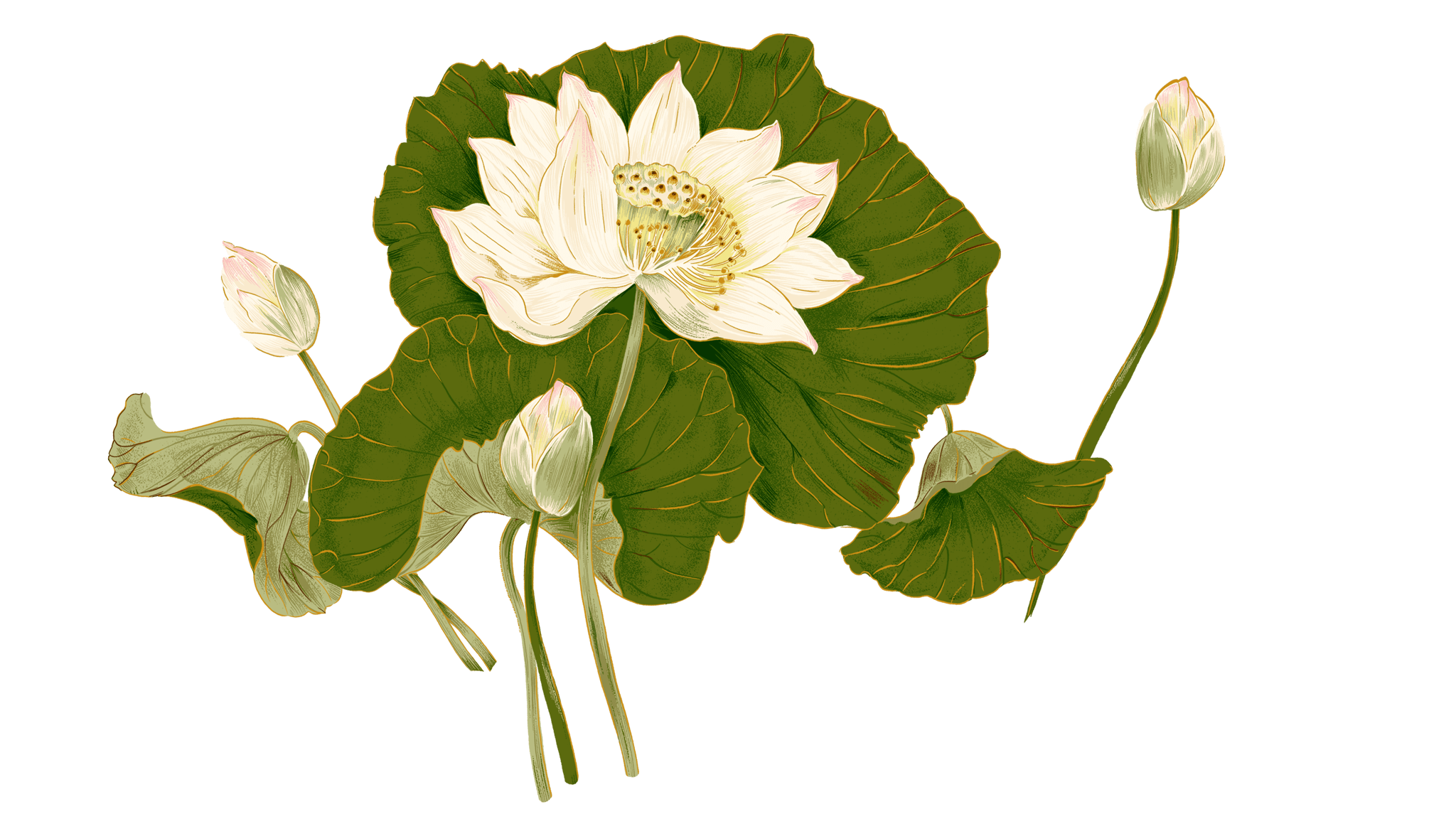 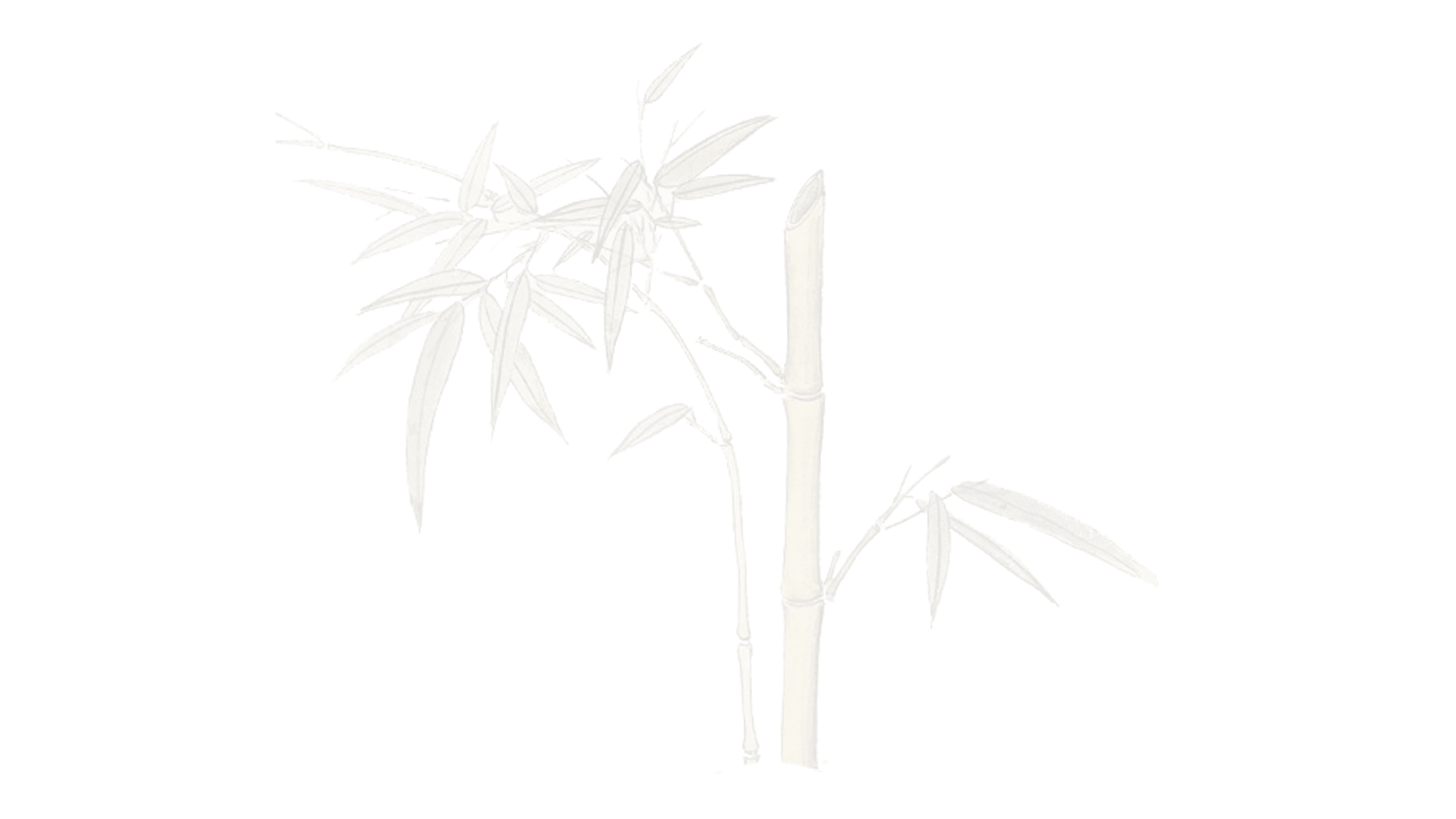 第
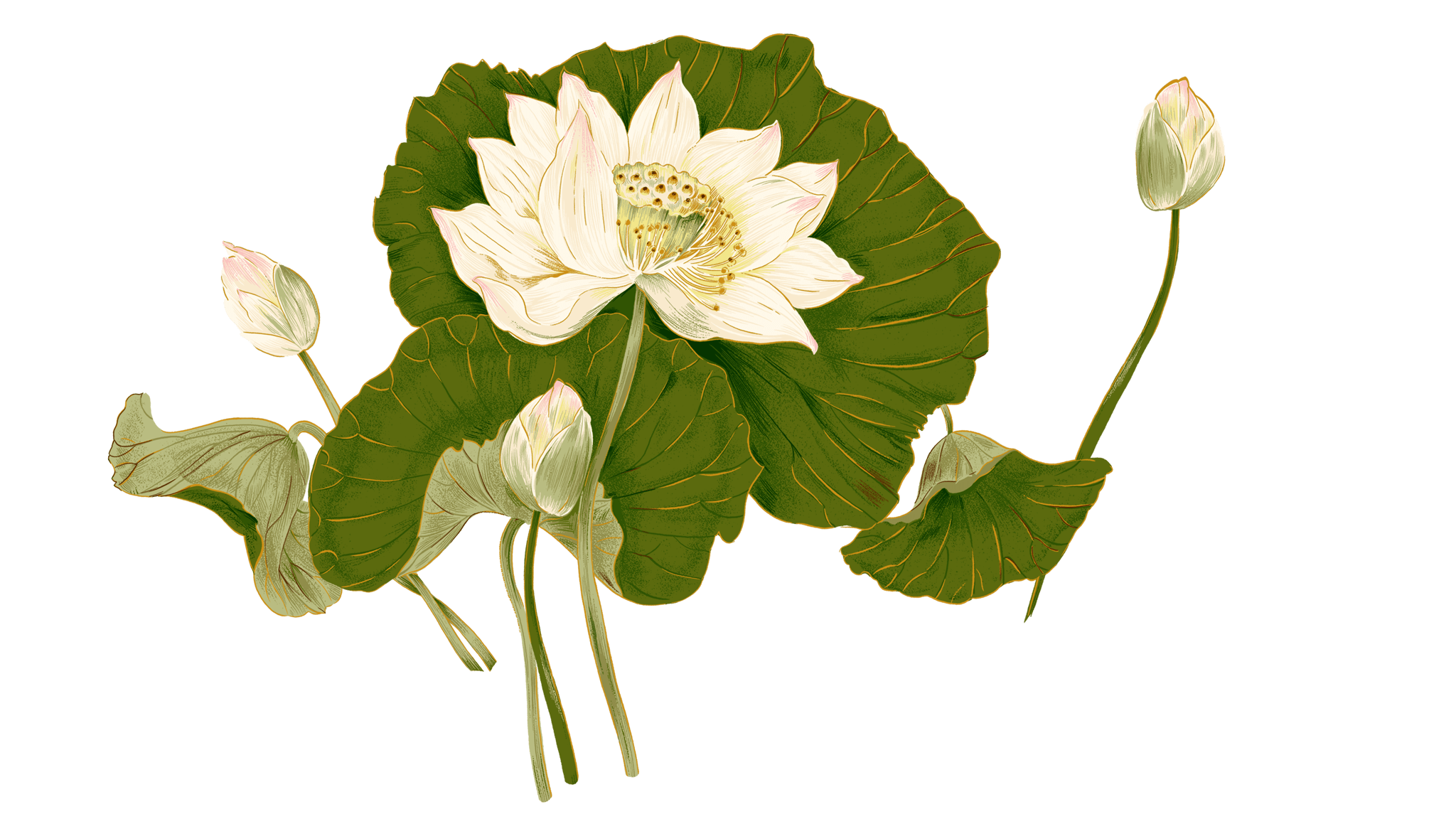 贰
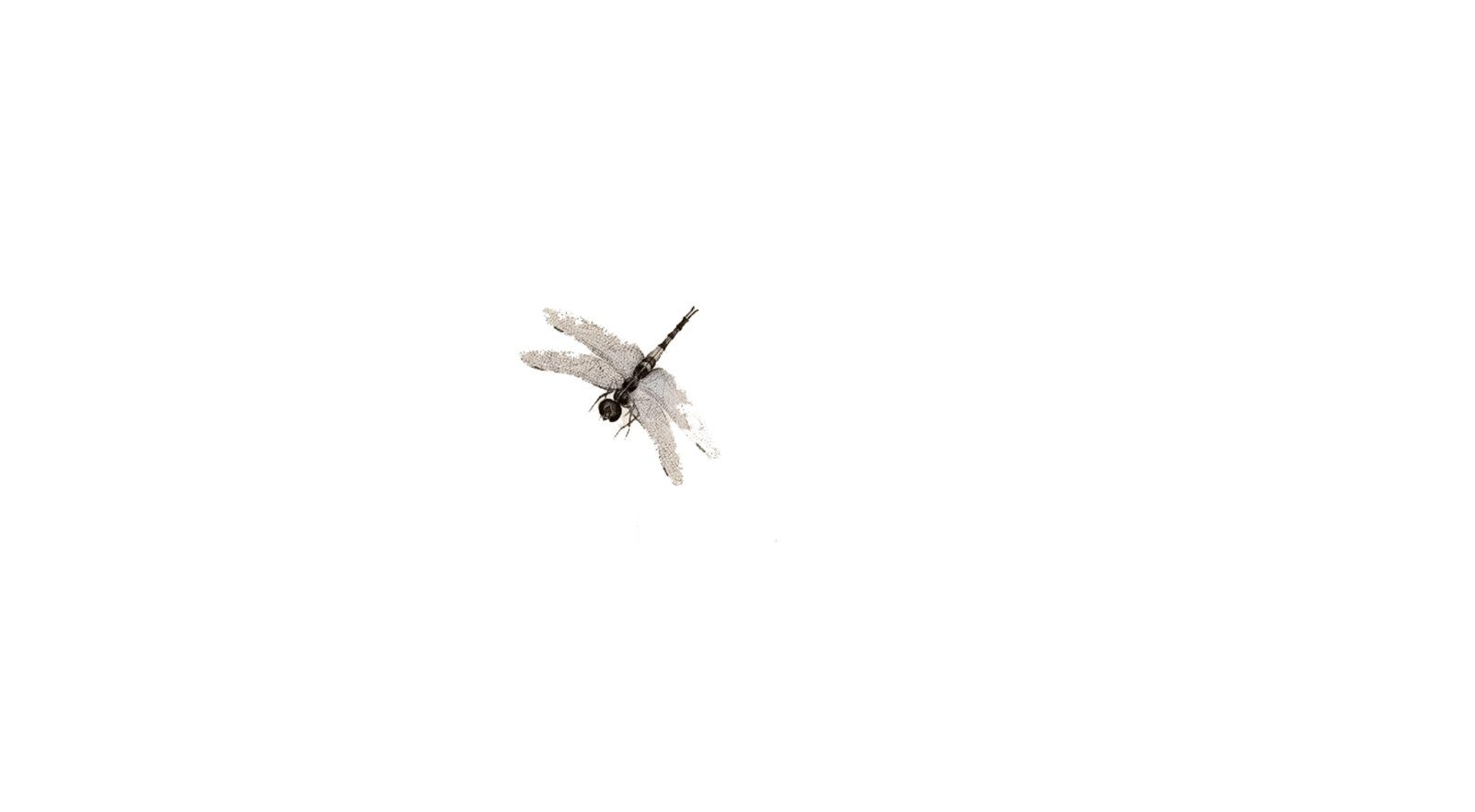 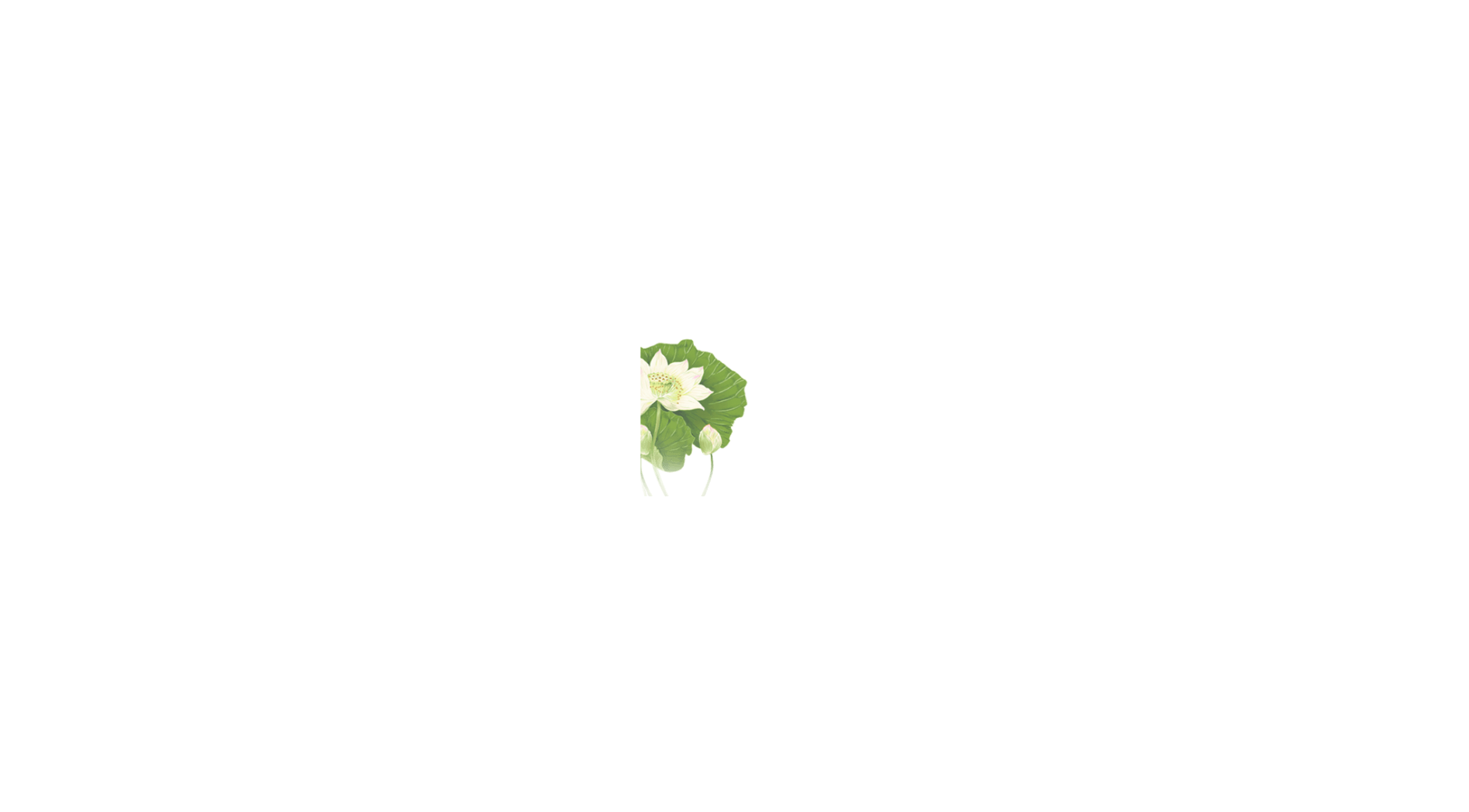 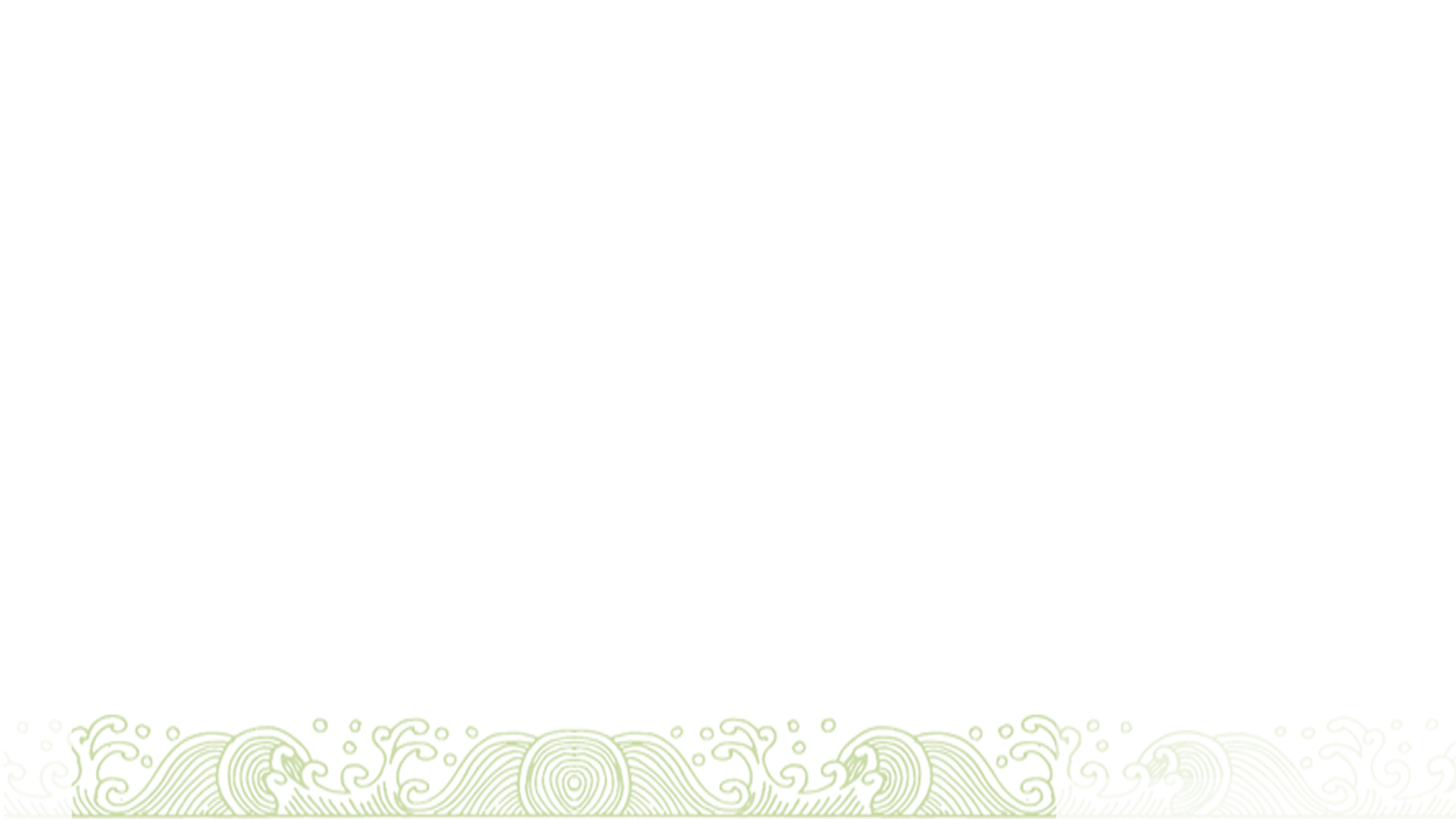 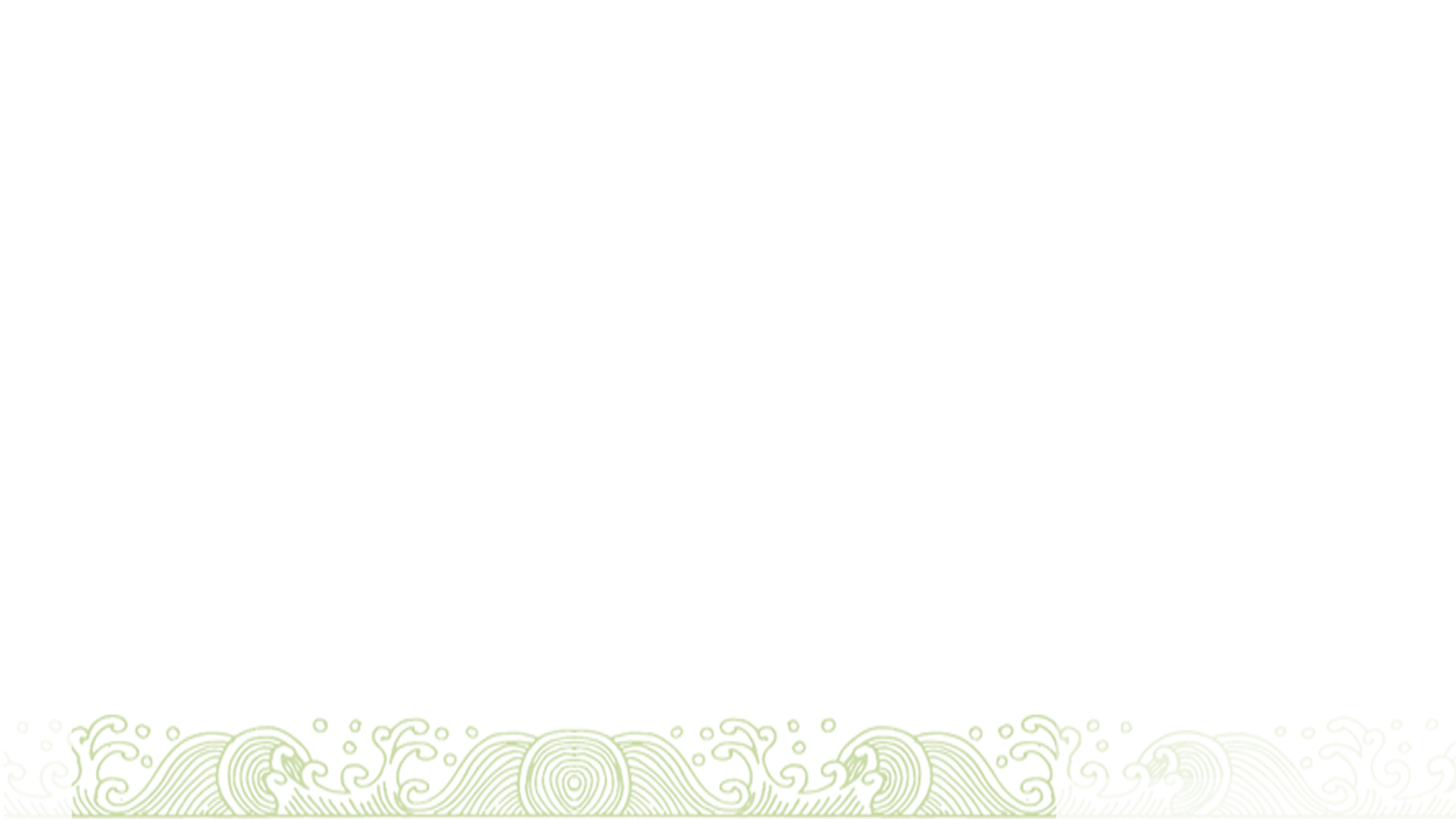 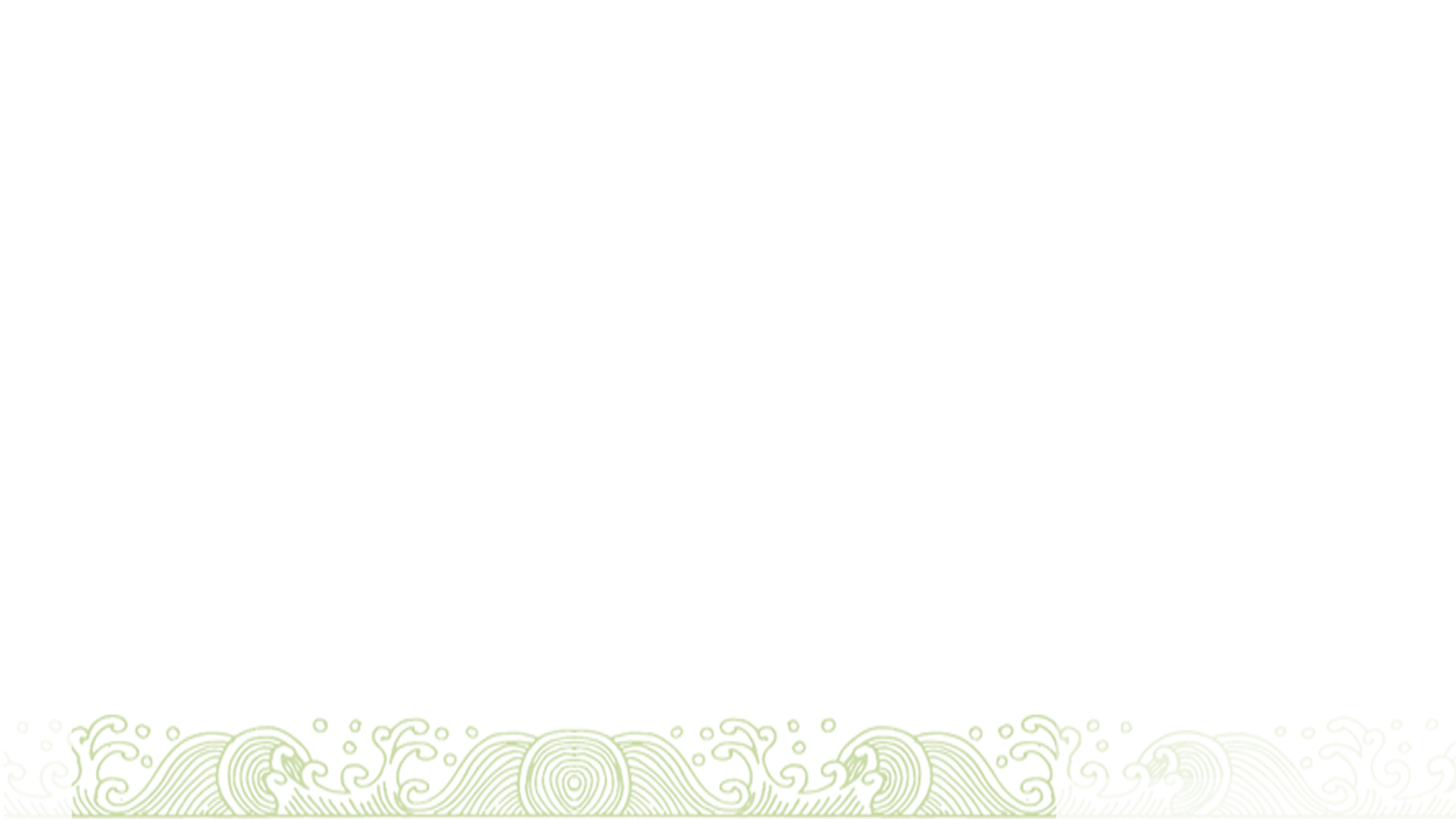 向夏日的美好致敬
还原生活热情本色
部
分
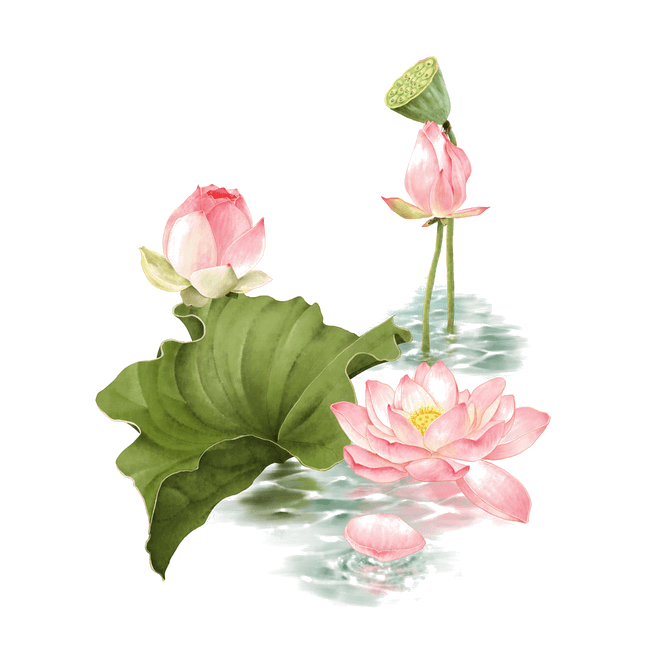 云
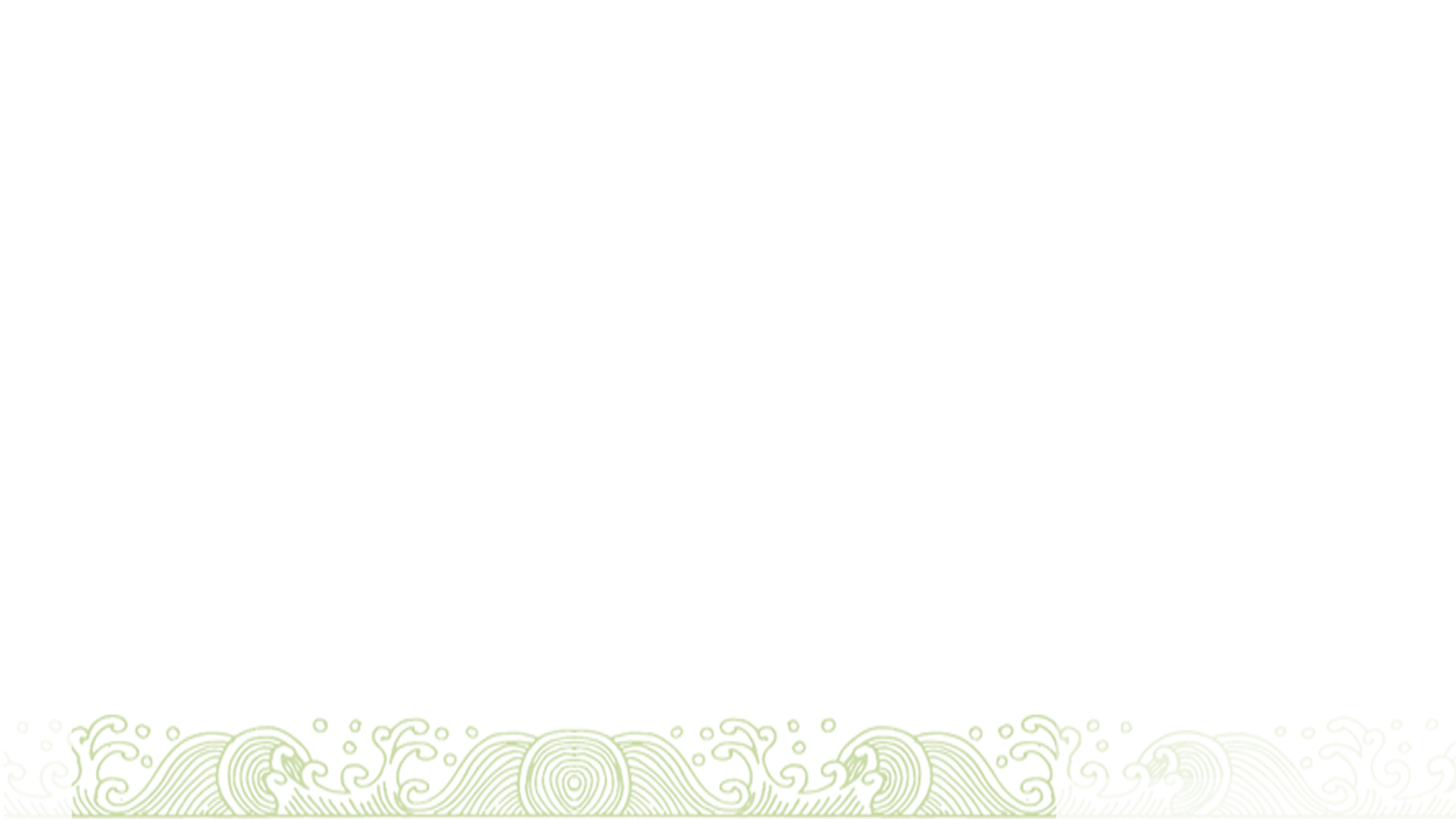 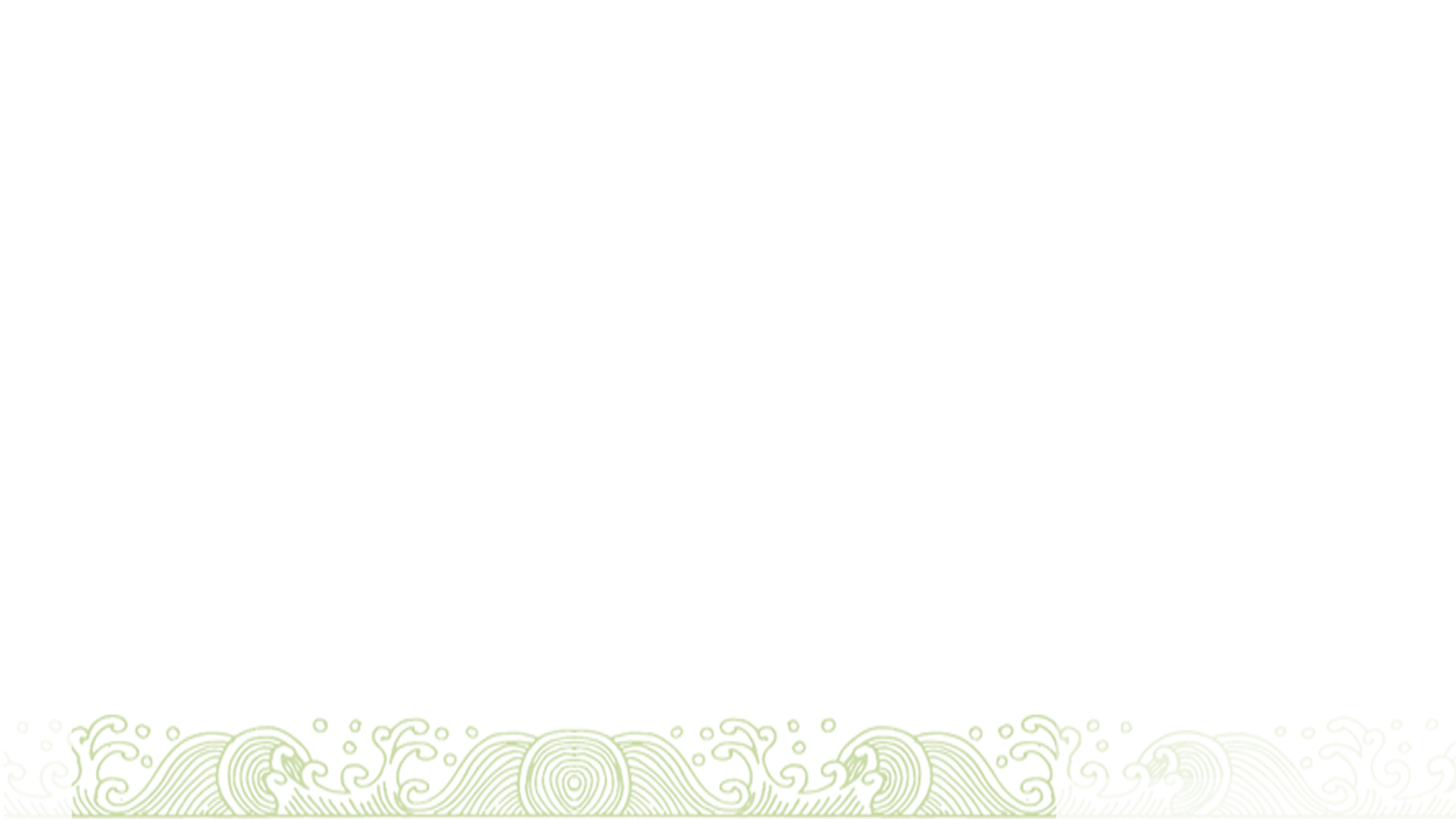 想
云想衣裳花相容，春风拂槛露华浓。若非群玉山头见，会向瑶台月下逢。一枝秾艳露凝香，云雨巫山枉断肠。借问汉宫谁得似，可怜飞燕倚新妆。名花倾国两相欢，长得君王带笑看。解释春风无限恨，沉香亭北倚阑干。
衣
裳
花
相
容
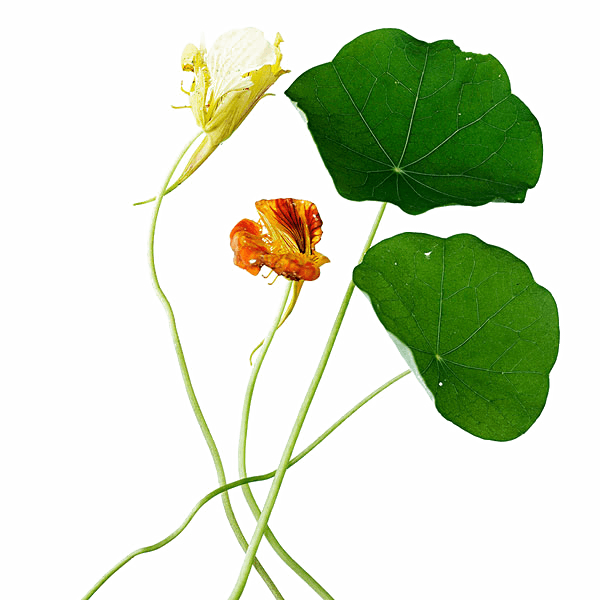 云想衣裳花相容，春风拂槛露华浓。若非群玉山头见，会向瑶台月下逢。
输入您的标题
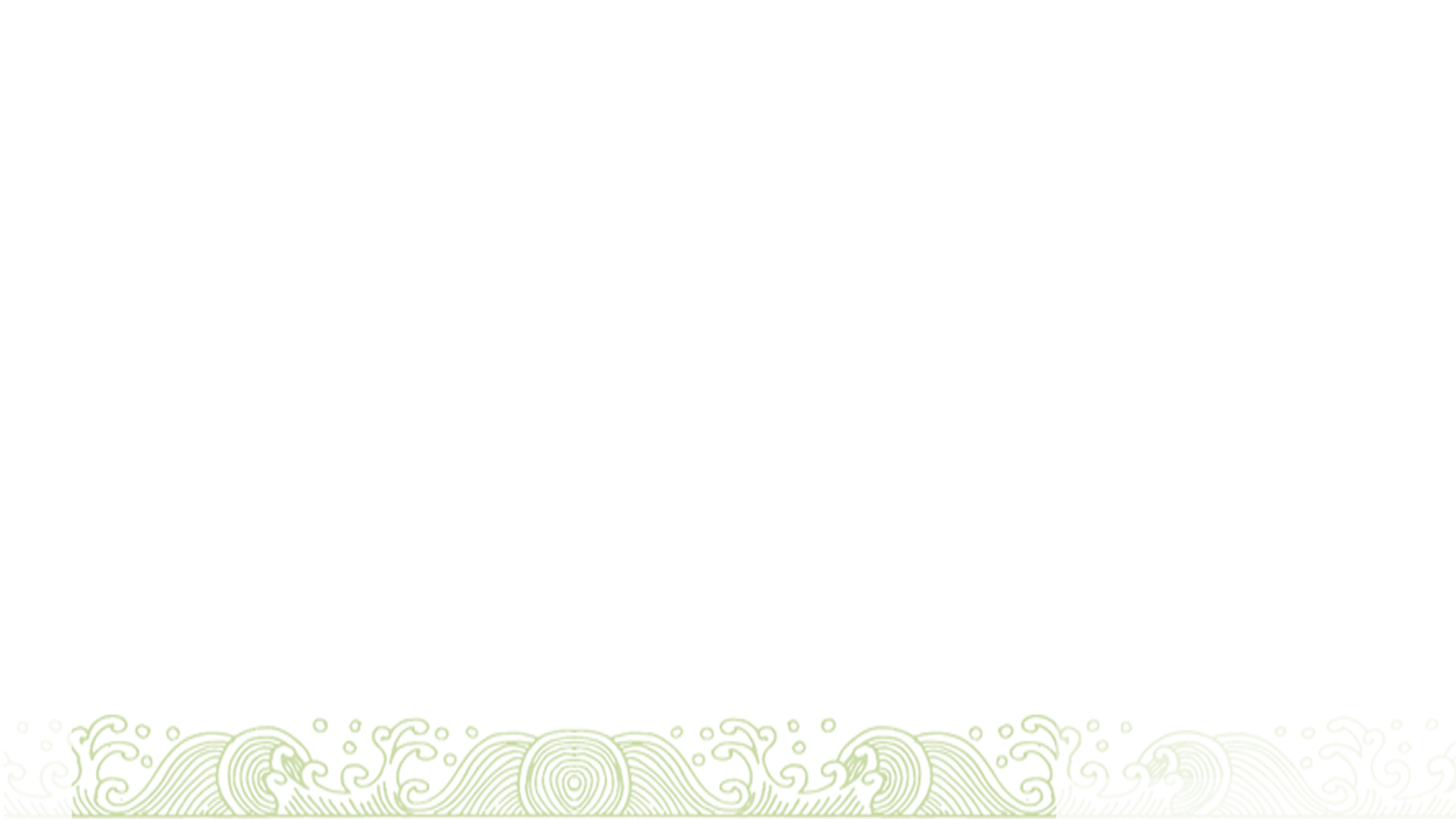 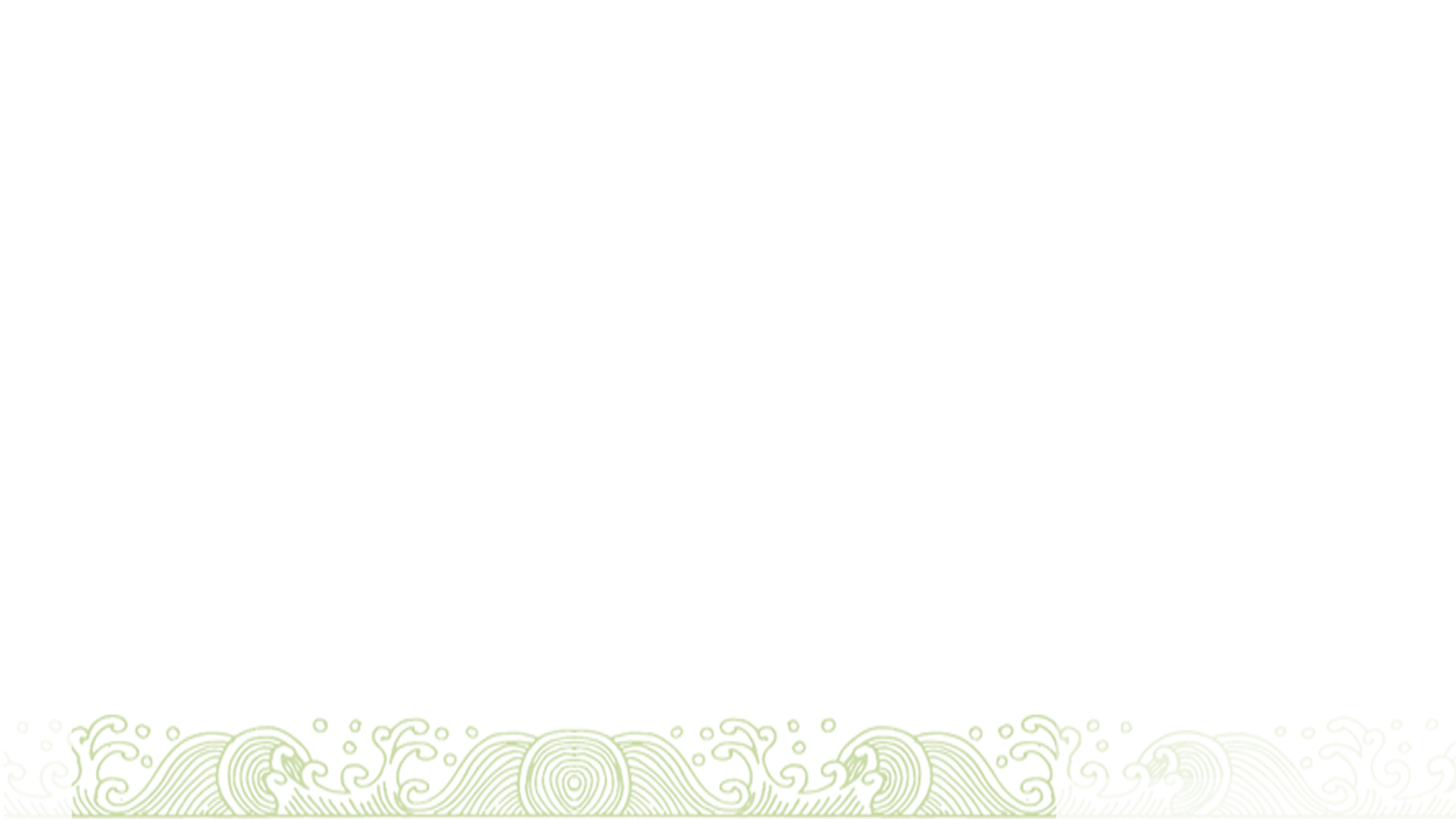 水墨主题请在此输入文字  水墨主题请在此输入文字  水墨主题请在此输入文字水


墨主题请在此输入文字  水墨主题请在此输入文字  水墨主题请在此输入文字
添加优美标题
《荷花调词》
唐·李白
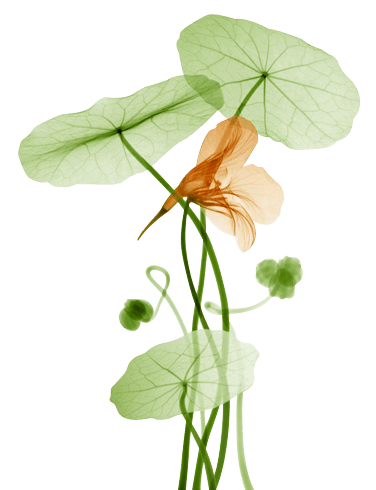 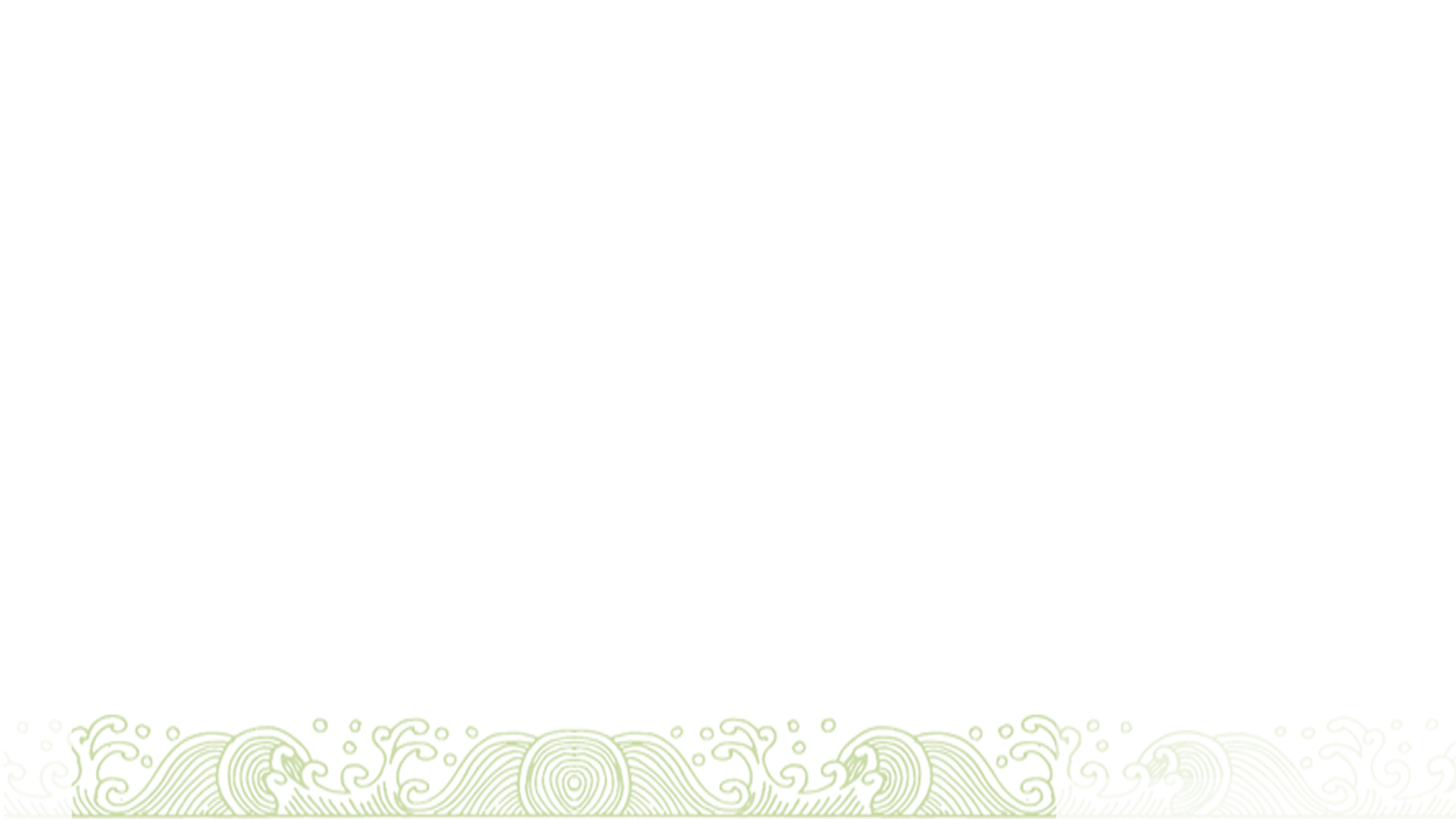 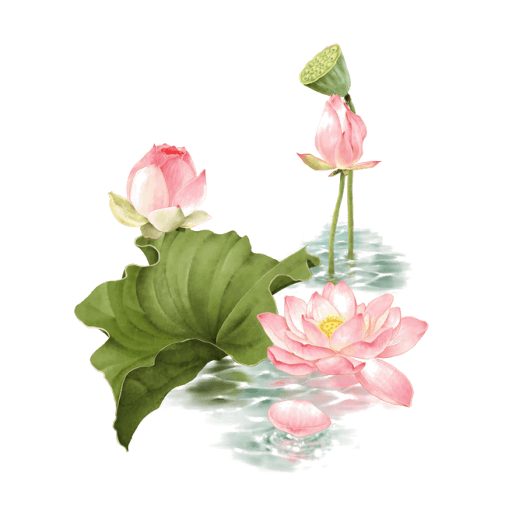 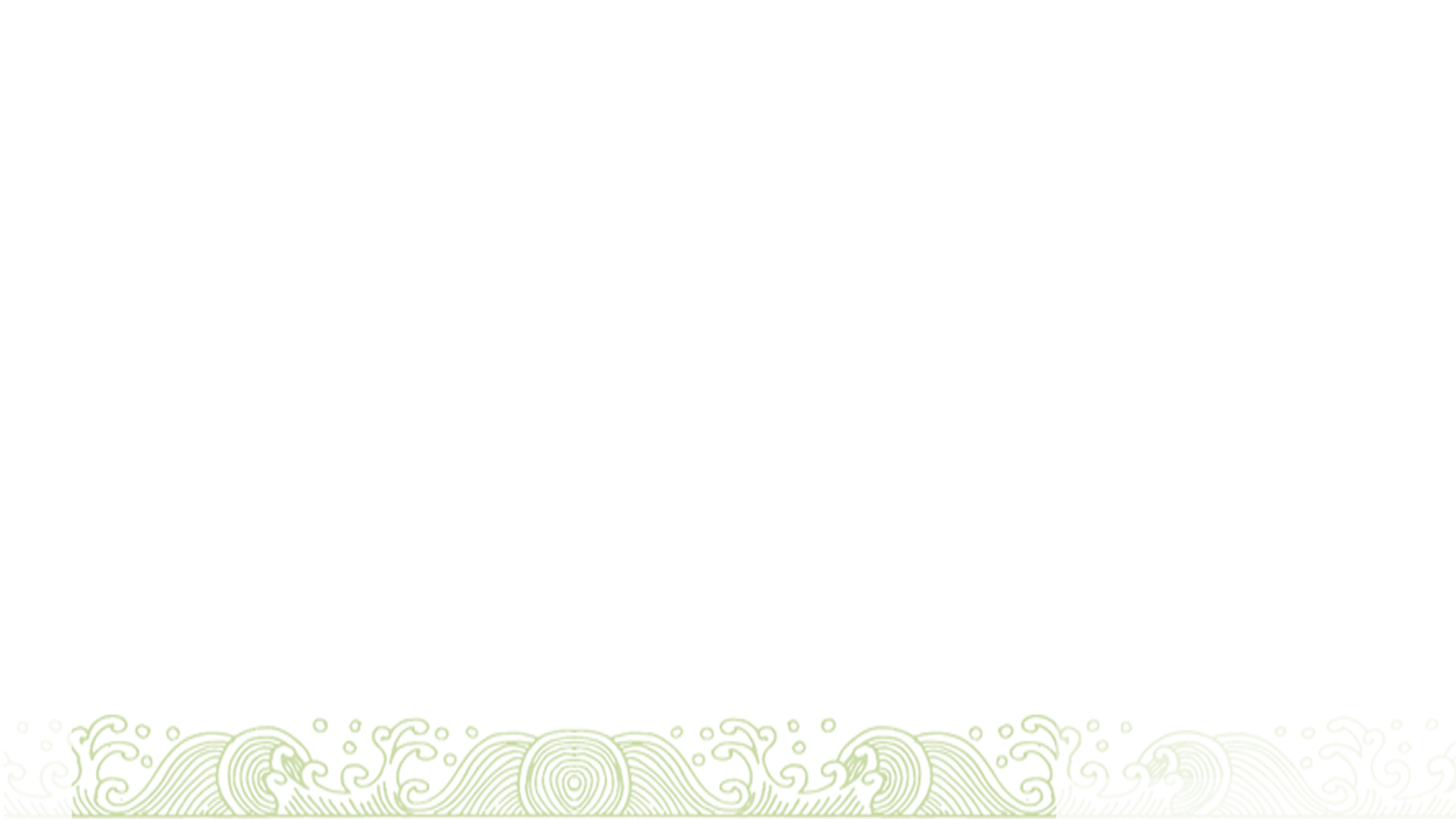 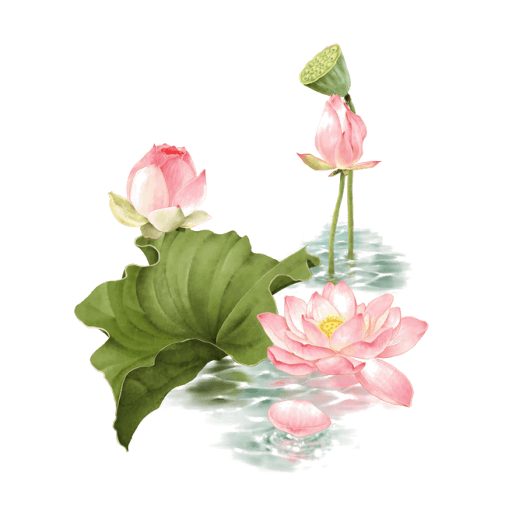 标题
水墨主题请在此
输入文字  水墨
主题请在此输入



文字  水墨主题
请在此输入文字 
水墨主题请在此
输入文字
标题
水墨主题请在此
输入文字  水墨
主题请在此输入



文字  水墨主题
请在此输入文字 
水墨主题请在此
输入文字
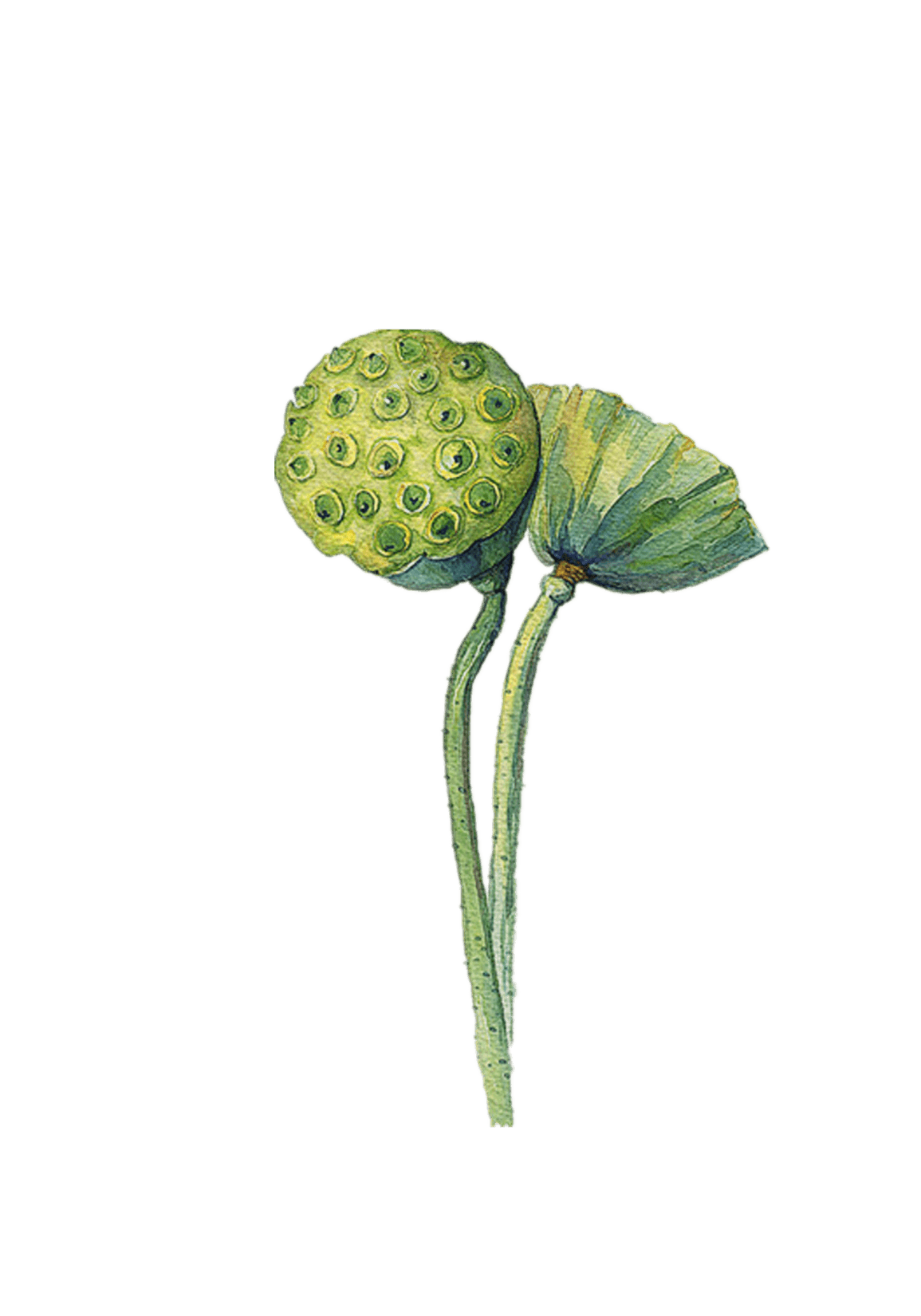 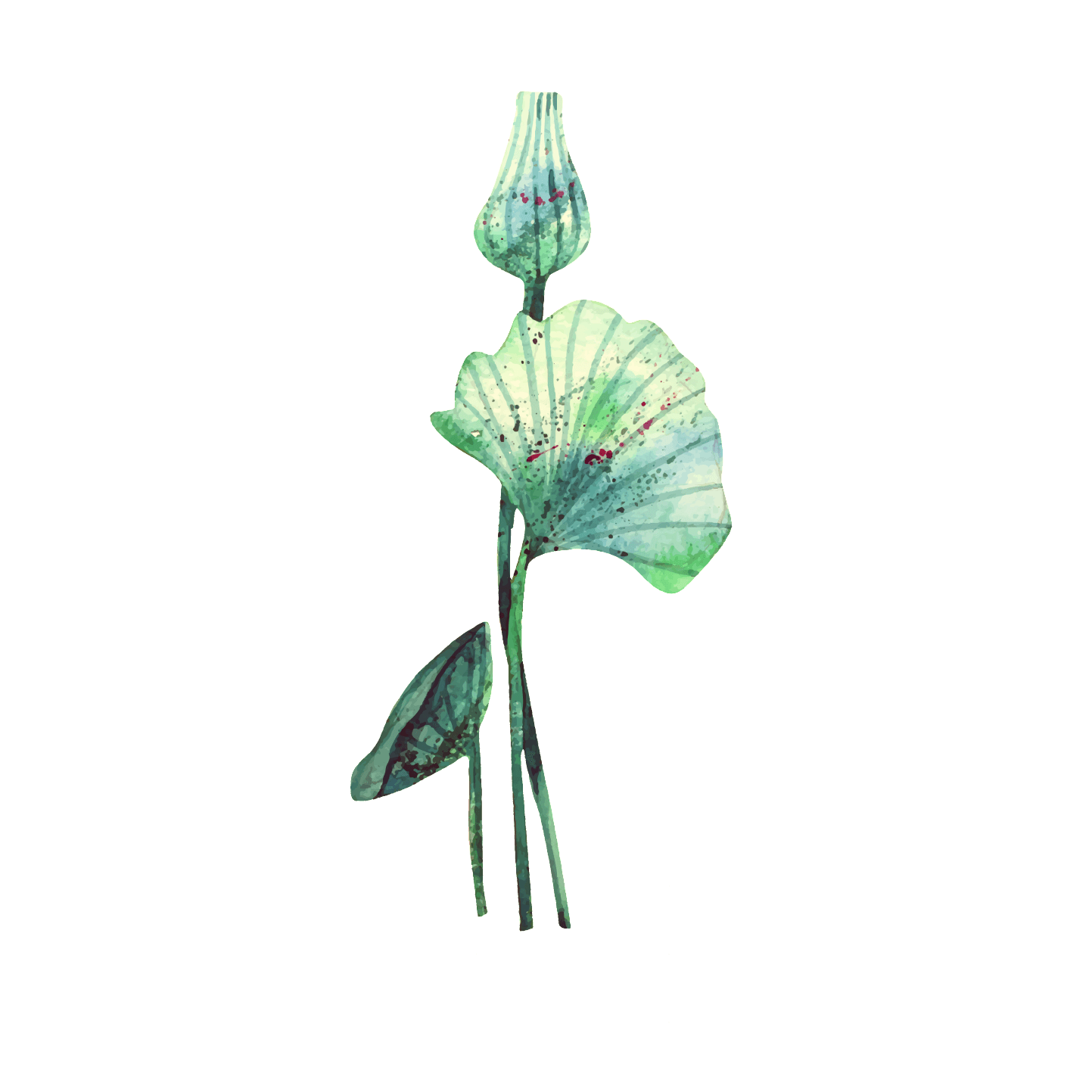 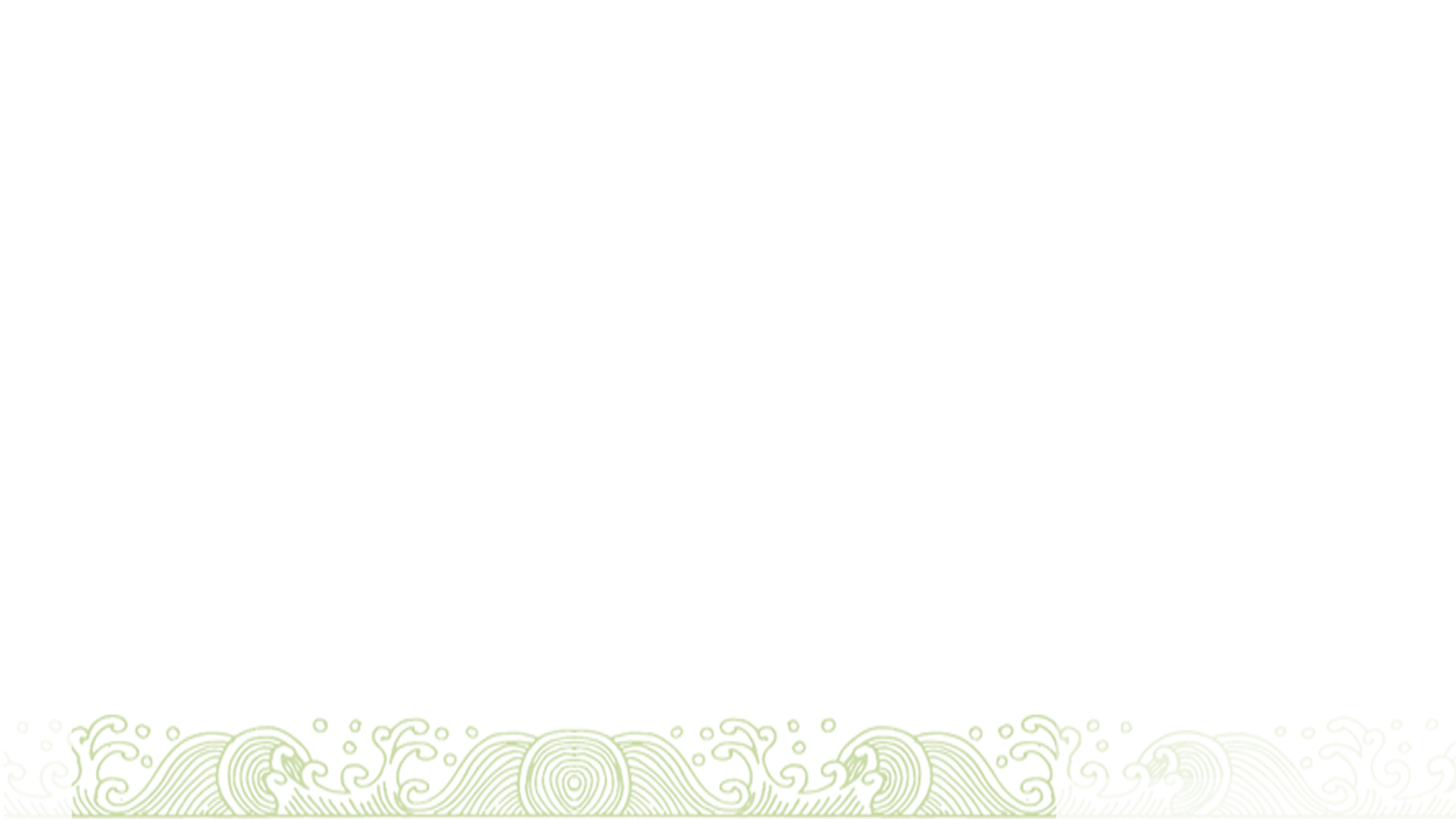 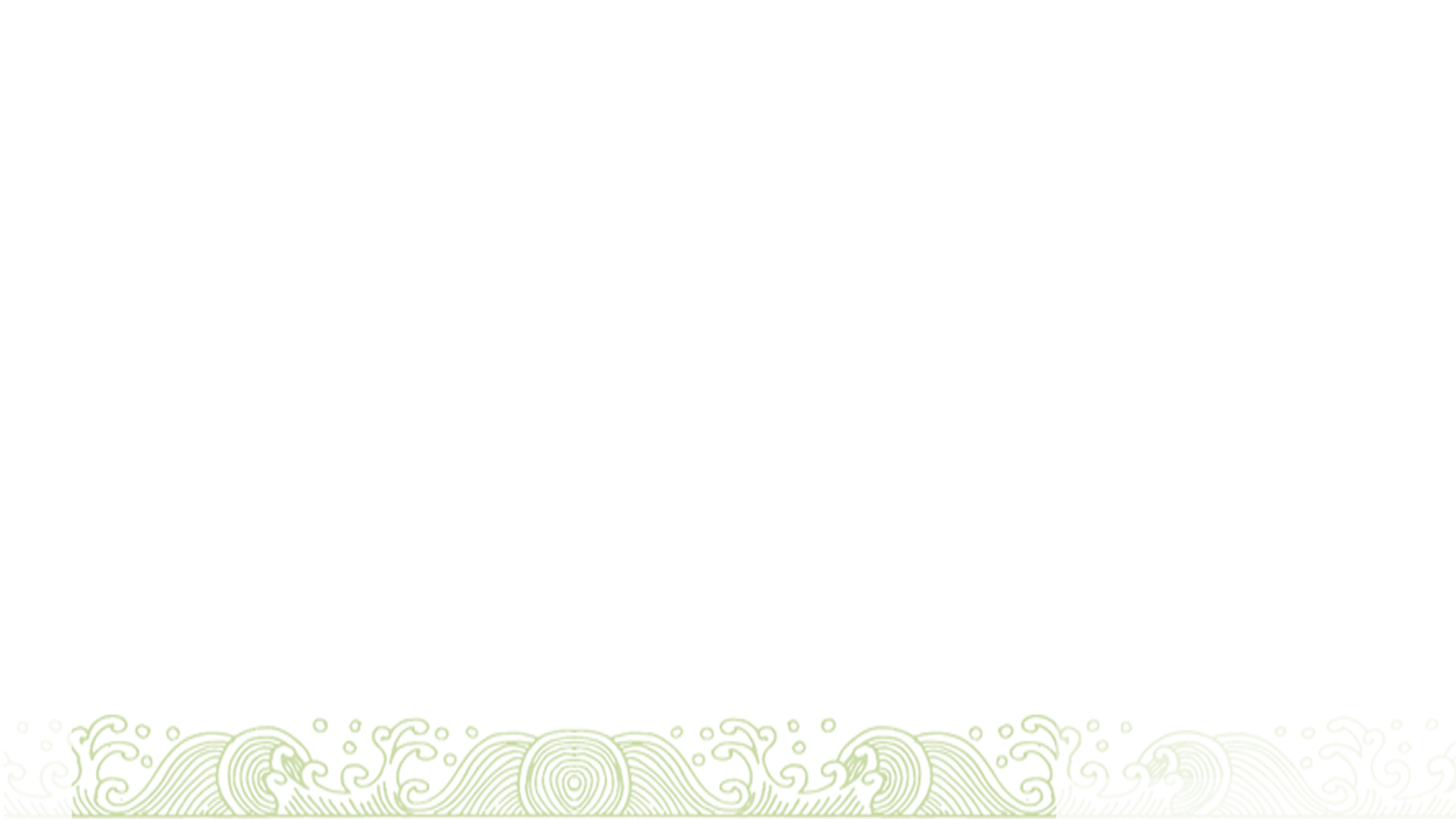 水墨主题请在此输入文字  水墨主题请在此输入文字  水墨主题请在此输入文字水


墨主题请在此输入文字  水墨主题请在此输入文字  水墨主题请在此输入文字
标题
标题
水墨主题请在此
输入文字  水墨
主题请在此输入



文字  水墨主题
请在此输入文字 
水墨主题请在此
输入文字
水墨主题请在此
输入文字  水墨
主题请在此输入



文字  水墨主题
请在此输入文字 
水墨主题请在此
输入文字
[Speaker Notes: https://www.ypppt.com/]
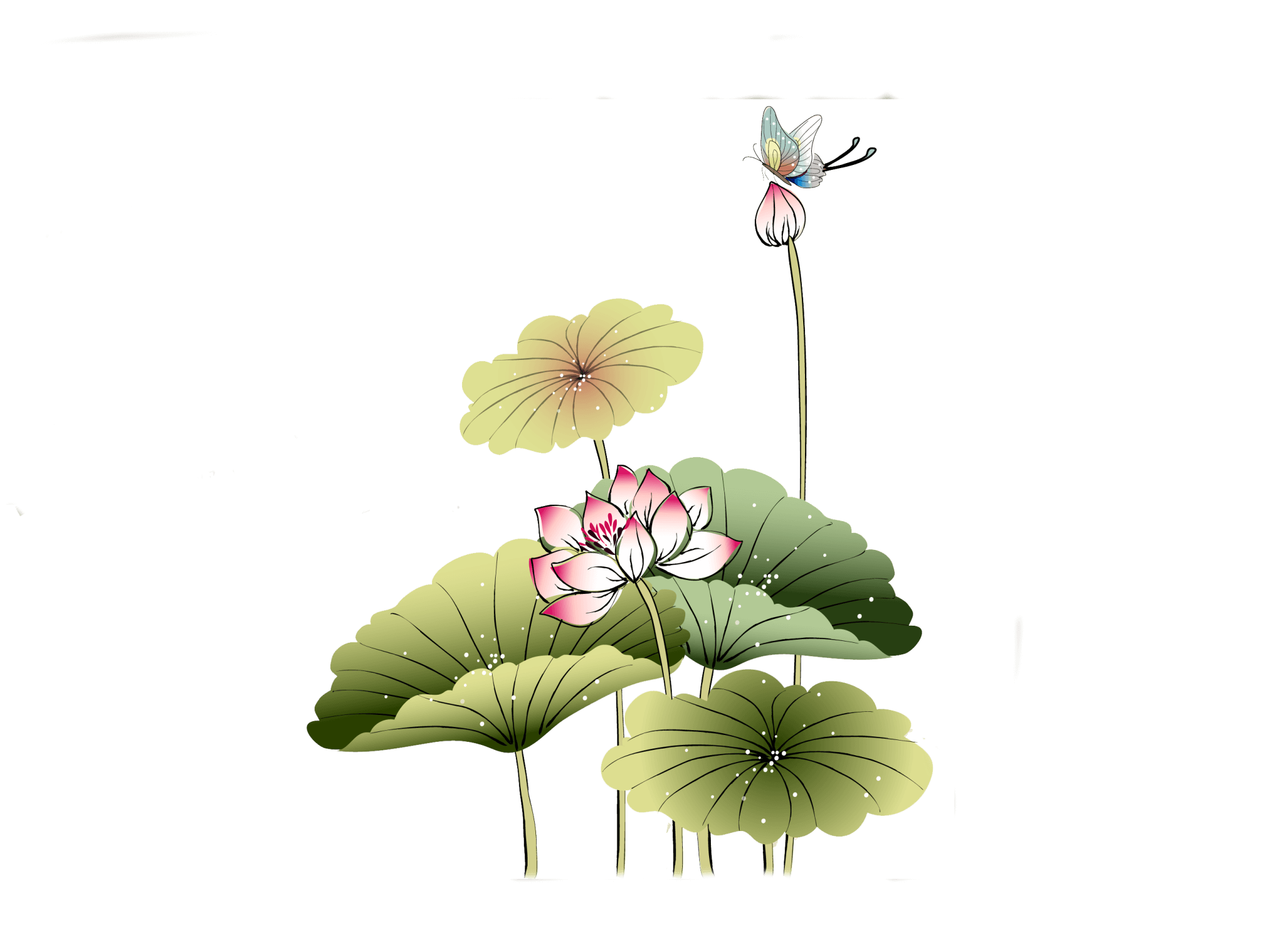 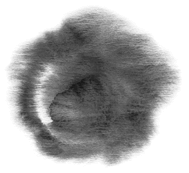 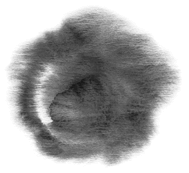 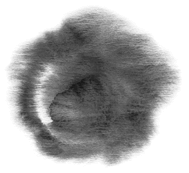 叁
壹
贰
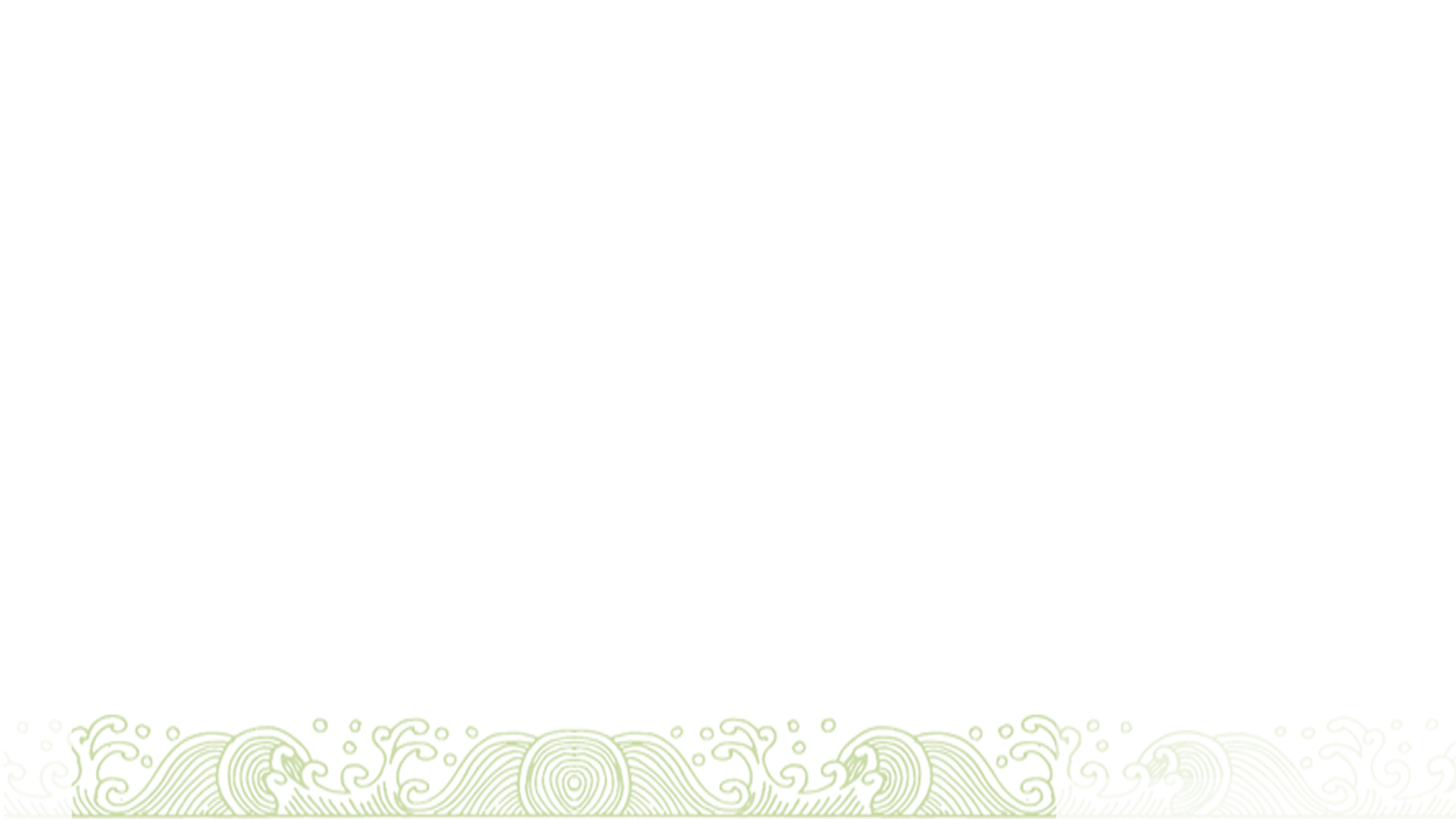 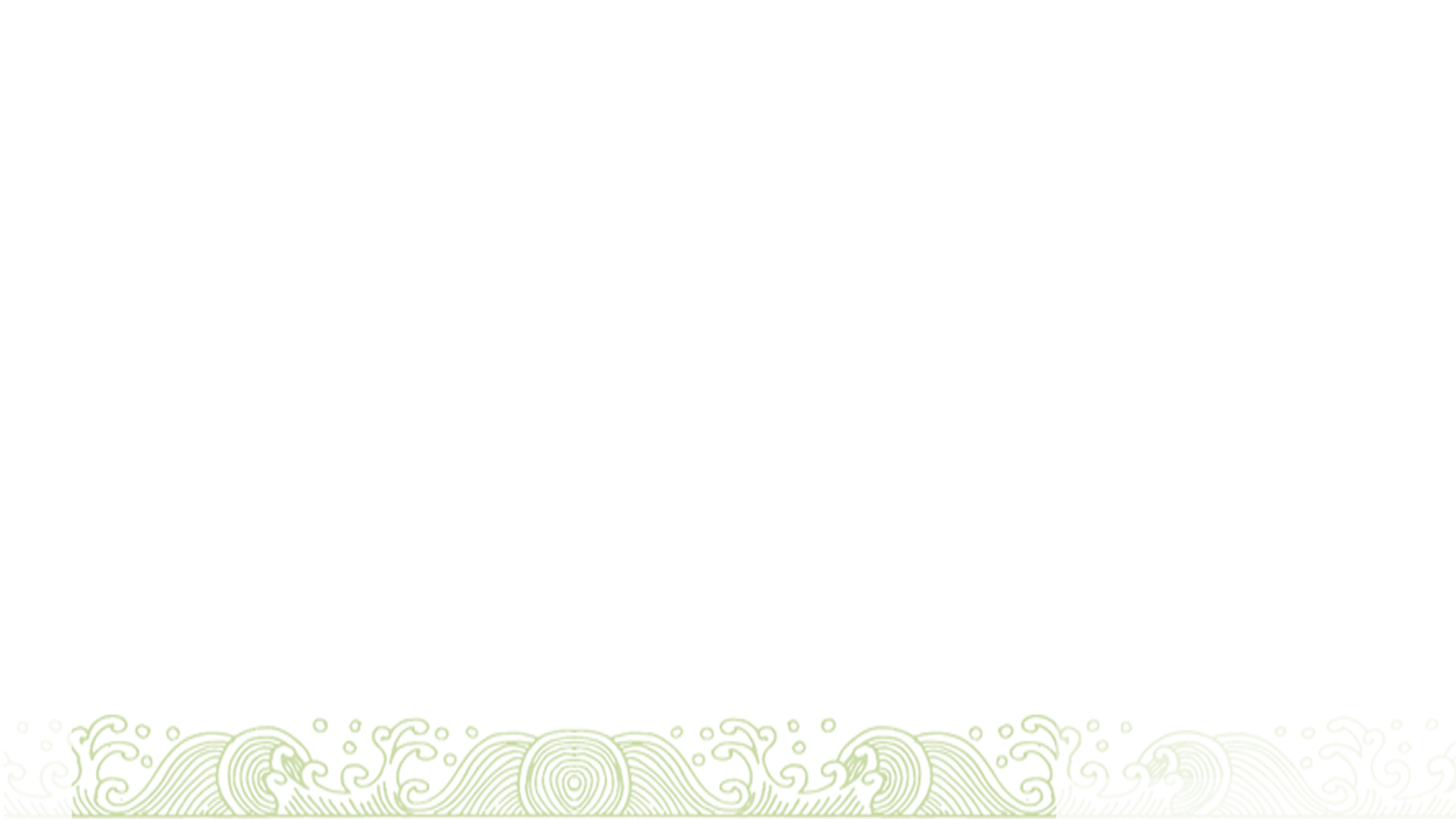 请插入您的文本内容，请插入您的文本内容，请插
请插入您的文本内容，请插入您的文本内容，请插
请插入您的文本内容，请插入您的文本内容，请插
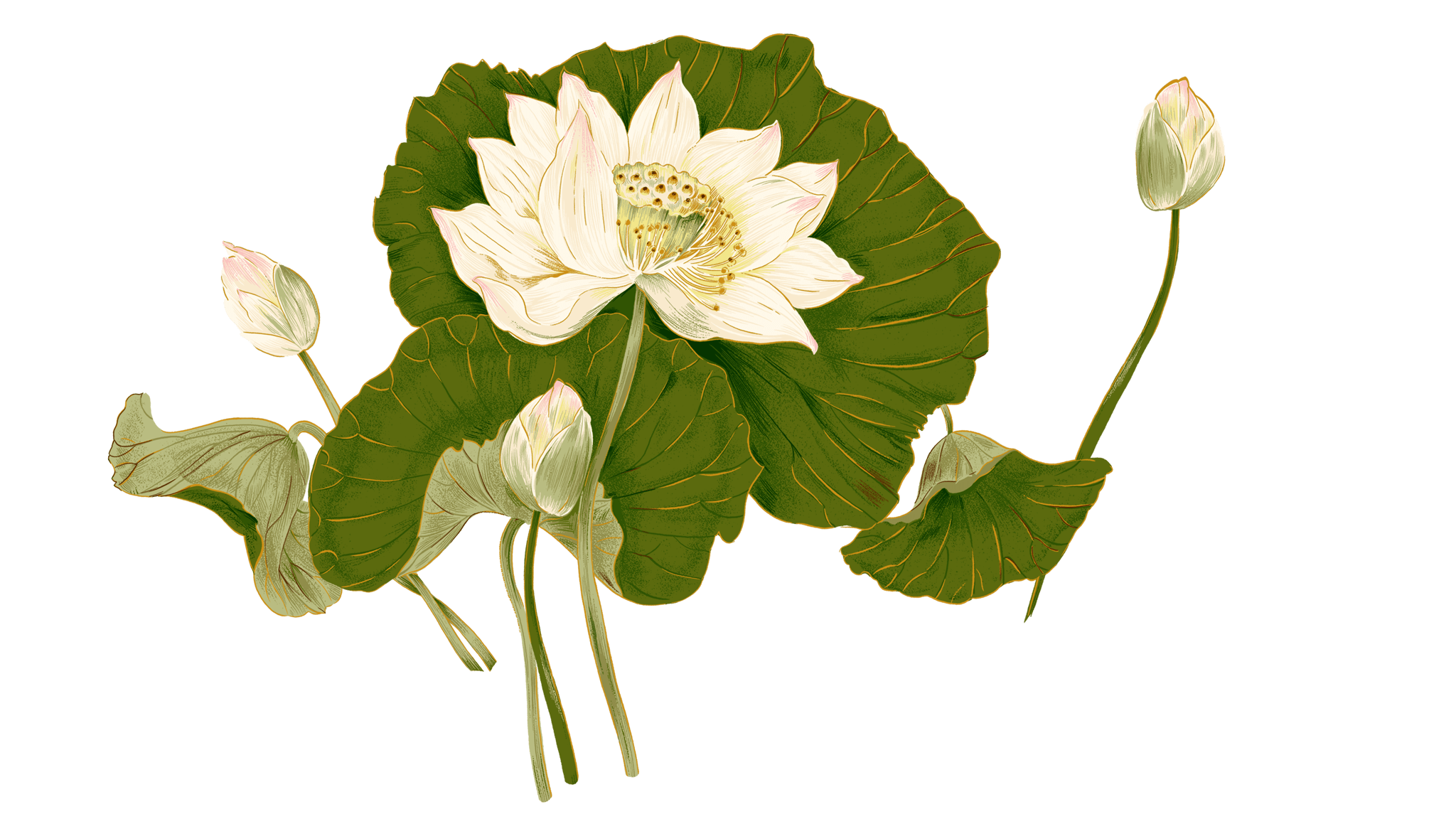 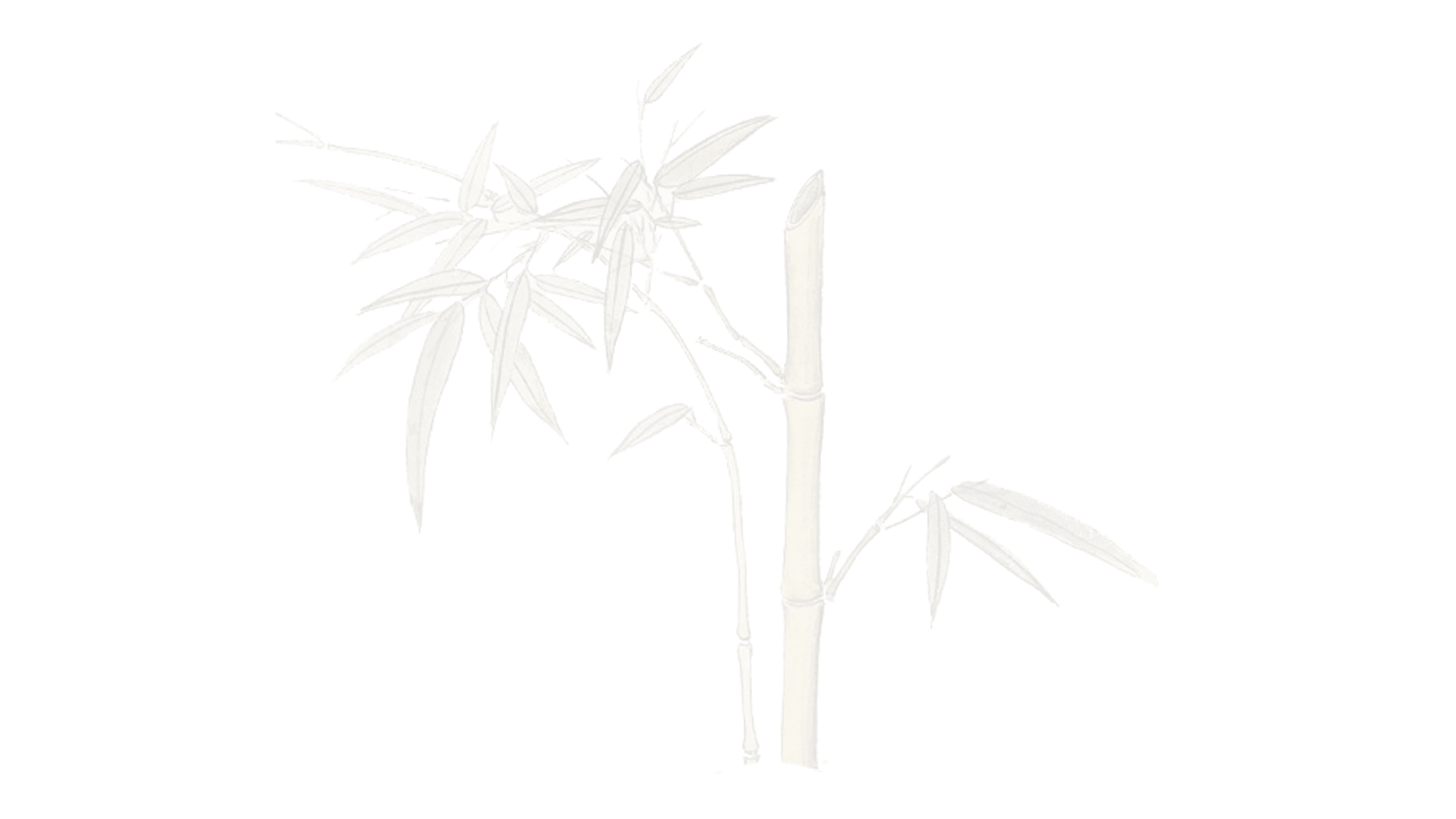 第
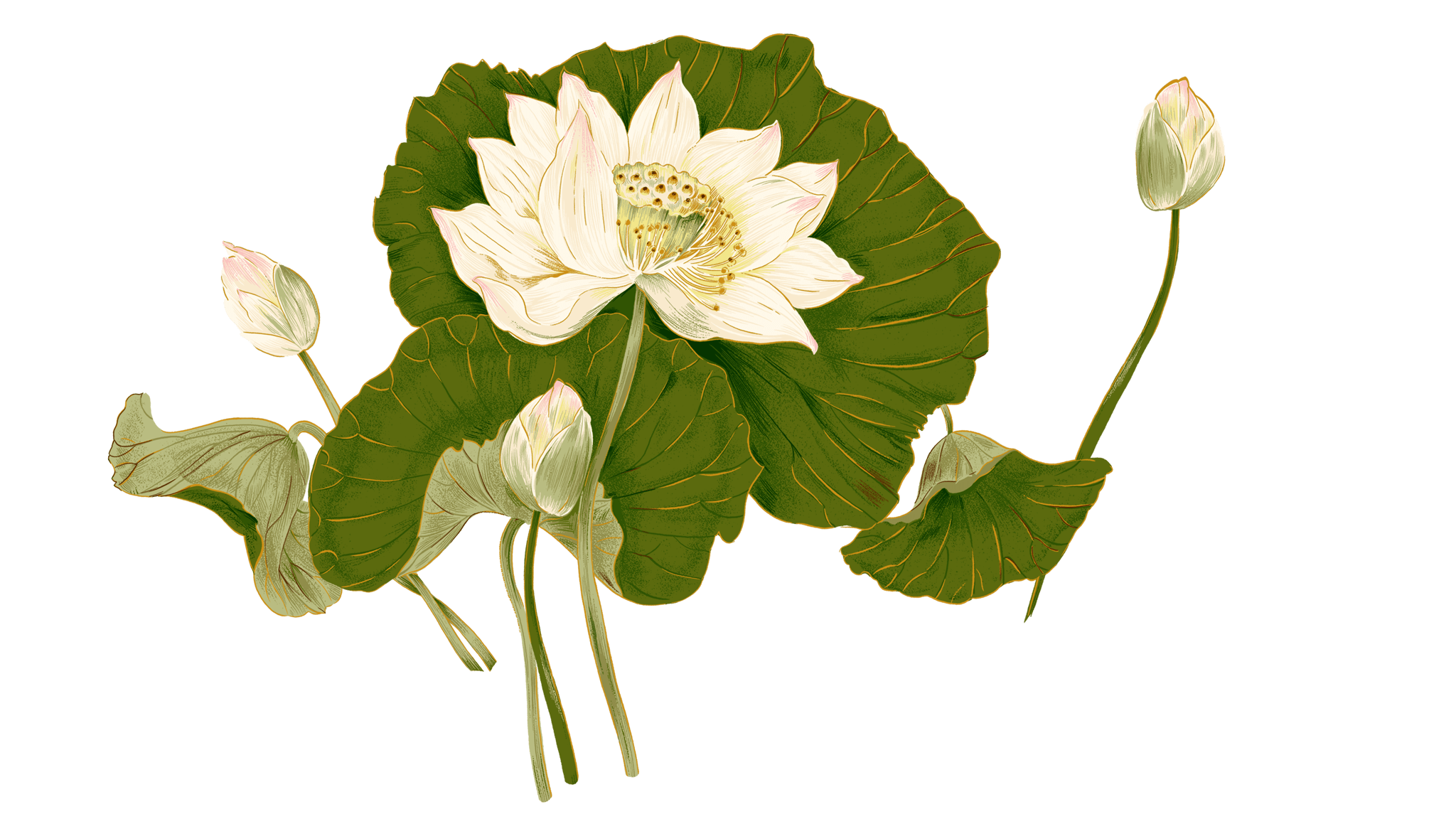 叁
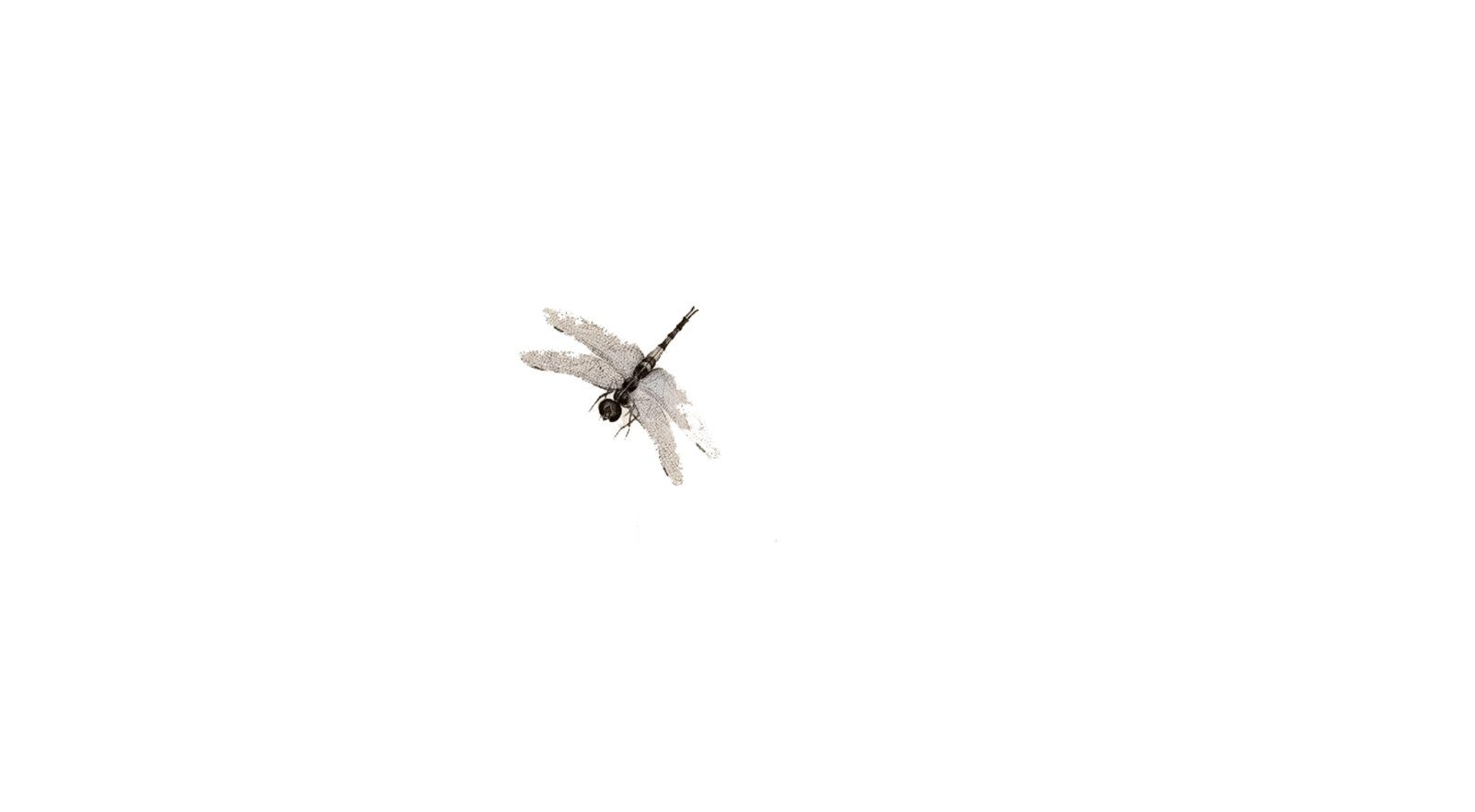 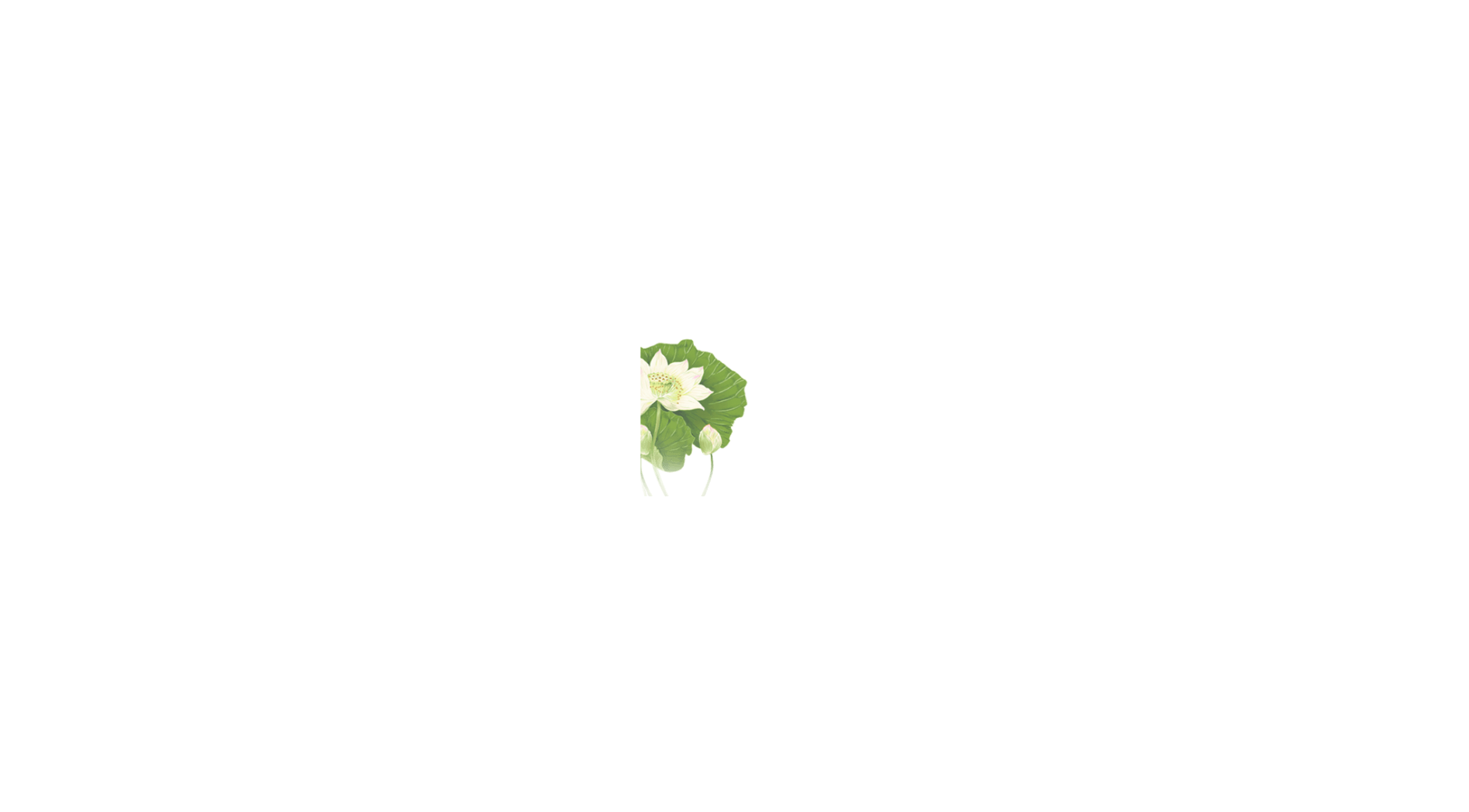 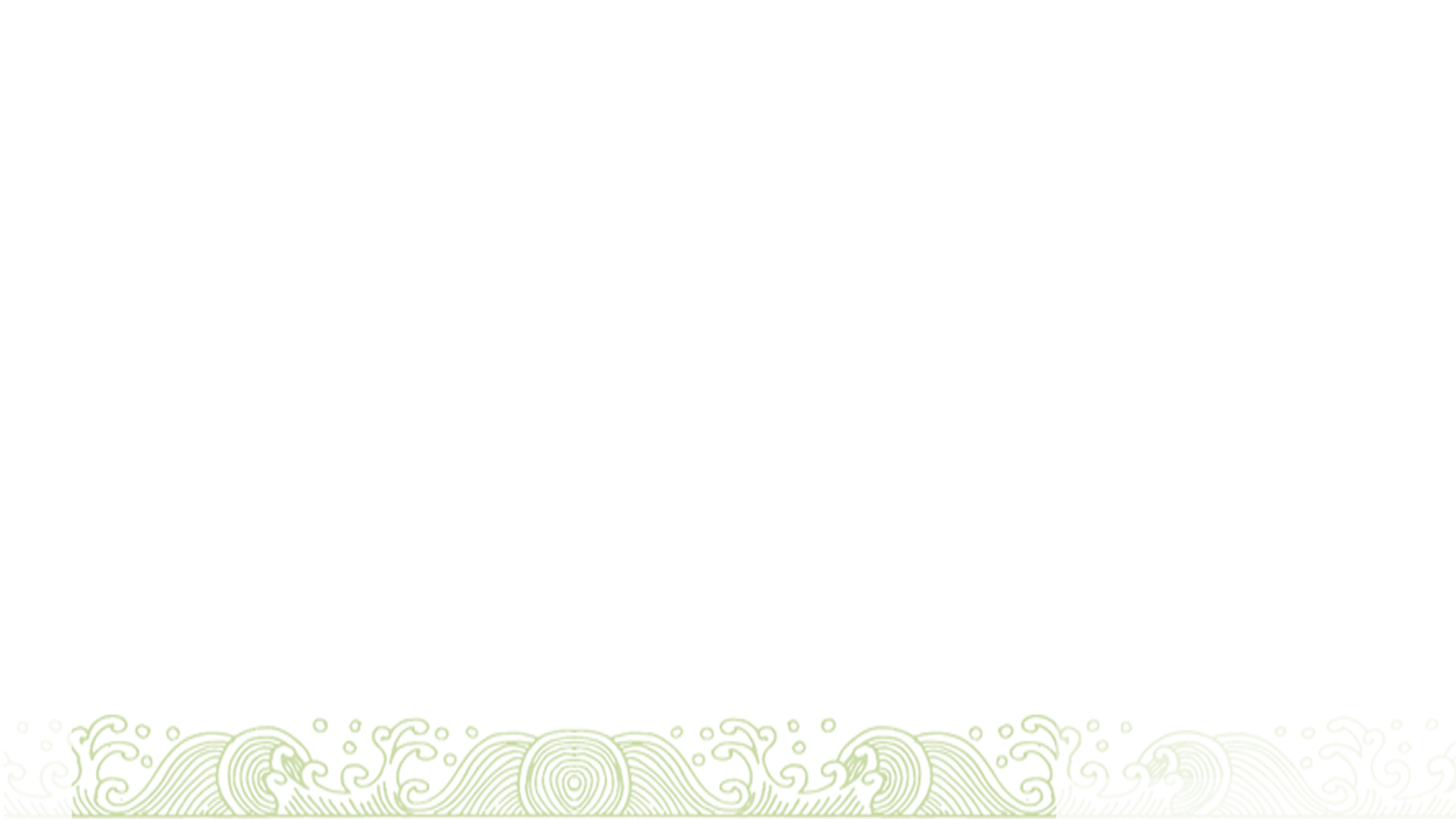 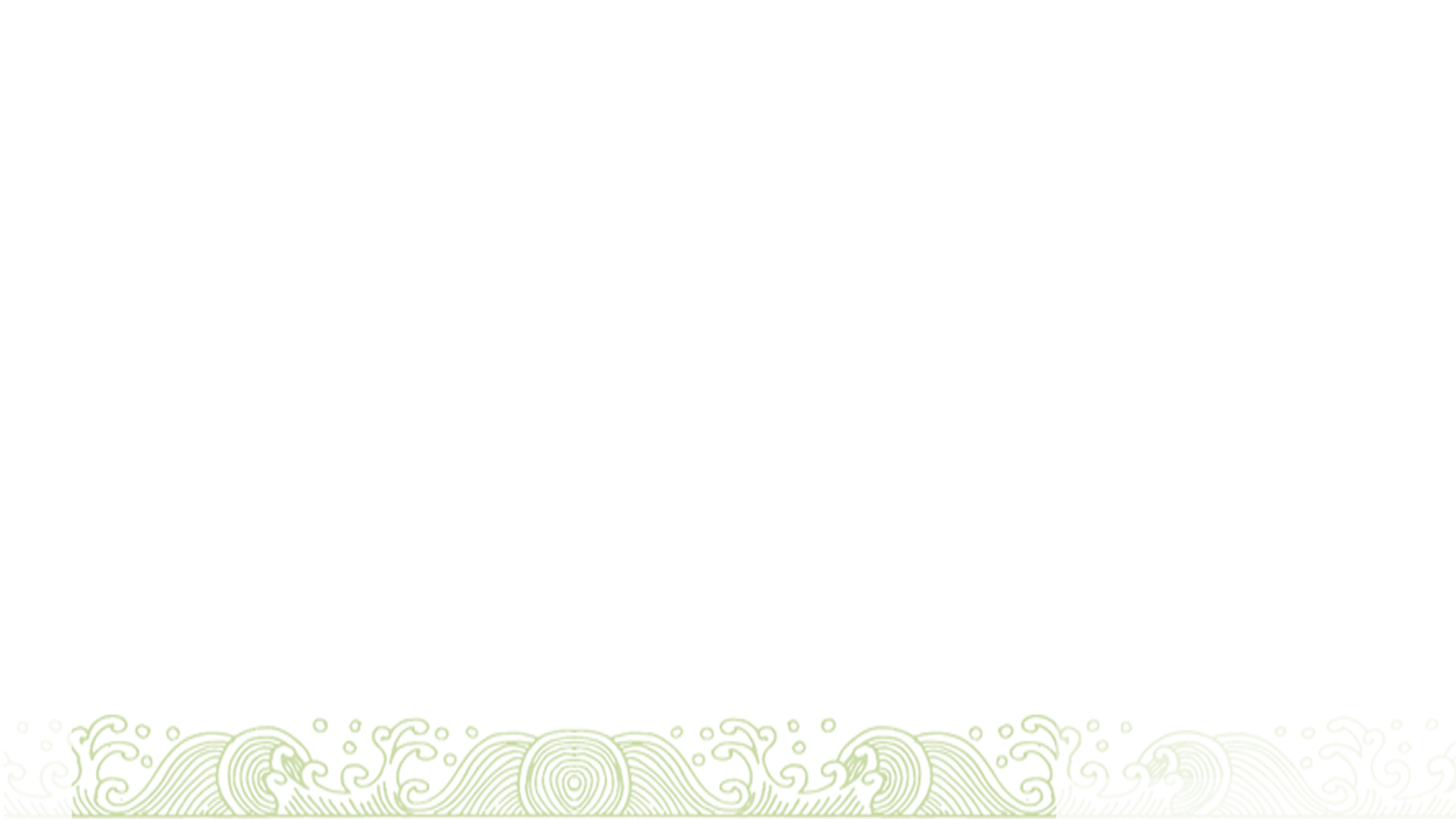 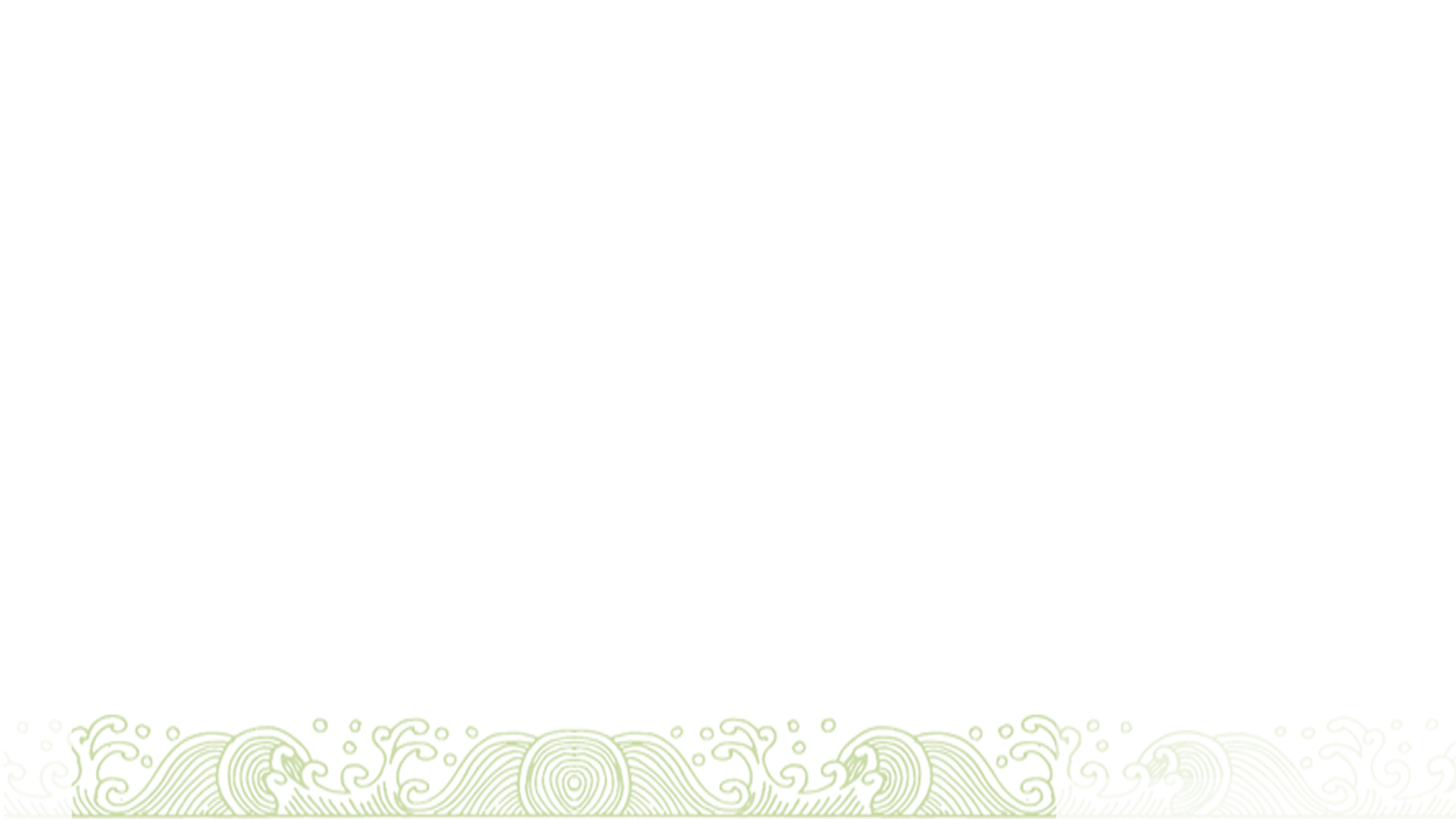 向夏日的美好致敬
还原生活热情本色
部
分
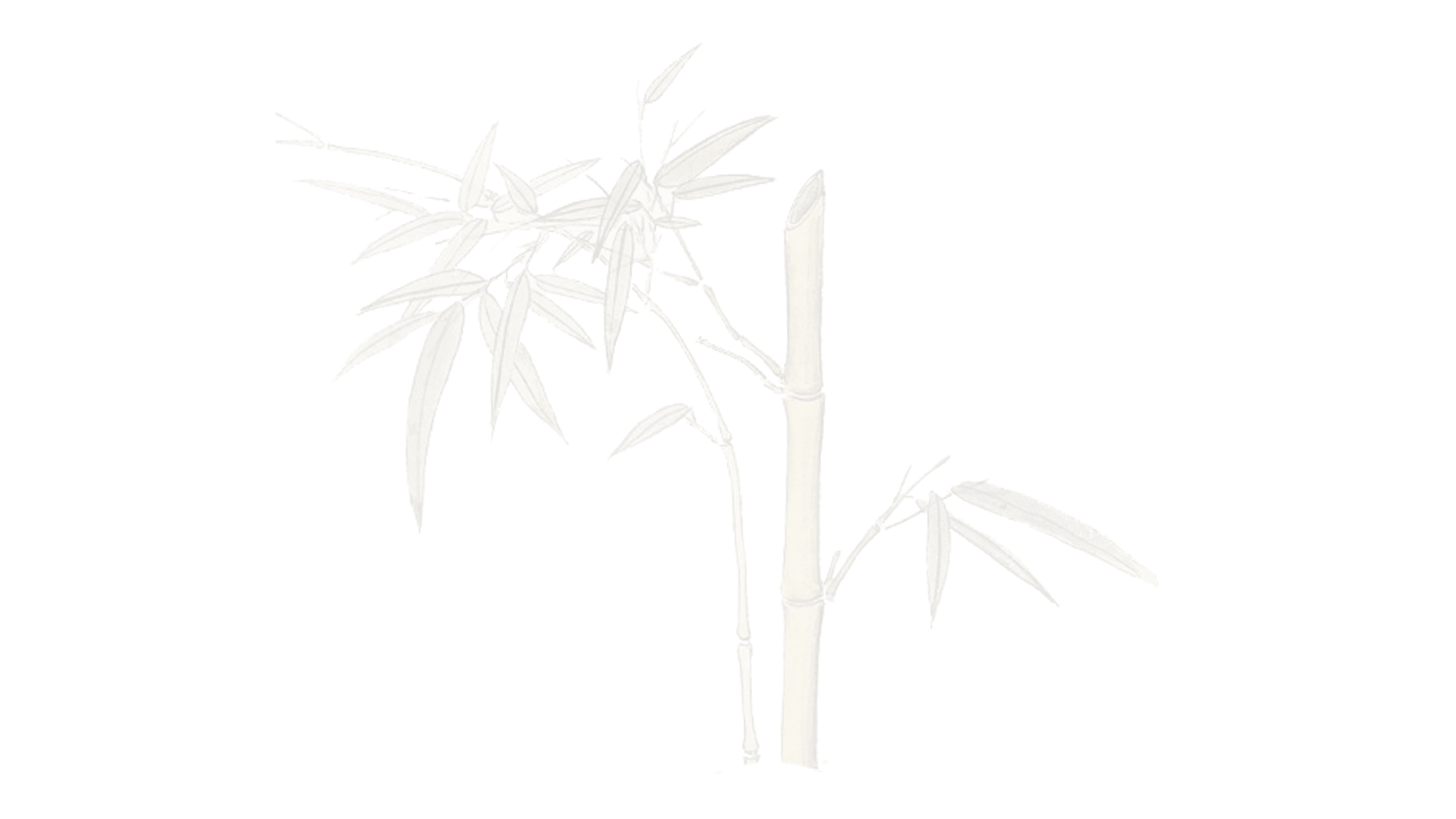 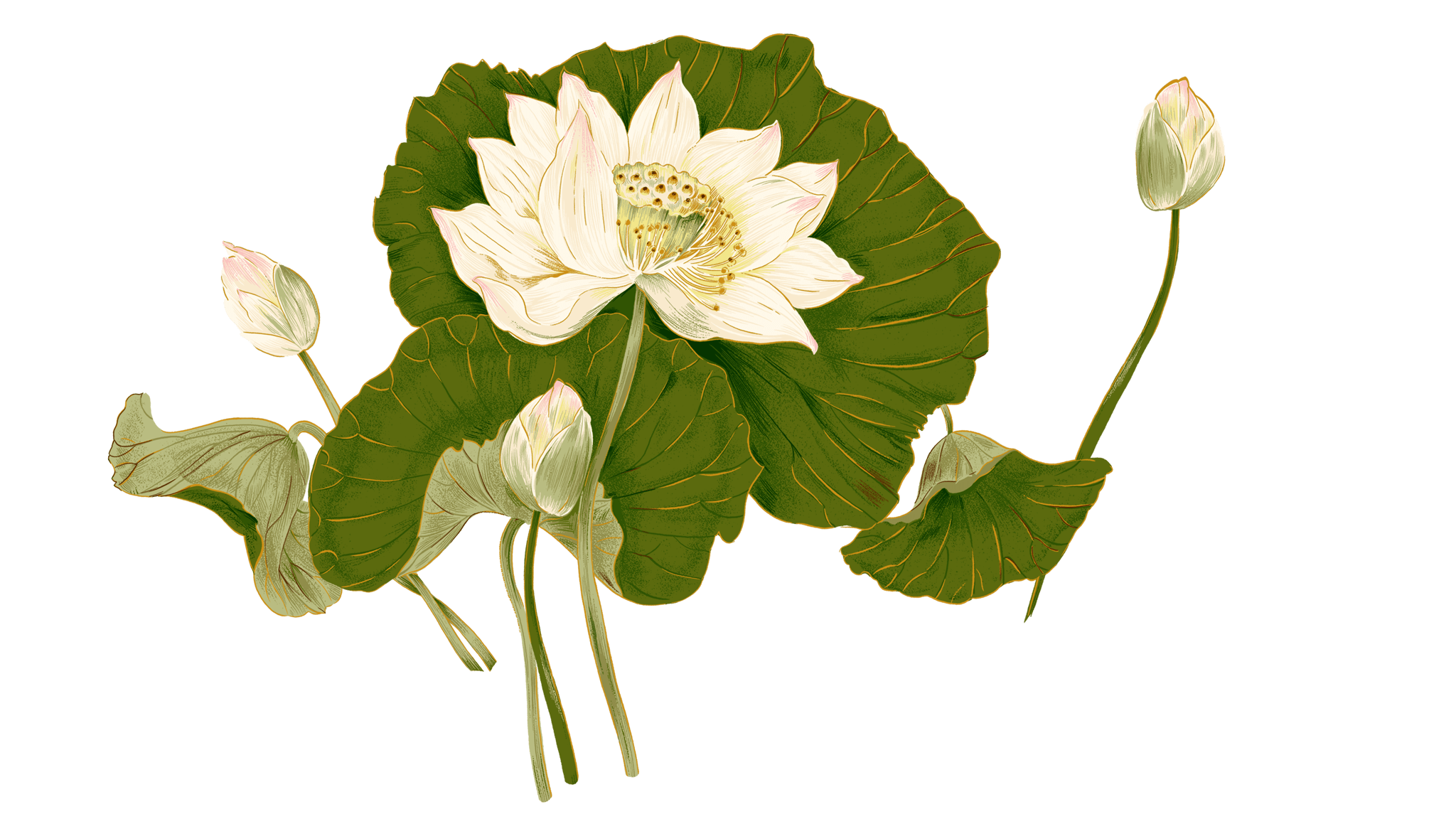 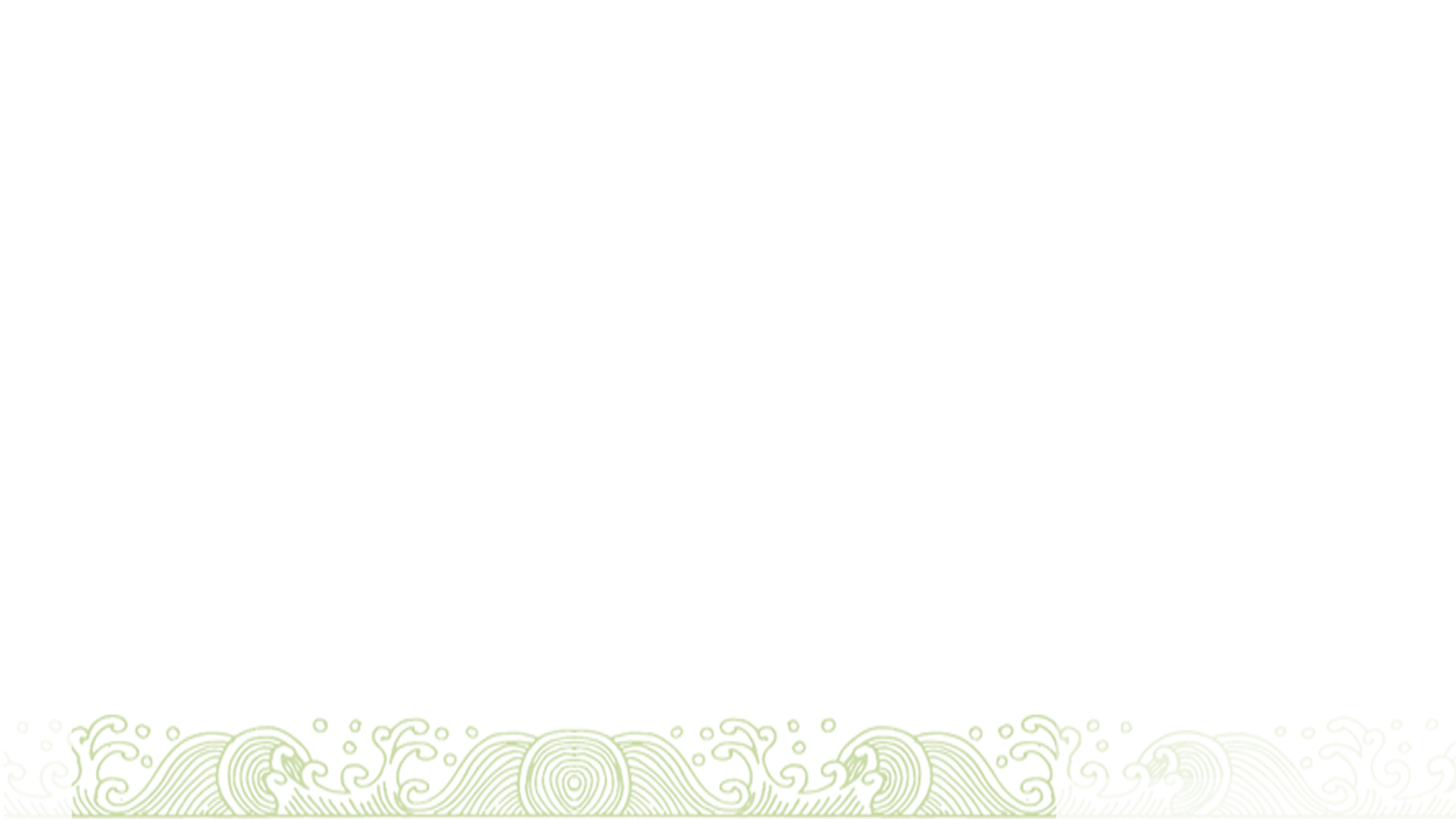 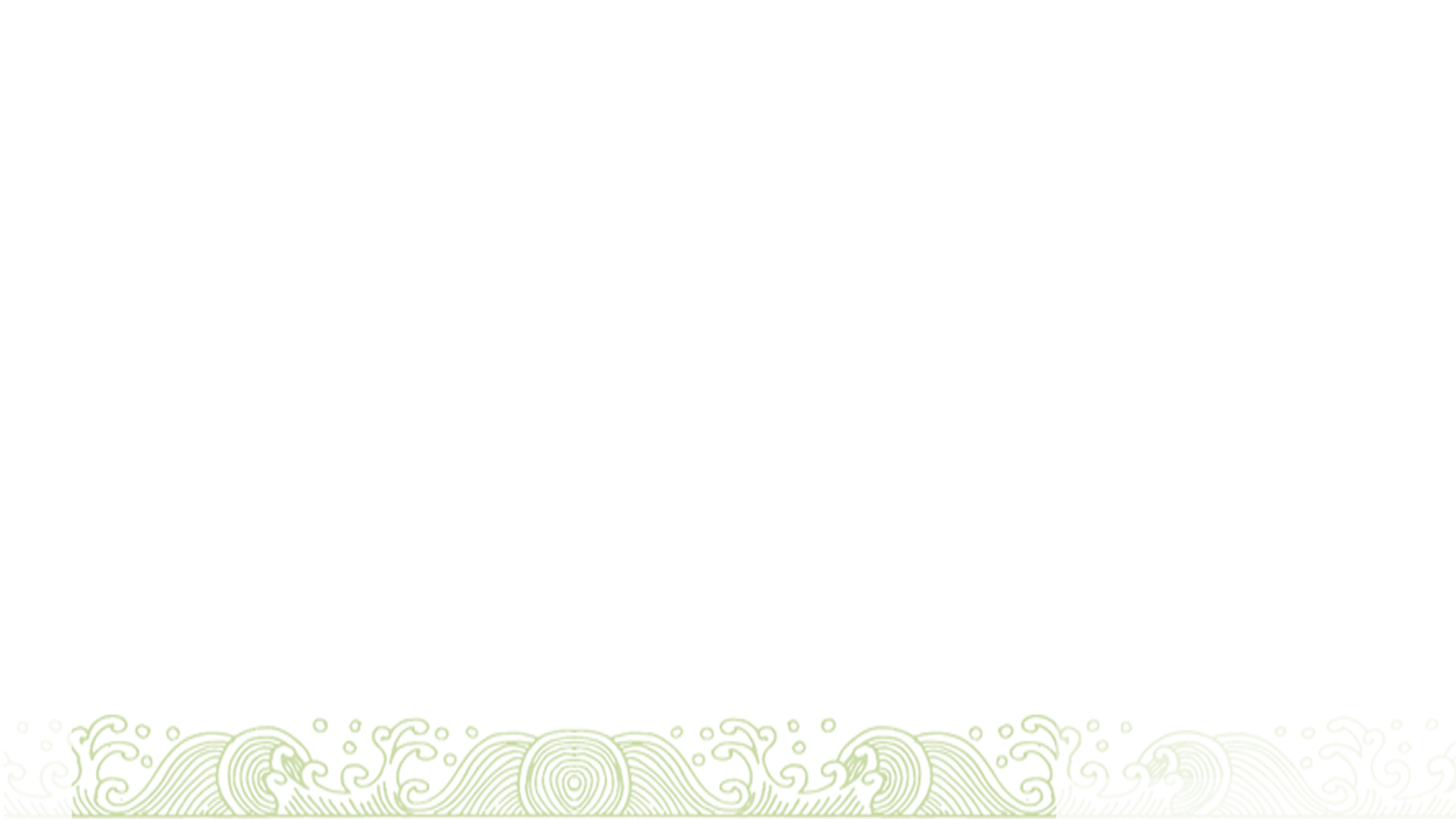 这里是你的精彩文本，尽情添加。这里是你的精彩文本，尽情添加。这里是你的精彩文本，尽情添加。
这里是你的精彩文本，尽情添加。这里是你的精彩文本，尽情添加。这里是你的精彩文本，尽情添加。
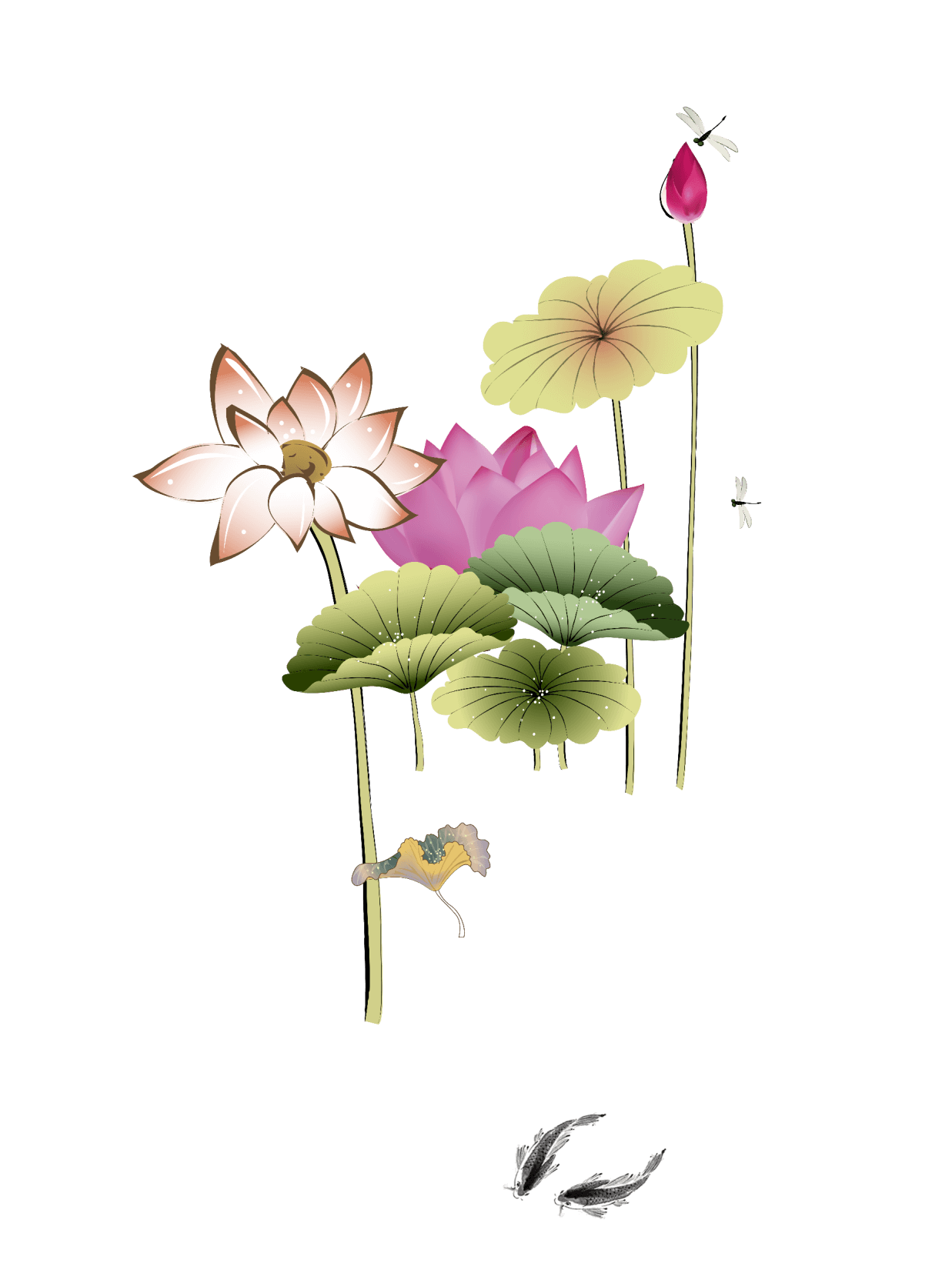 添加文本
壹
请在此处添加您的文本请在此处添加您的文本请在此处添加
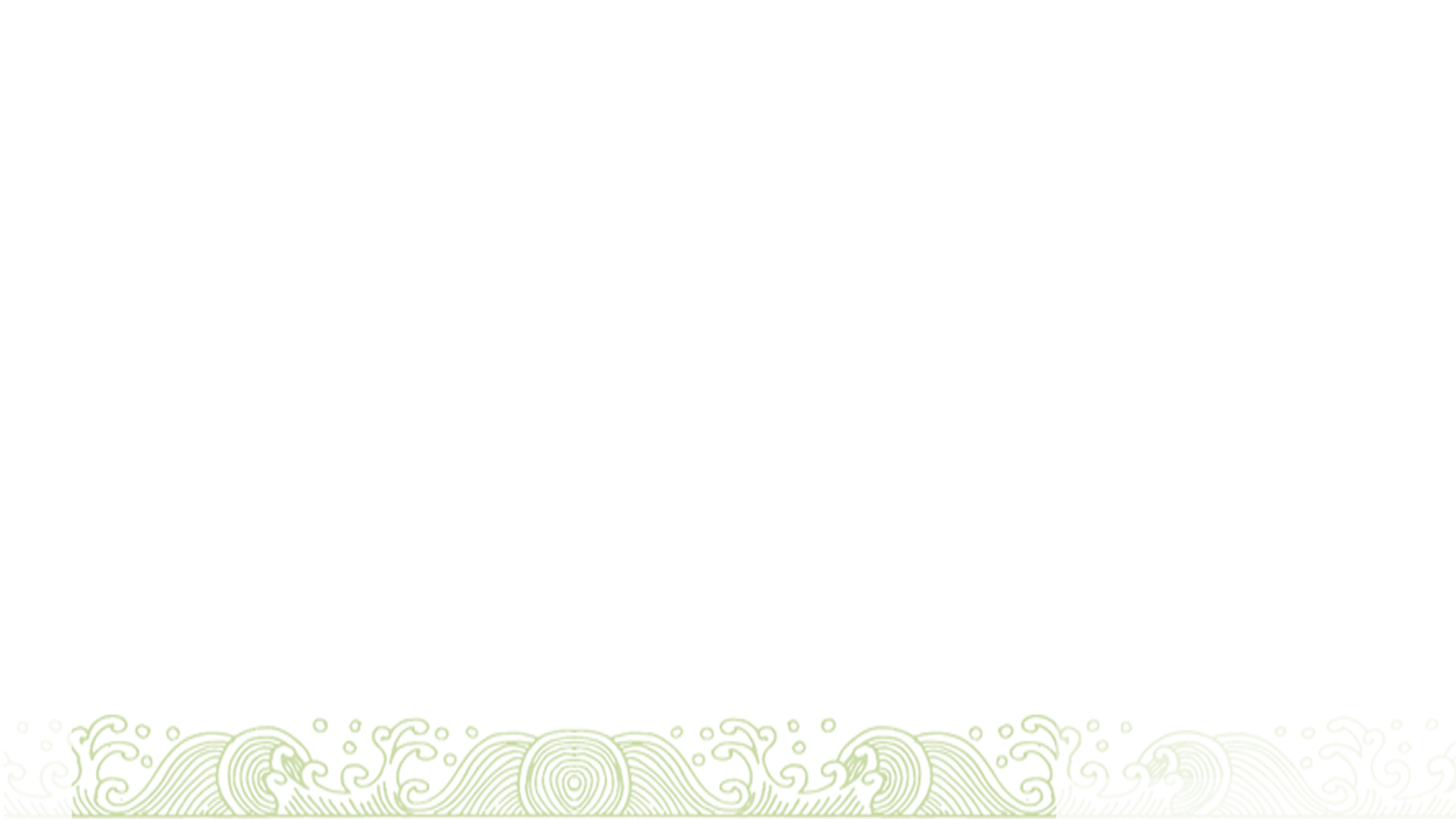 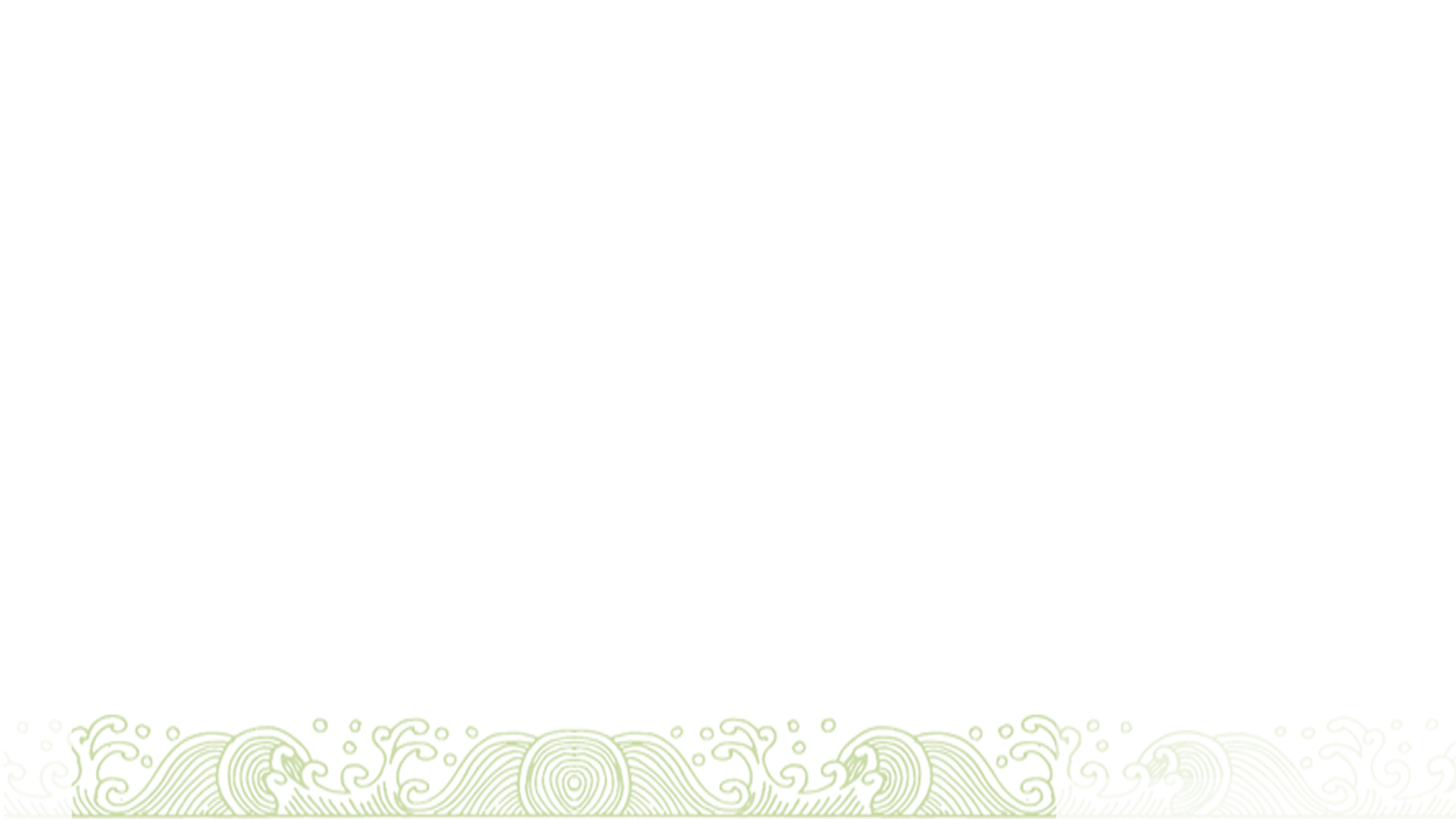 添加文本
叁
请在此处添加您的文本请在此处添加您的文本请在此处添加
添加文本
贰
请在此处添加您的文本请在此处添加您的文本请在此处添加
添加文本
肆
请在此处添加您的文本请在此处添加您的文本请在此处添加
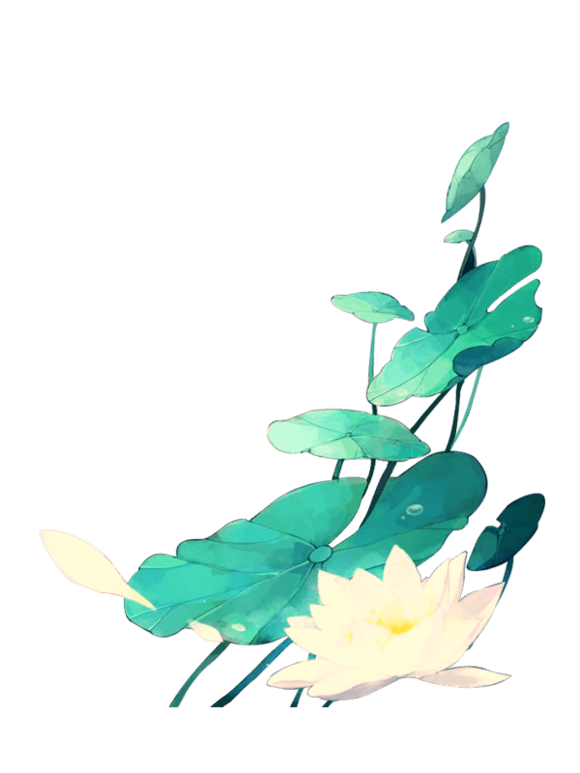 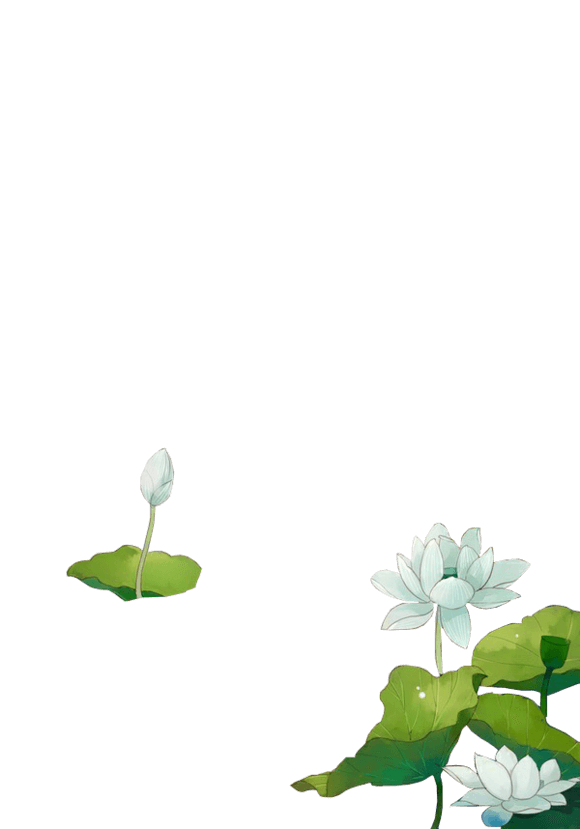 点击输入您的标题
ADD  YOUR TITLE HERE
水墨主题请在此输入文字  水墨主题请在此输入
文字  水墨主题请在此输入文字 水墨主题请在
水墨主题请在此输入文字  水墨主题请在此输入
文字  水墨主题请在此输入文字 水墨主题请在
水墨主题请在此输入文字  水墨主题请在此输入
文字  水墨主题请在此输入文字 水墨主题请在
水墨主题请在此输入文字  水墨主题请在此输入
文字  水墨主题请在此输入文字 水墨主题请在
请在这里输入标题
请在这里输入标题
请在这里输入标题
请在这里输入标题
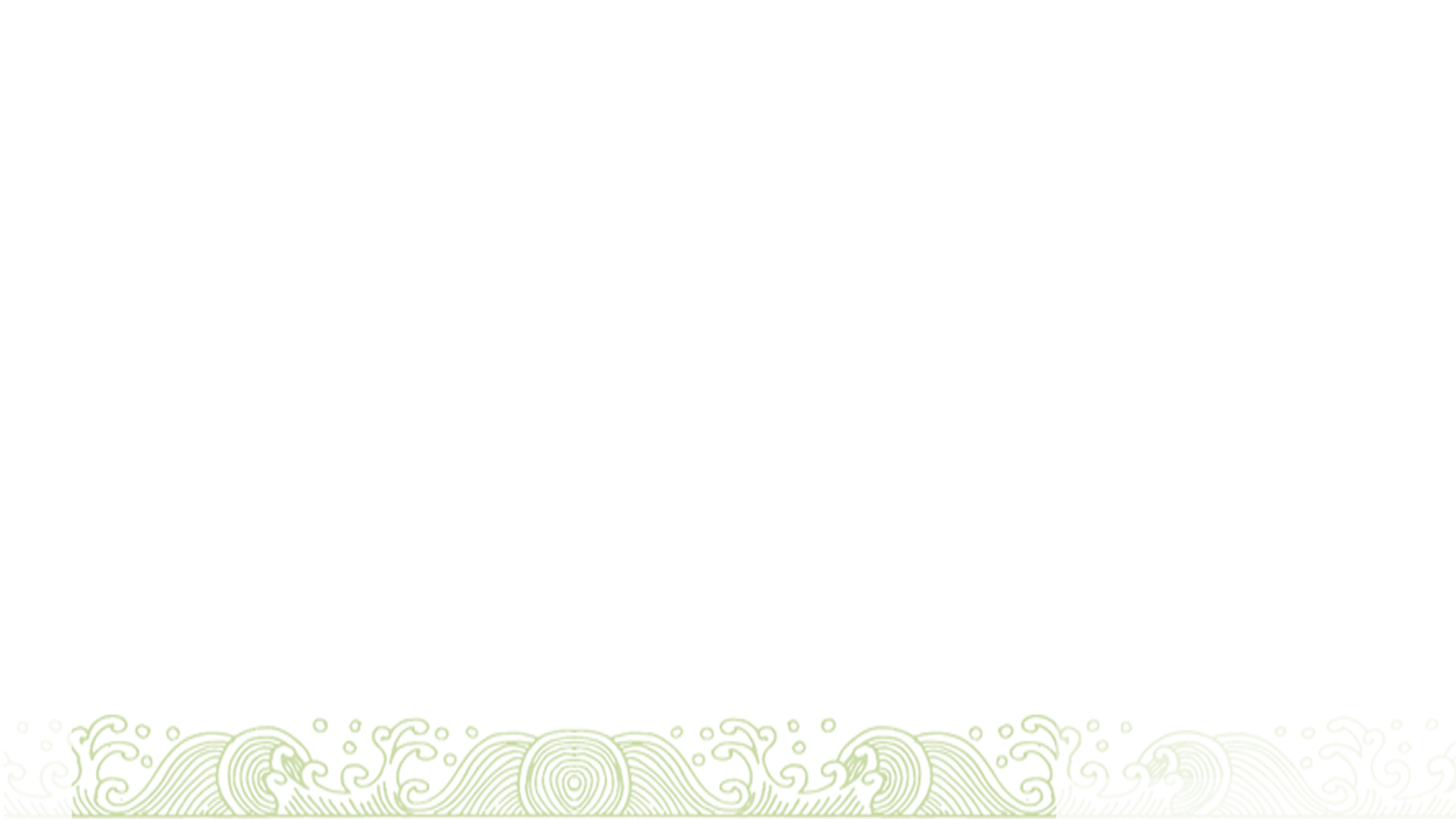 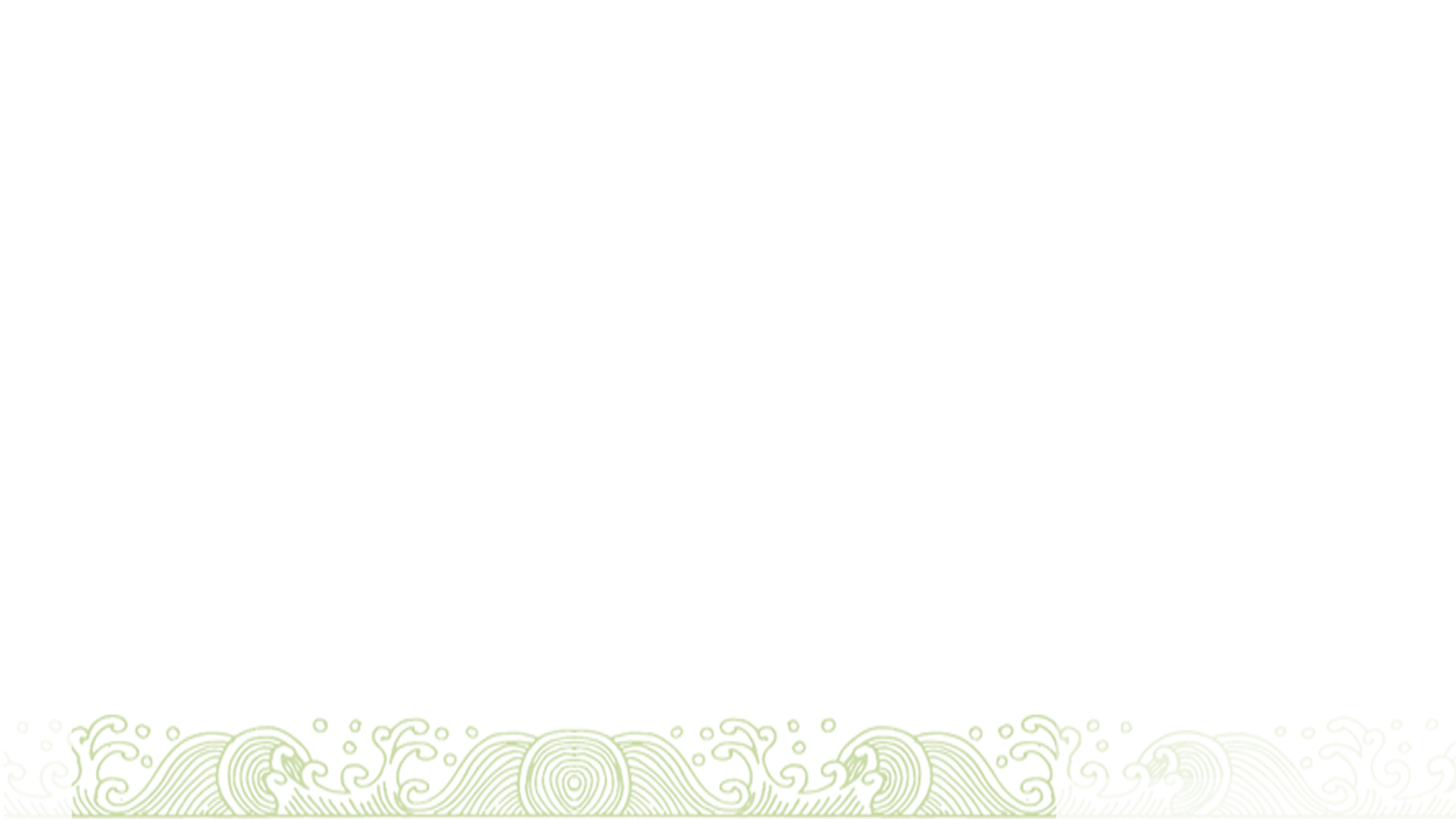 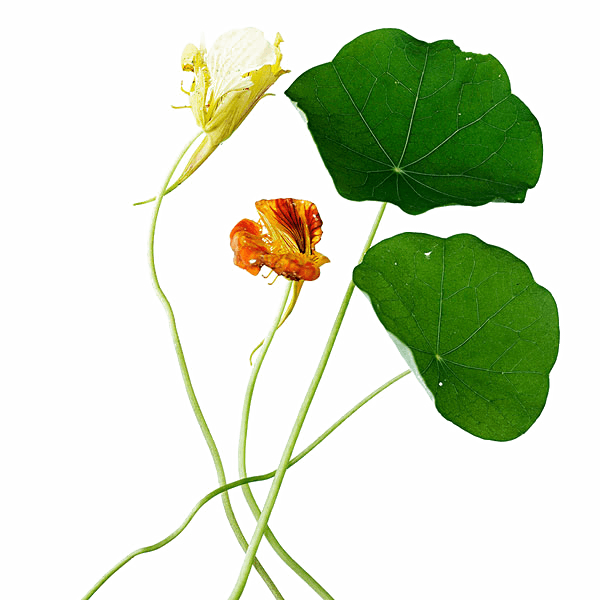 点击输入您的标题
ADD  YOUR TITLE HERE
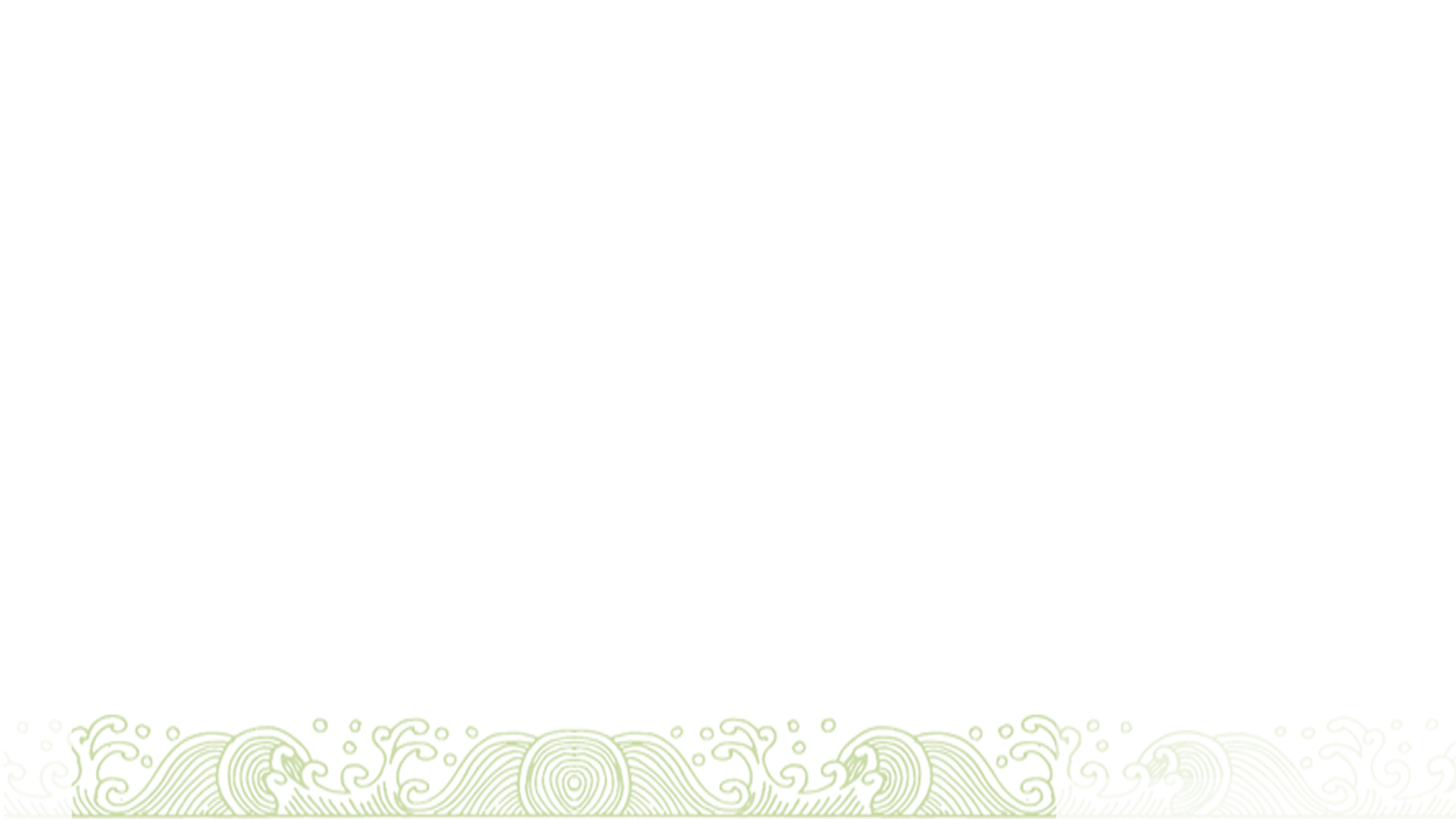 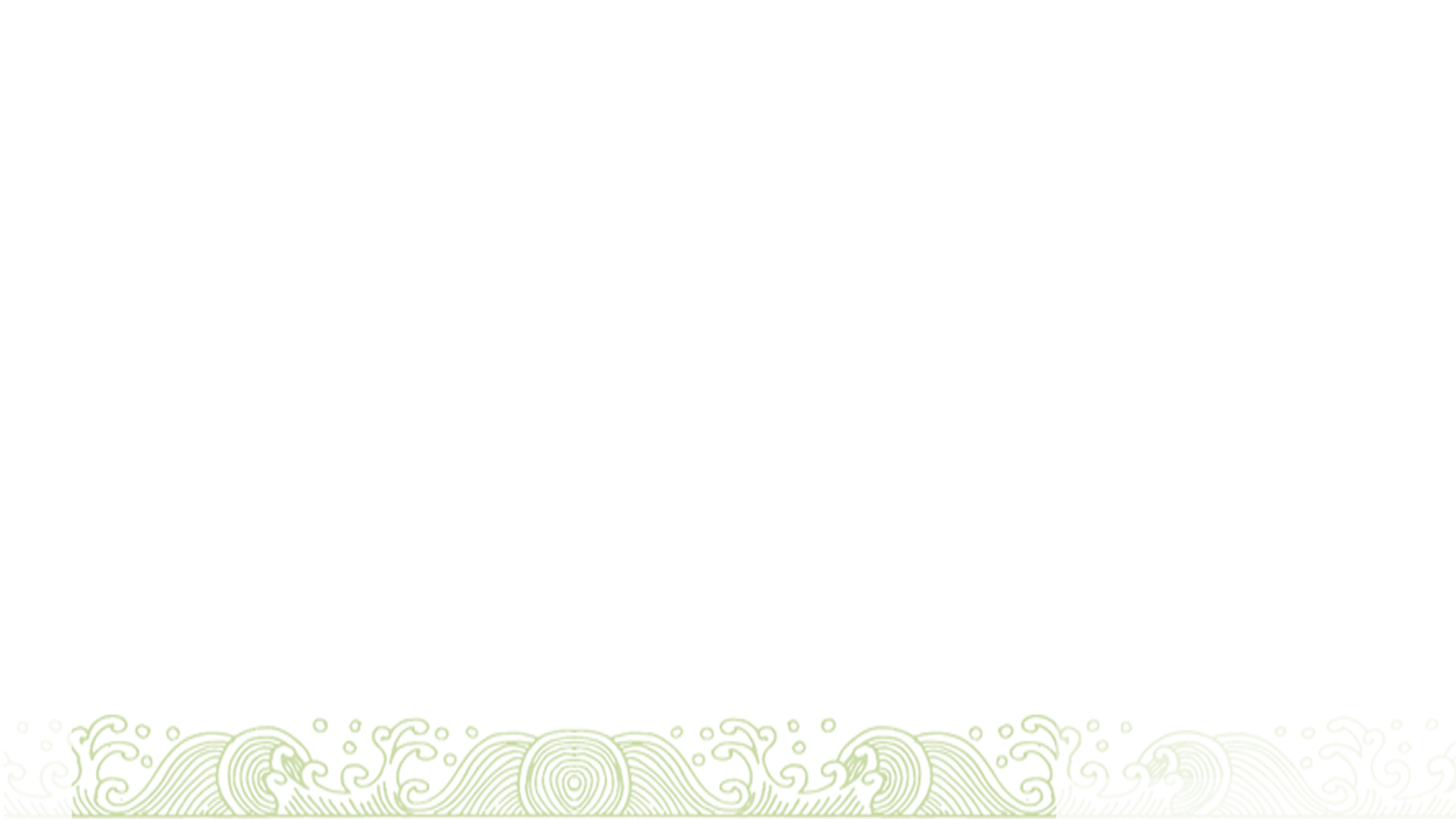 千古回首杏雨西湖边

纸伞朦胧间洒下阴影一片

眉眼低垂微敛

风声掠过指尖

素衣映湖中月 水光潋滟

把盏笑谈世间 酒色荷浅

琴音何处寄

流星泯灭光阴

琉璃月下冰冷的空气

檐下花灯熟悉记忆

风动烛火似已熄

怀念忘川夜空中流萤
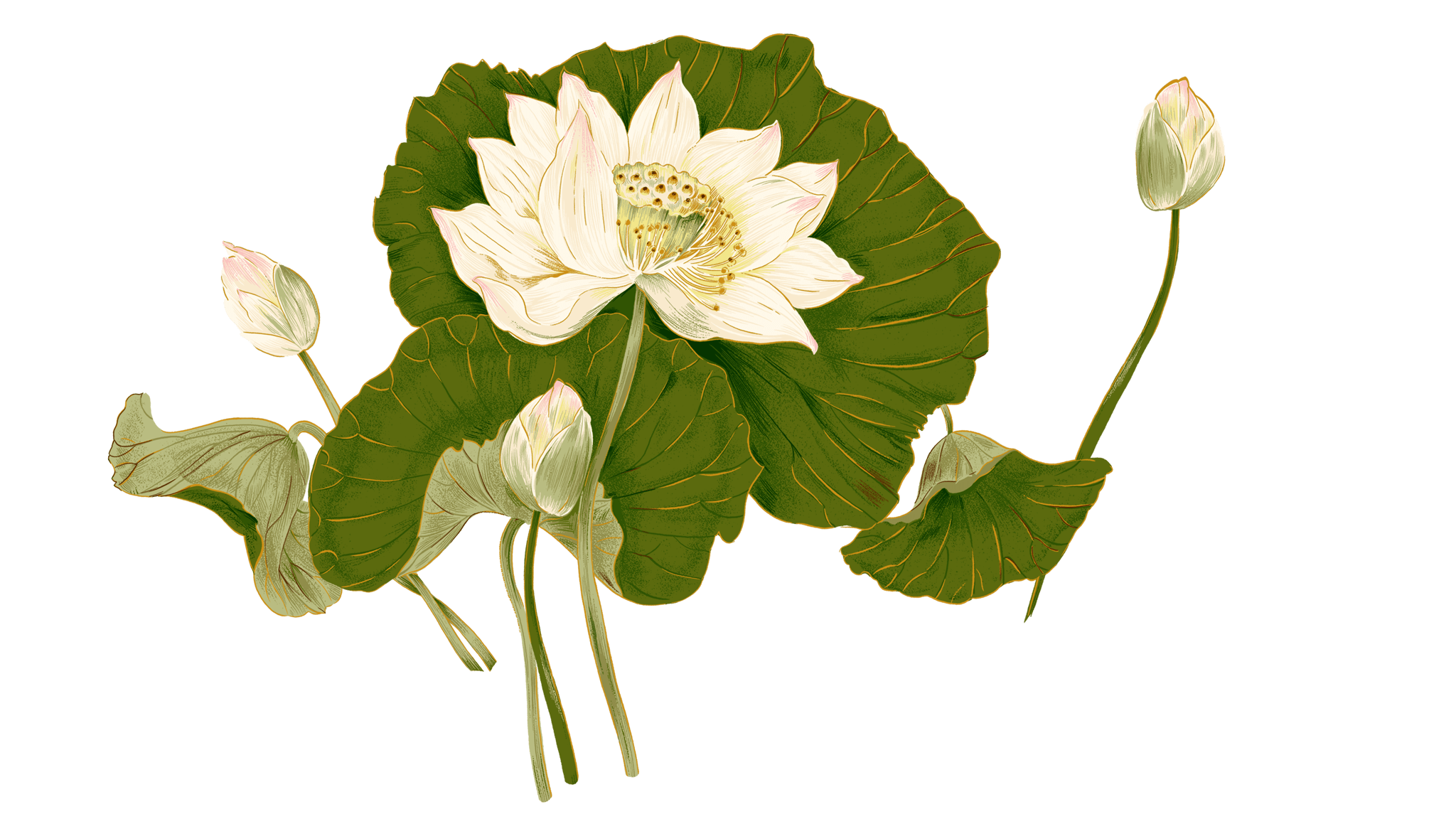 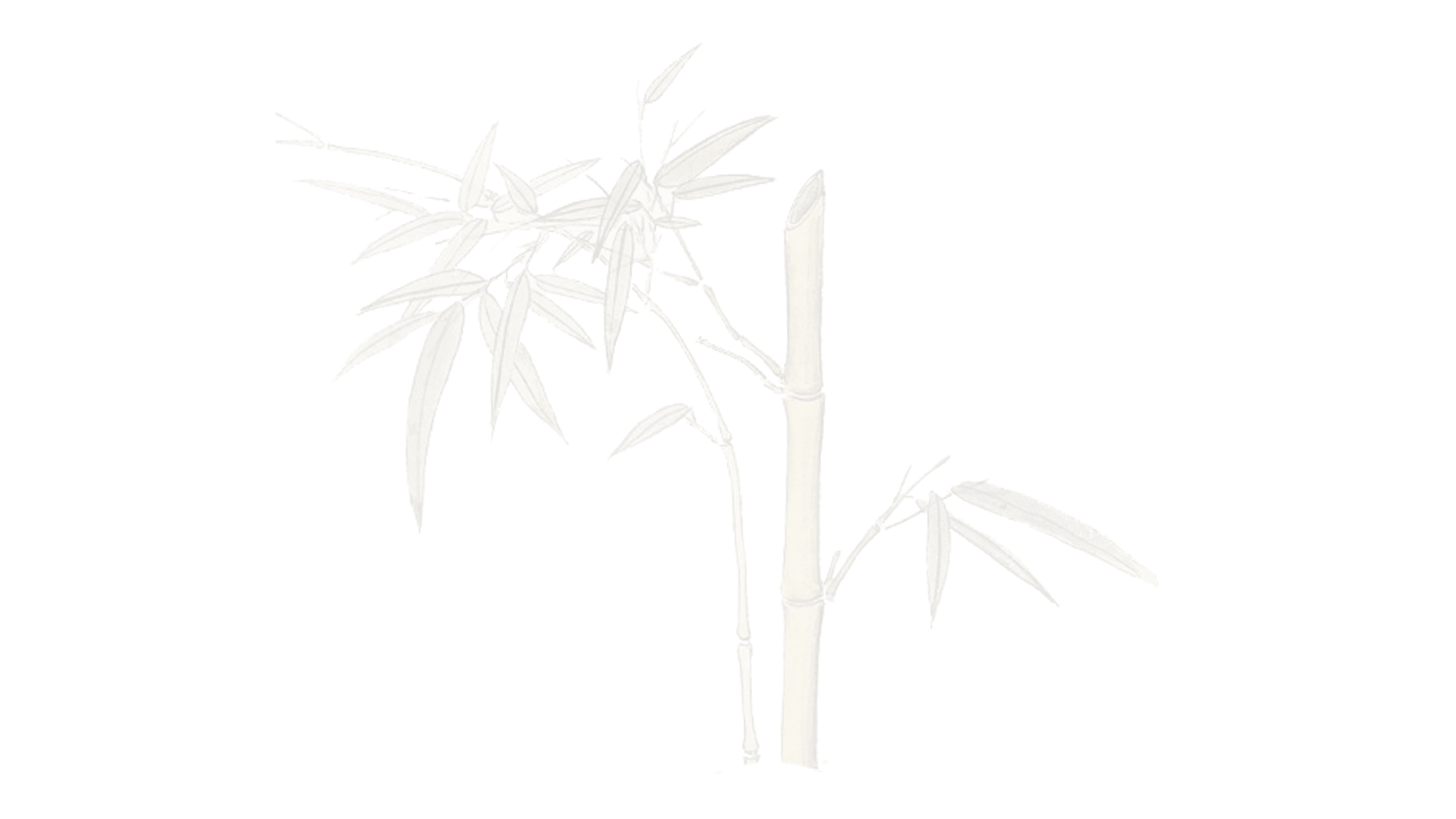 第
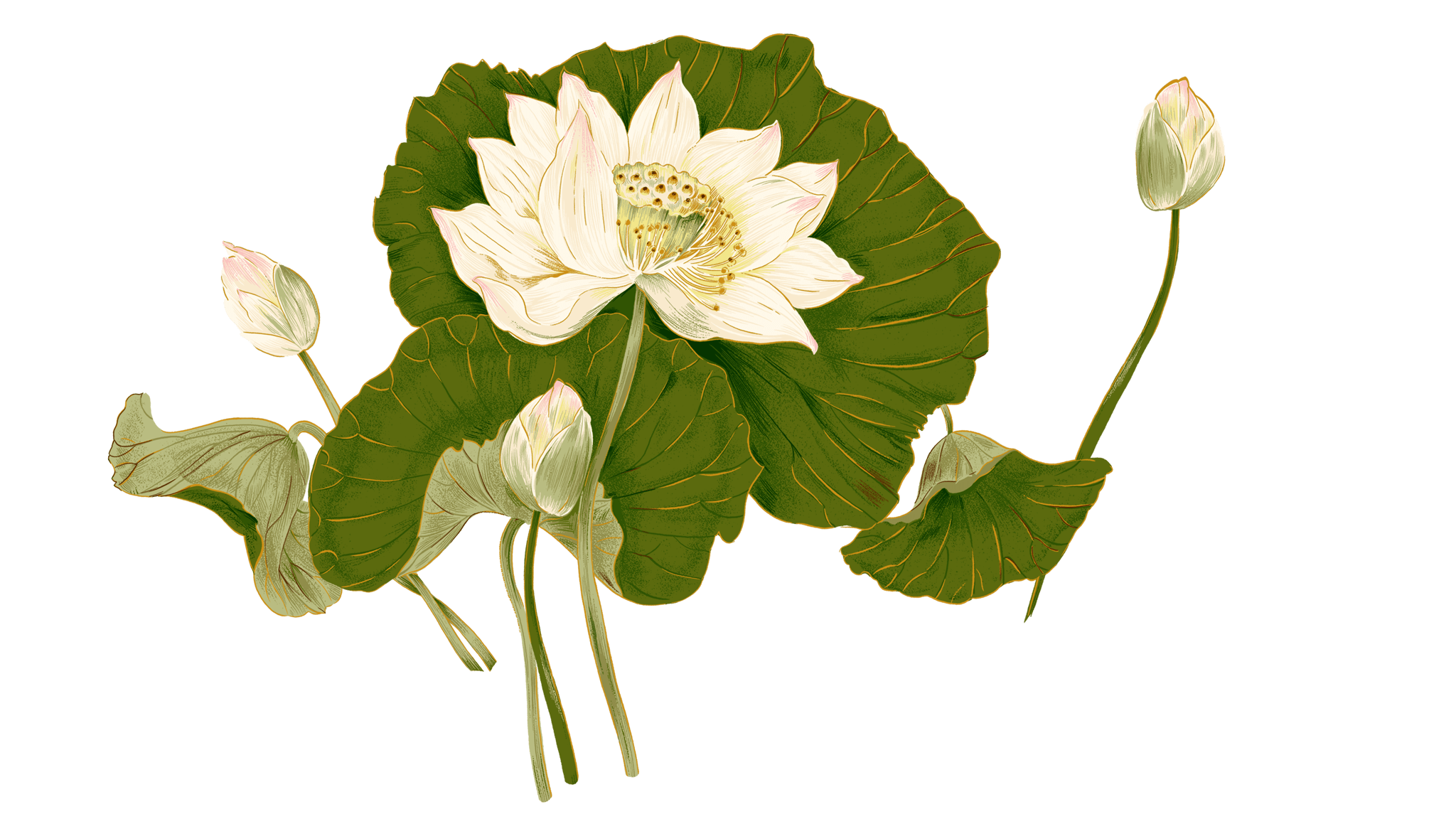 肆
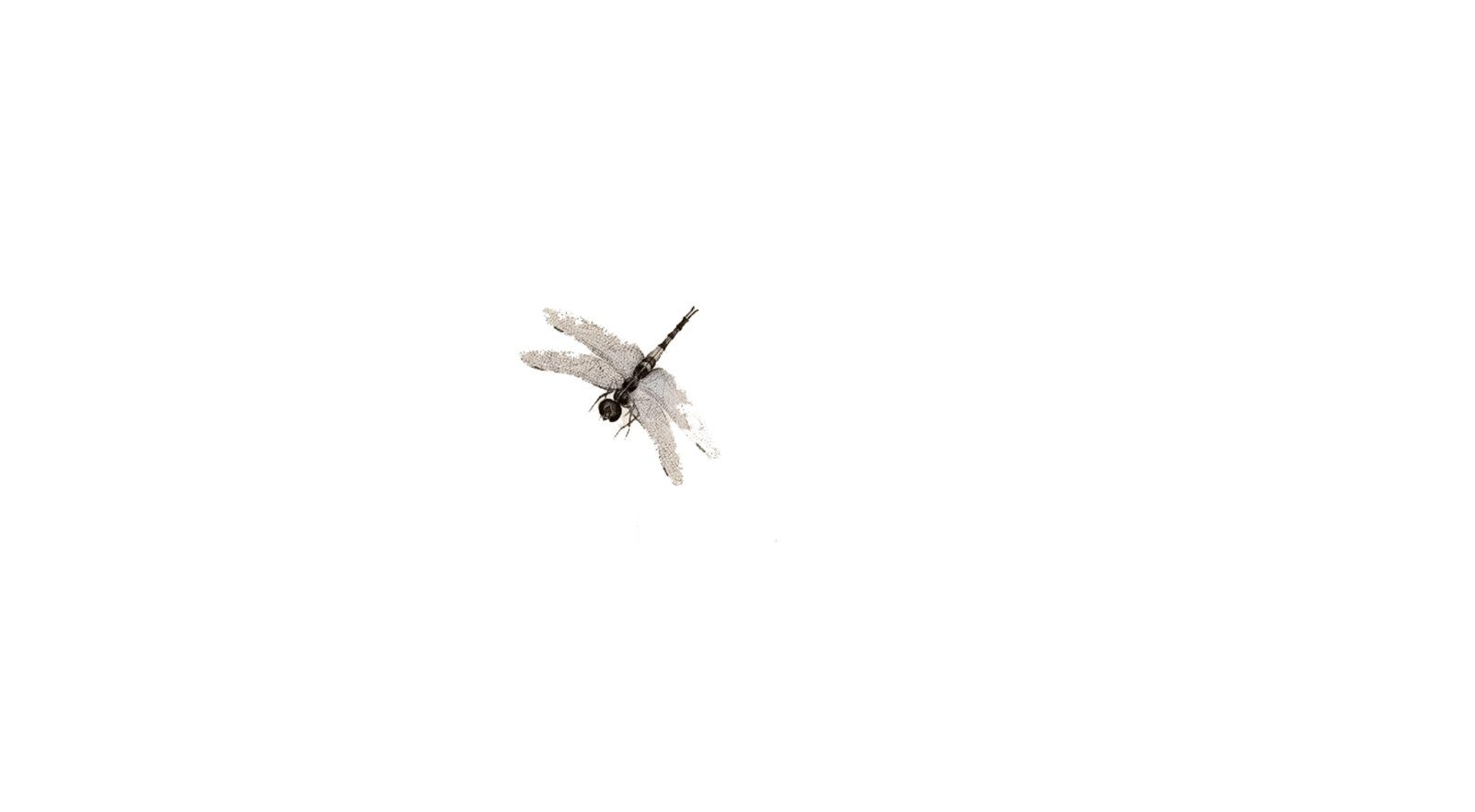 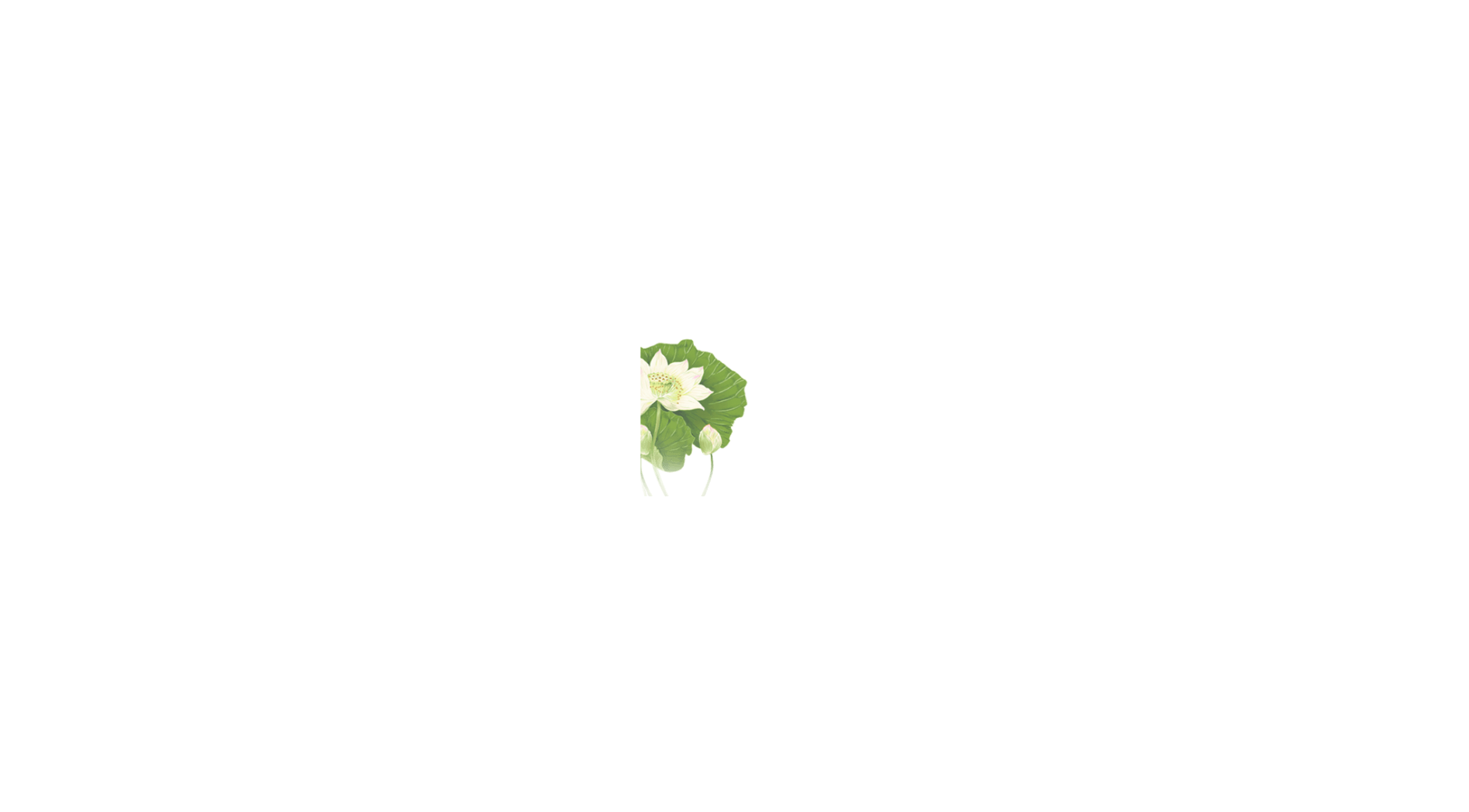 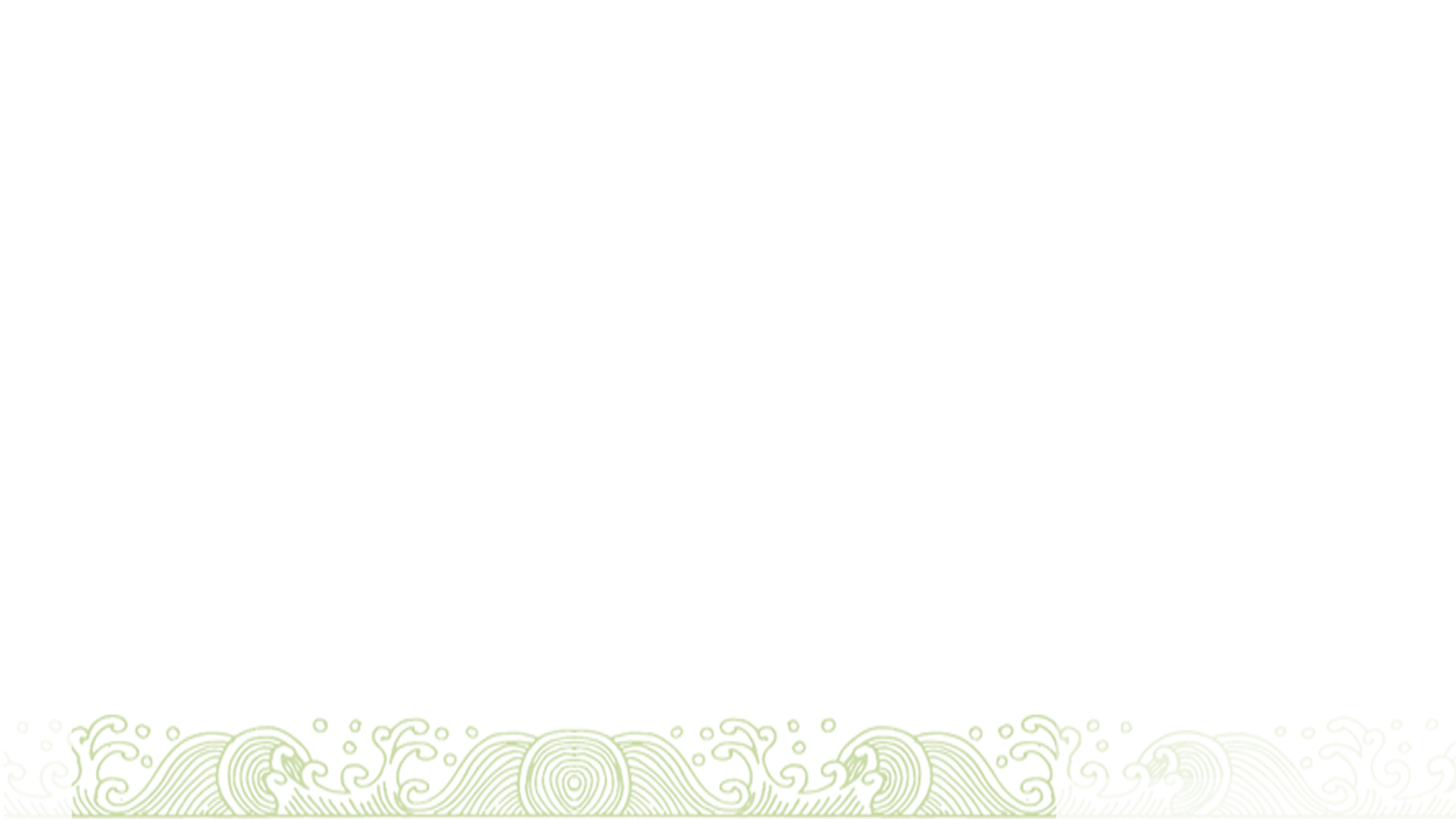 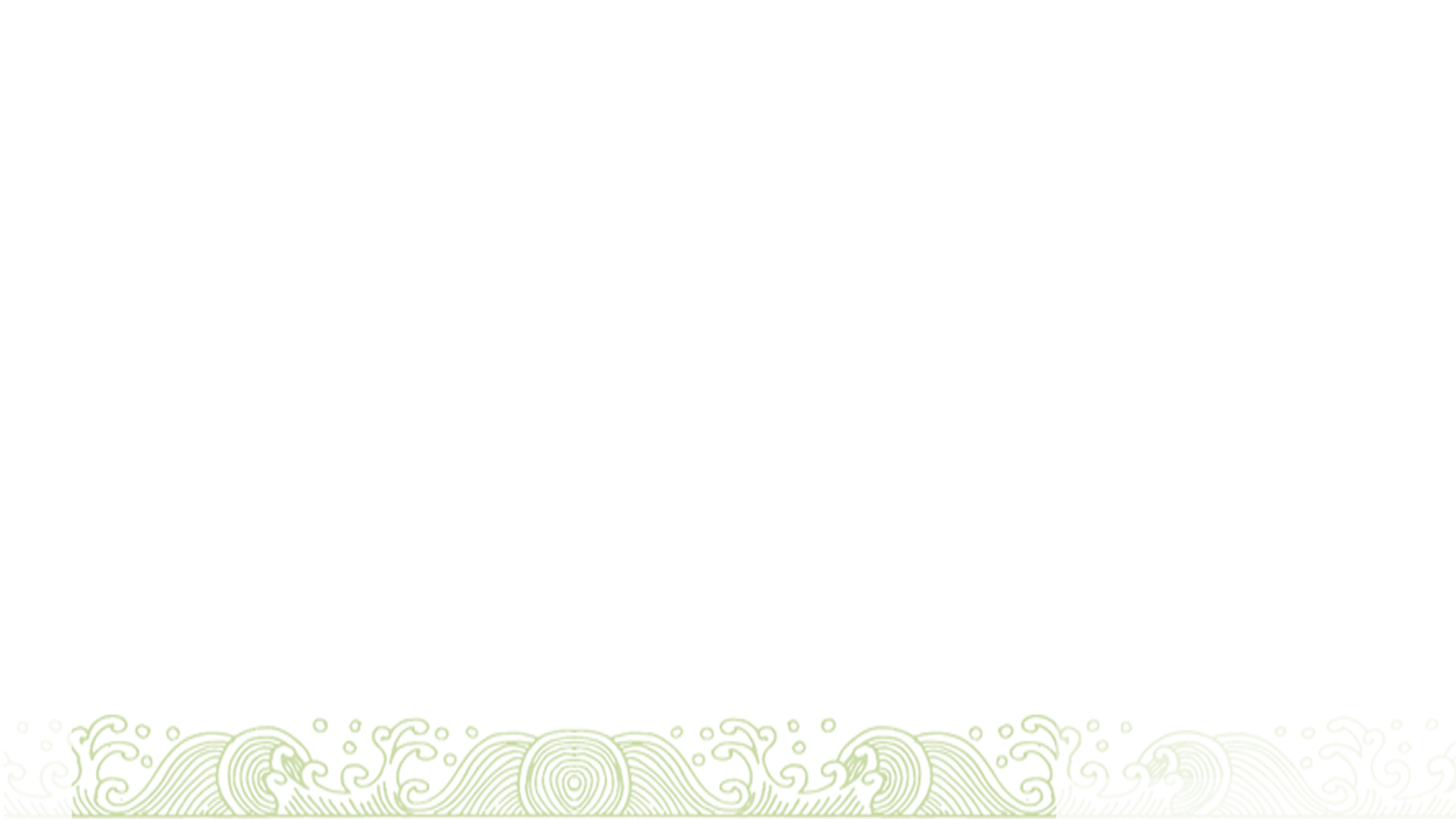 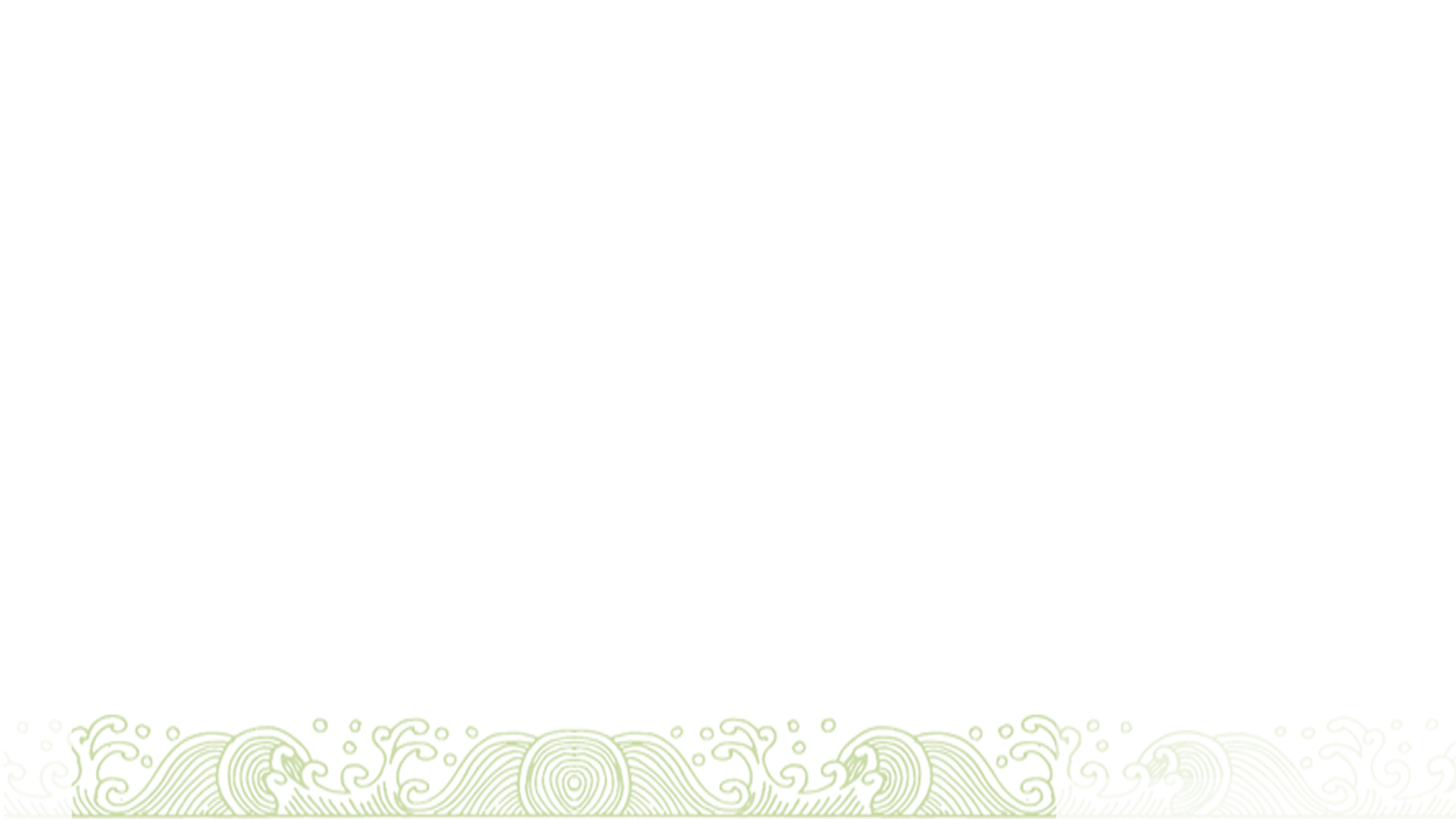 向夏日的美好致敬
还原生活热情本色
部
分
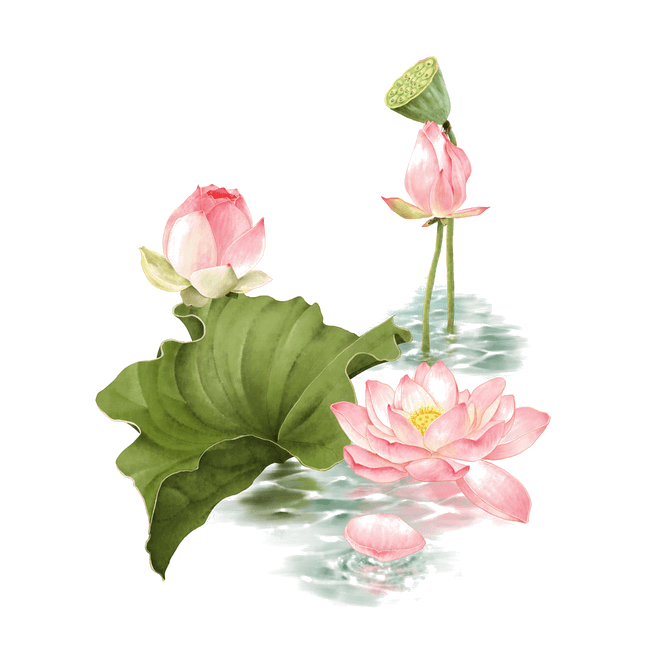 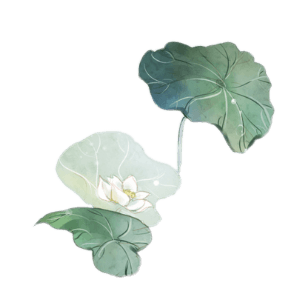 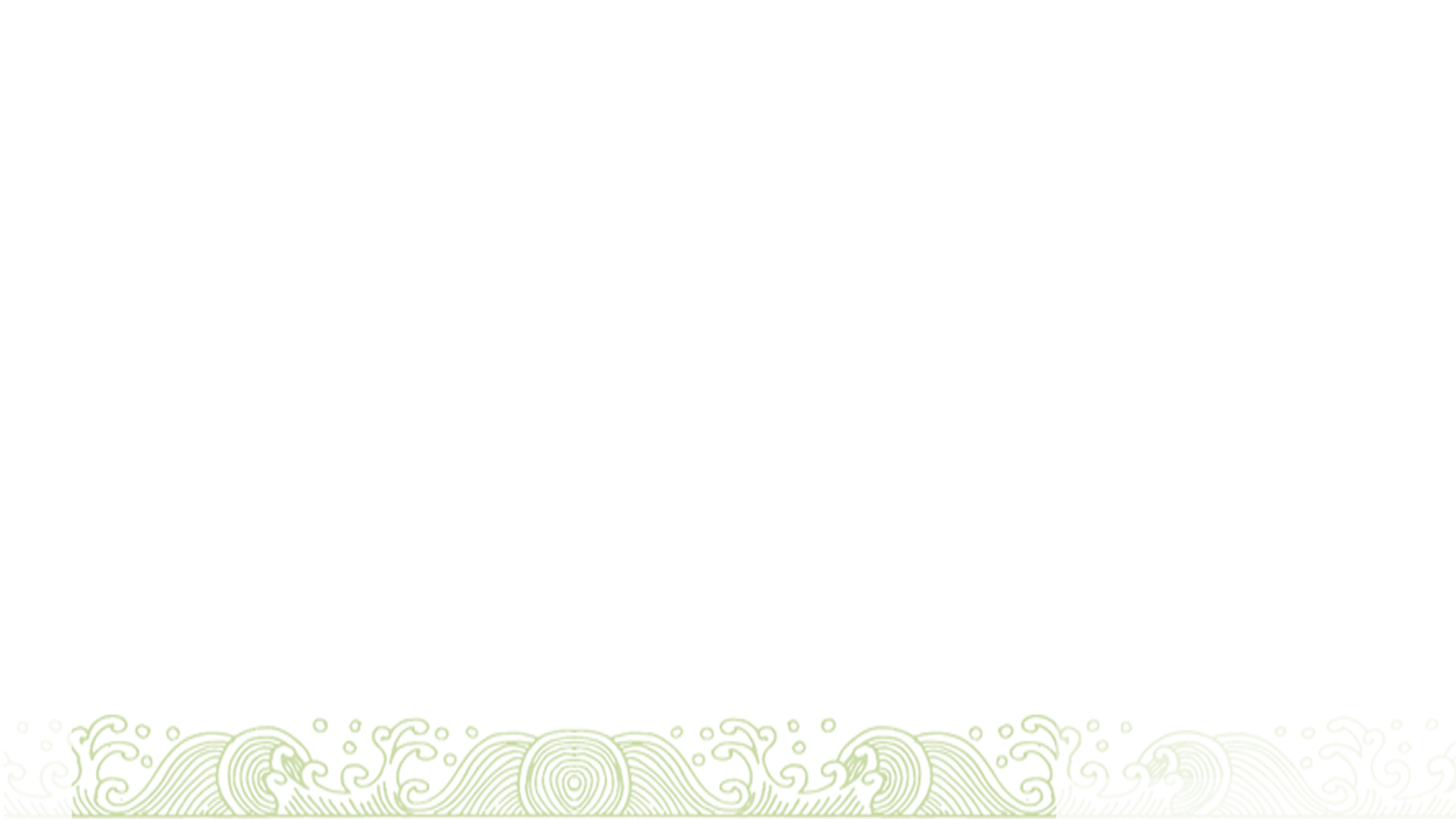 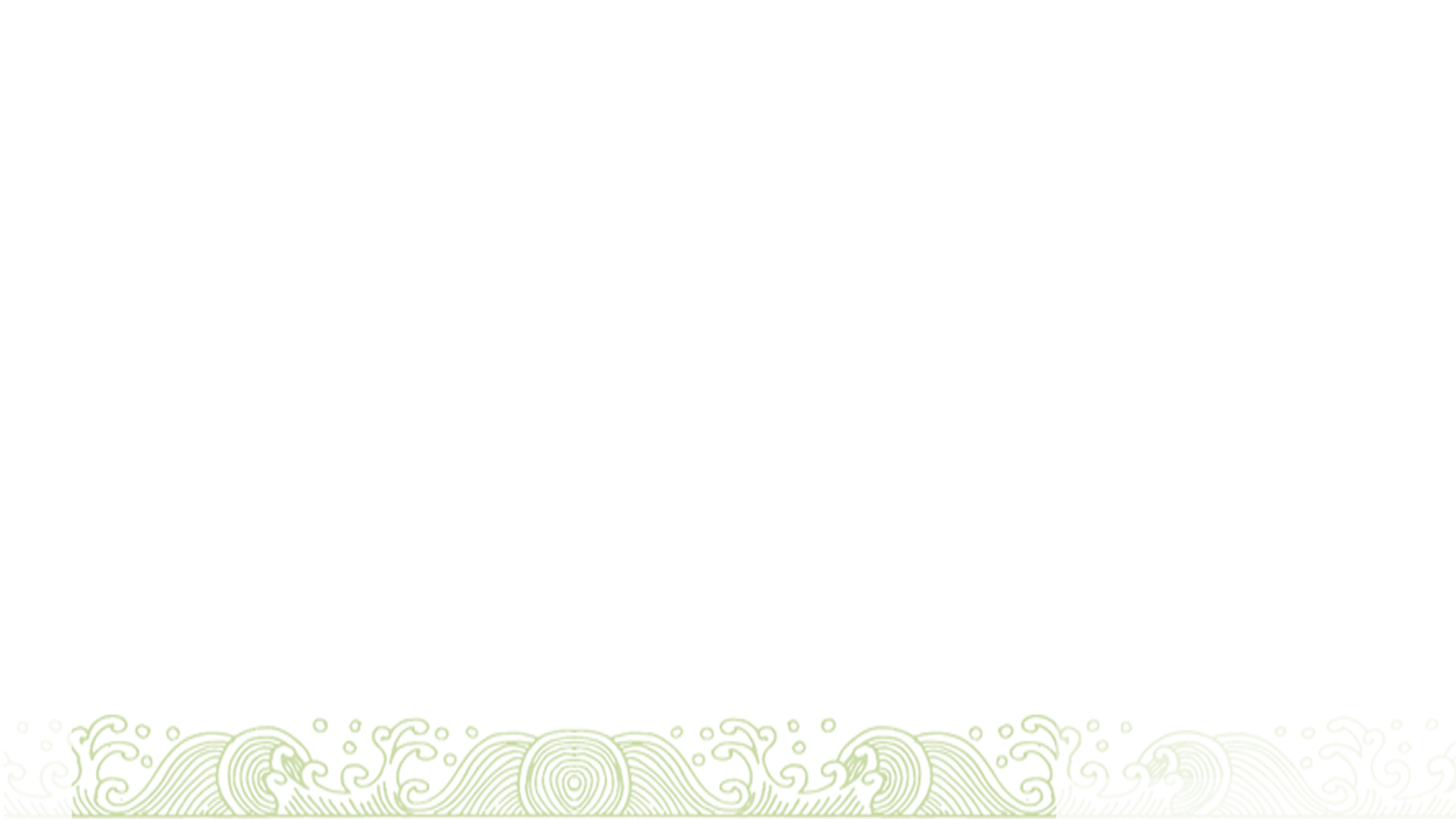 [文本贰]
点击输入本栏的具体文字，简明扼要的说明分项内容
[文本肆]
点击输入本栏的具体文字，简明扼要的说明分项内容
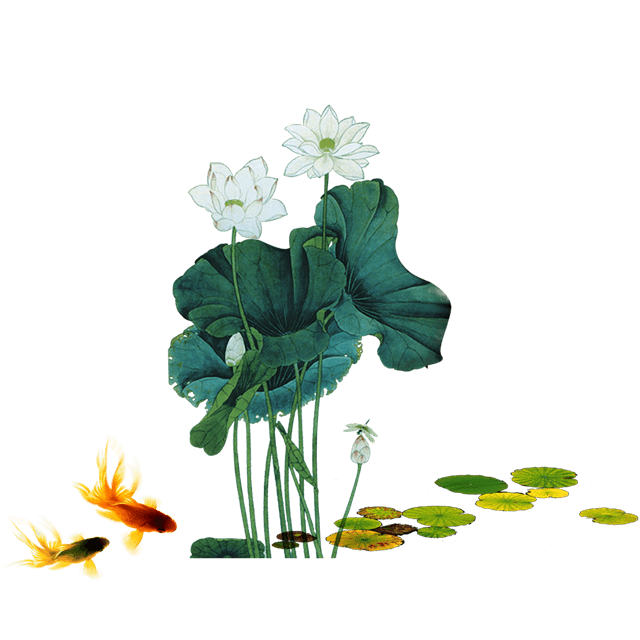 点击输入您的标题
ADD  YOUR TITLE HERE
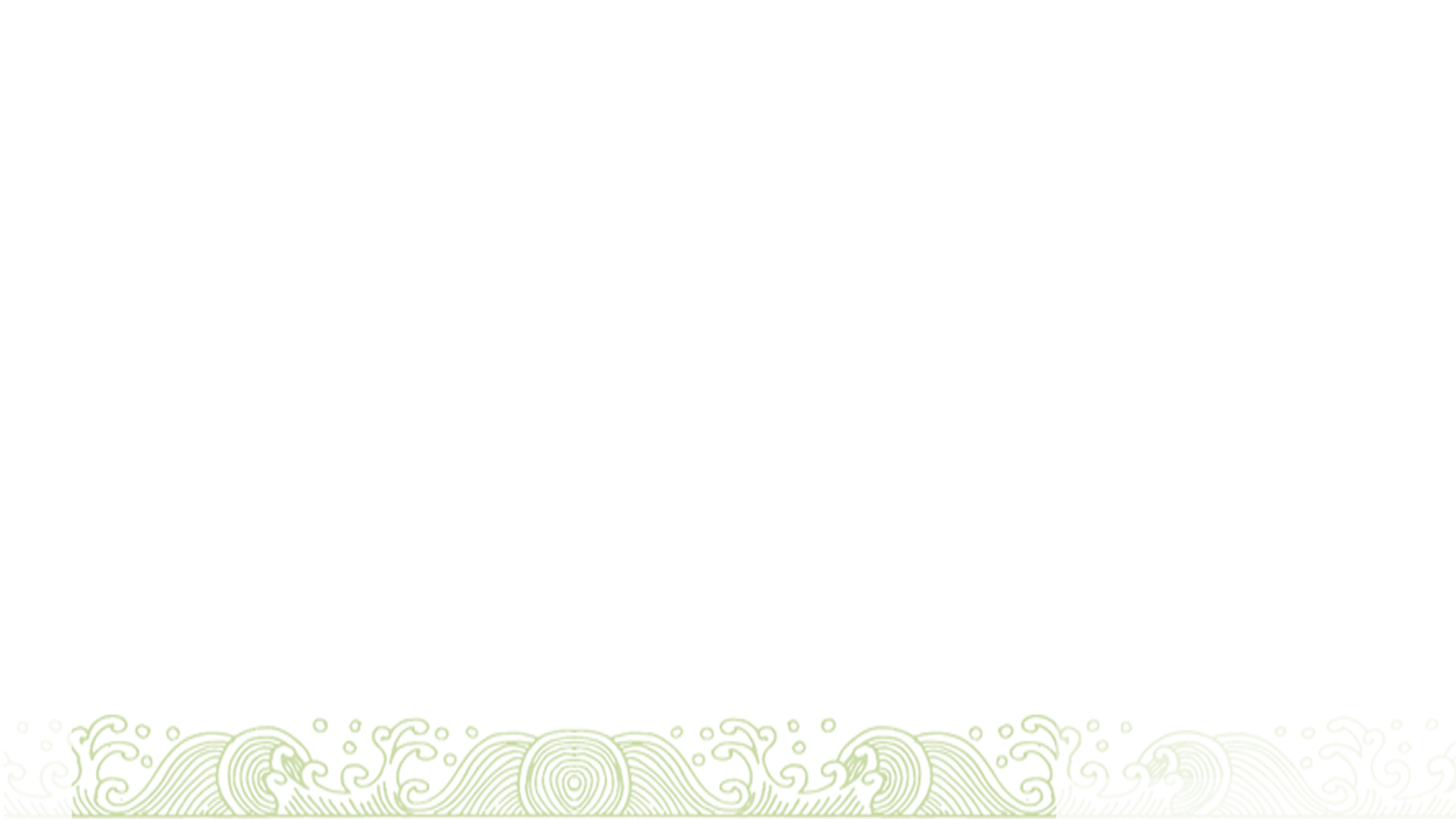 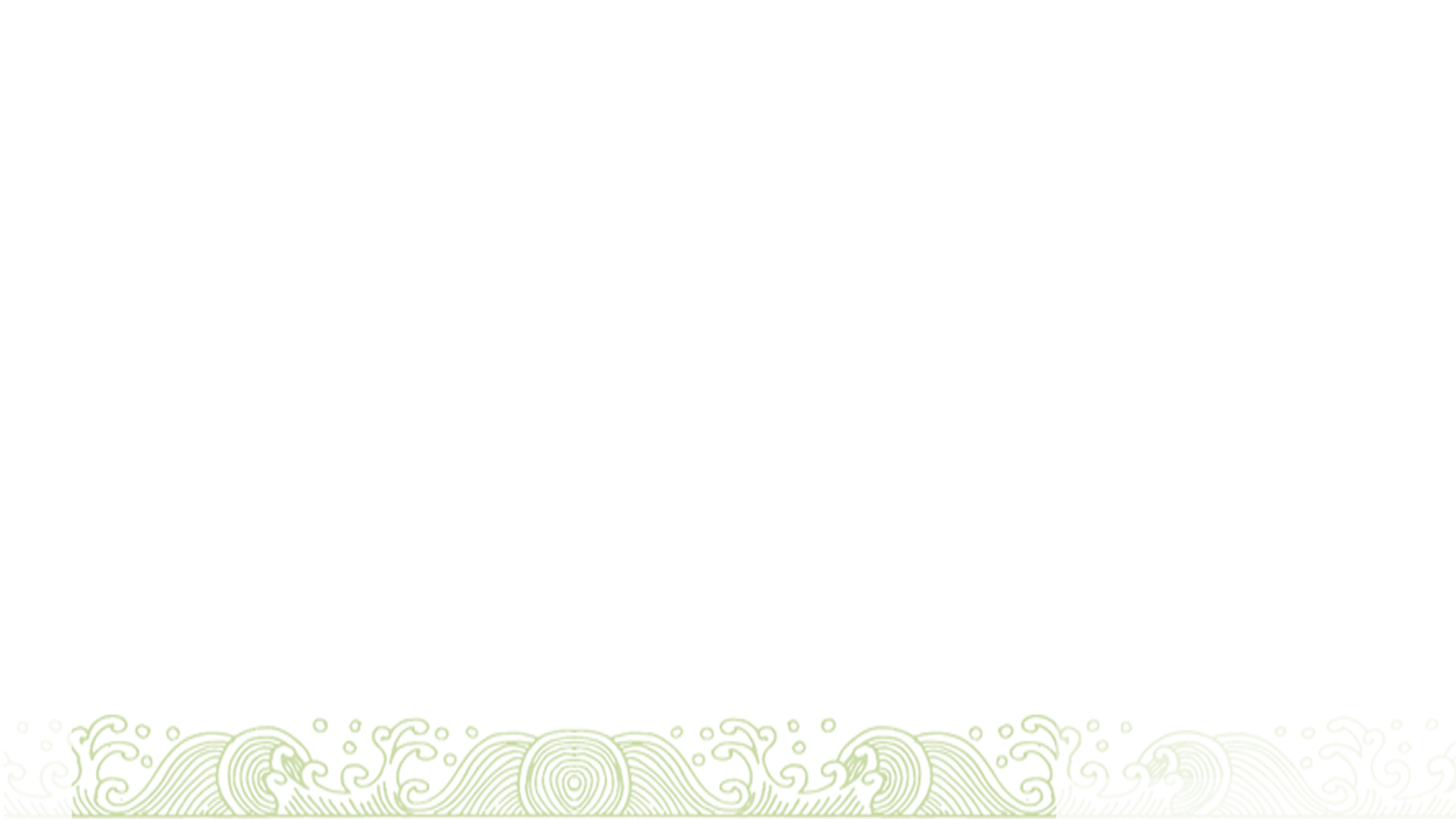 这里是你的精彩本，
尽情添加。这里是你
的精彩文本，尽情
添加。这里是你的
精彩文本，尽情加。
这里是你的精彩文本
尽情添加
【中国风】
荷
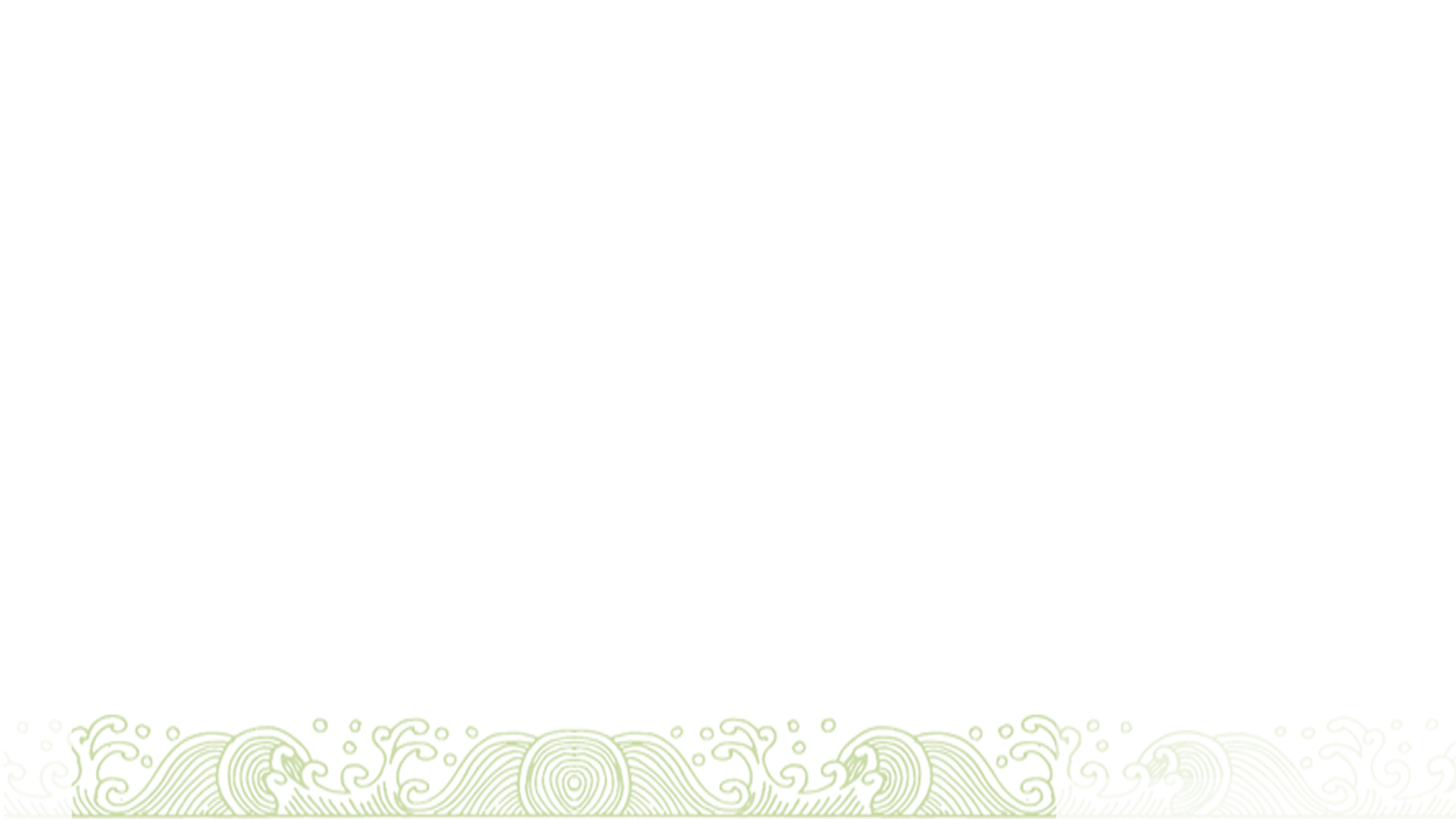 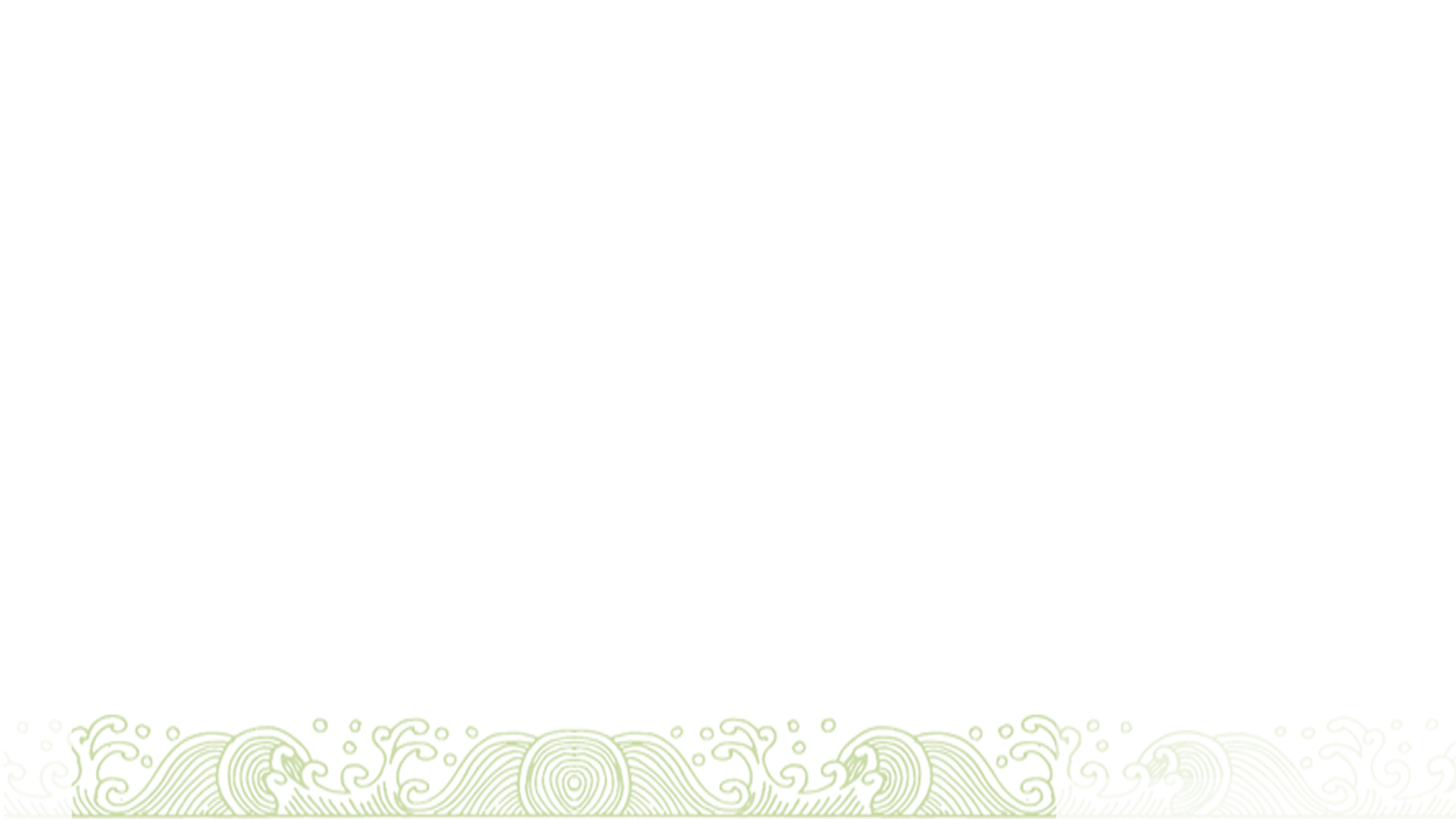 花
此处添加二级标题
云想衣裳花相容，春风拂槛露华浓。若非群玉山头见，会向瑶台月下逢。一枝秾艳露凝香，云雨巫山枉断肠。借问汉宫谁得似，可怜飞燕倚新妆。名花倾国两相欢，长得君王带笑看。解释春风无限恨，沉香亭北倚阑干。莲之爱，同予者何人?牡丹之爱，宜乎众矣！
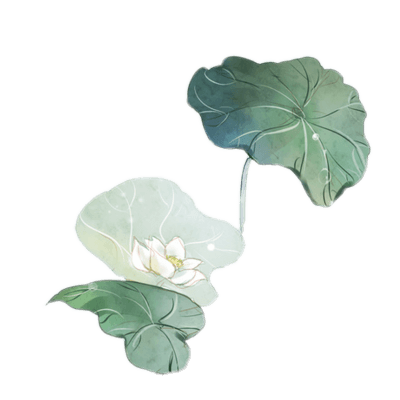 说
此处添加二级标题
云想衣裳花相容，春风拂槛露华浓。若非群玉山头见，会向瑶台月下逢。一枝秾艳露凝香，云雨巫山枉断肠。借问汉宫谁得似，可怜飞燕倚新妆。名花倾国两相欢，长得君王带笑看。解释春风无限恨，沉香亭北倚阑干。莲之爱，同予者何人?牡丹之爱，宜乎众矣！
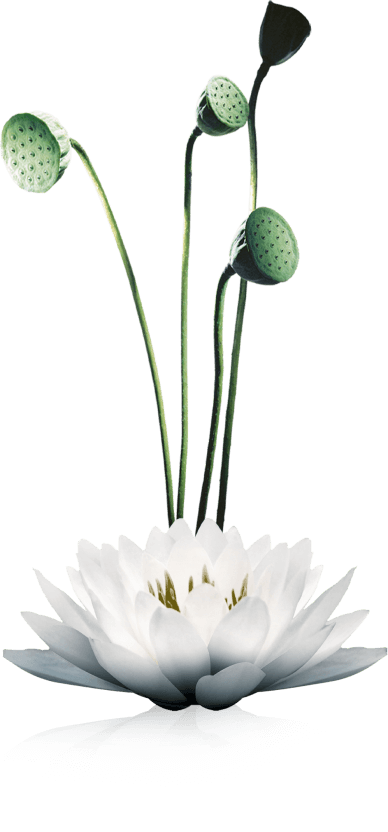 荷
此处添加二级标题
云想衣裳花相容，春风拂槛露华浓。若非群玉山头见，会向瑶台月下逢。一枝秾艳露凝香，云雨巫山枉断肠。借问汉宫谁得似，可怜飞燕倚新妆。名花倾国两相欢，长得君王带笑看。
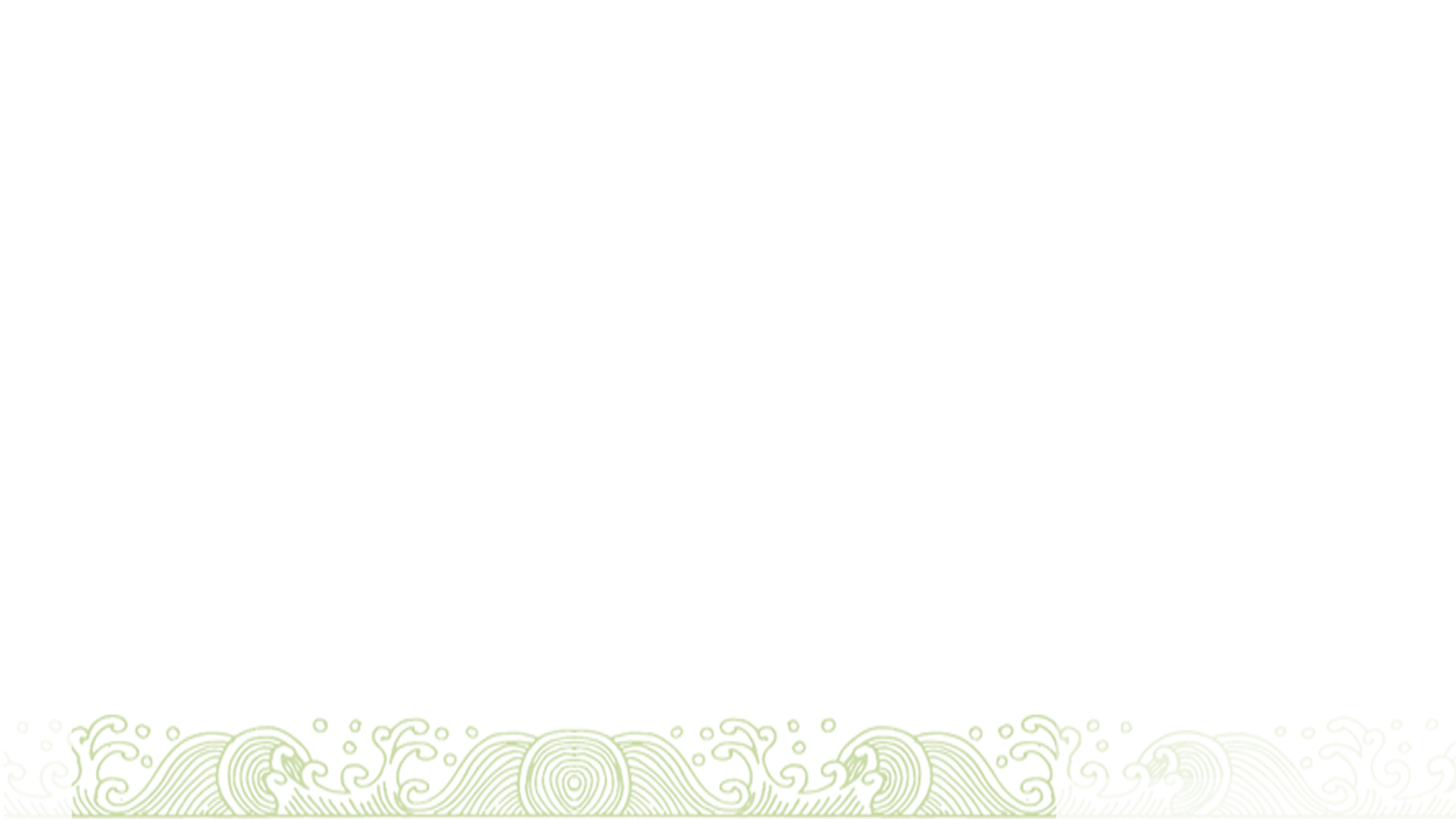 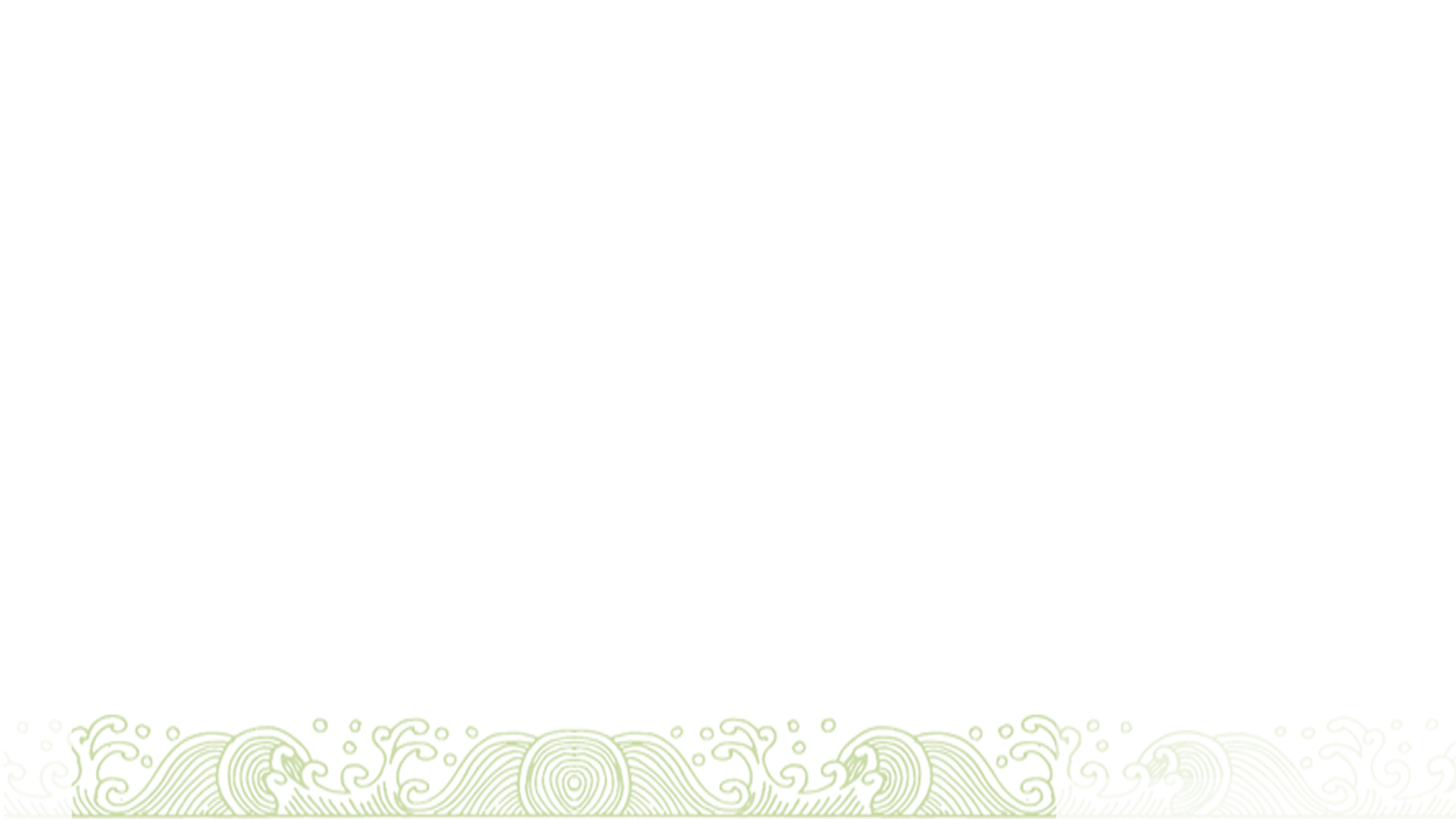 输入您的标题
此处添加二级标题
若非群玉山头见，
会向瑶台月下逢。
云想衣裳花相容，春风拂槛露华浓。若非群玉山头见，会向瑶台月下逢。一枝秾艳露凝香，云雨巫山枉断肠。借问汉宫谁得似，可怜飞燕倚新妆。名花倾国两相欢，长得君王带笑看。
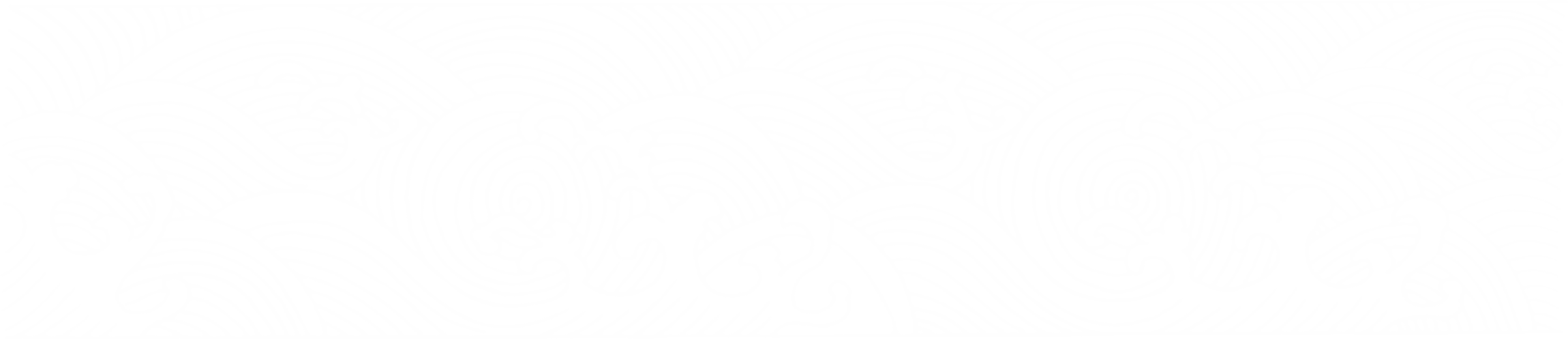 请在此处添加二级标题
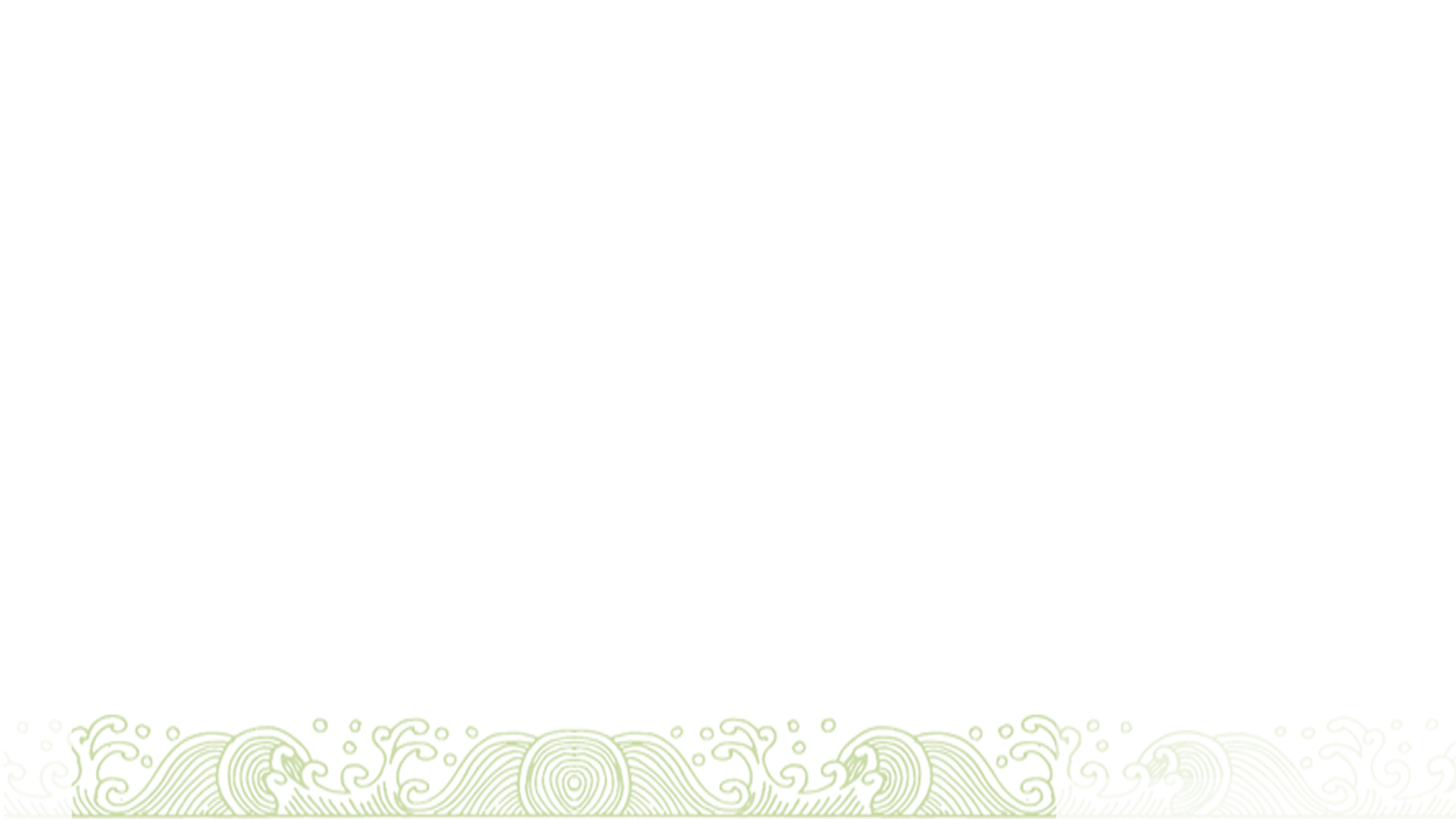 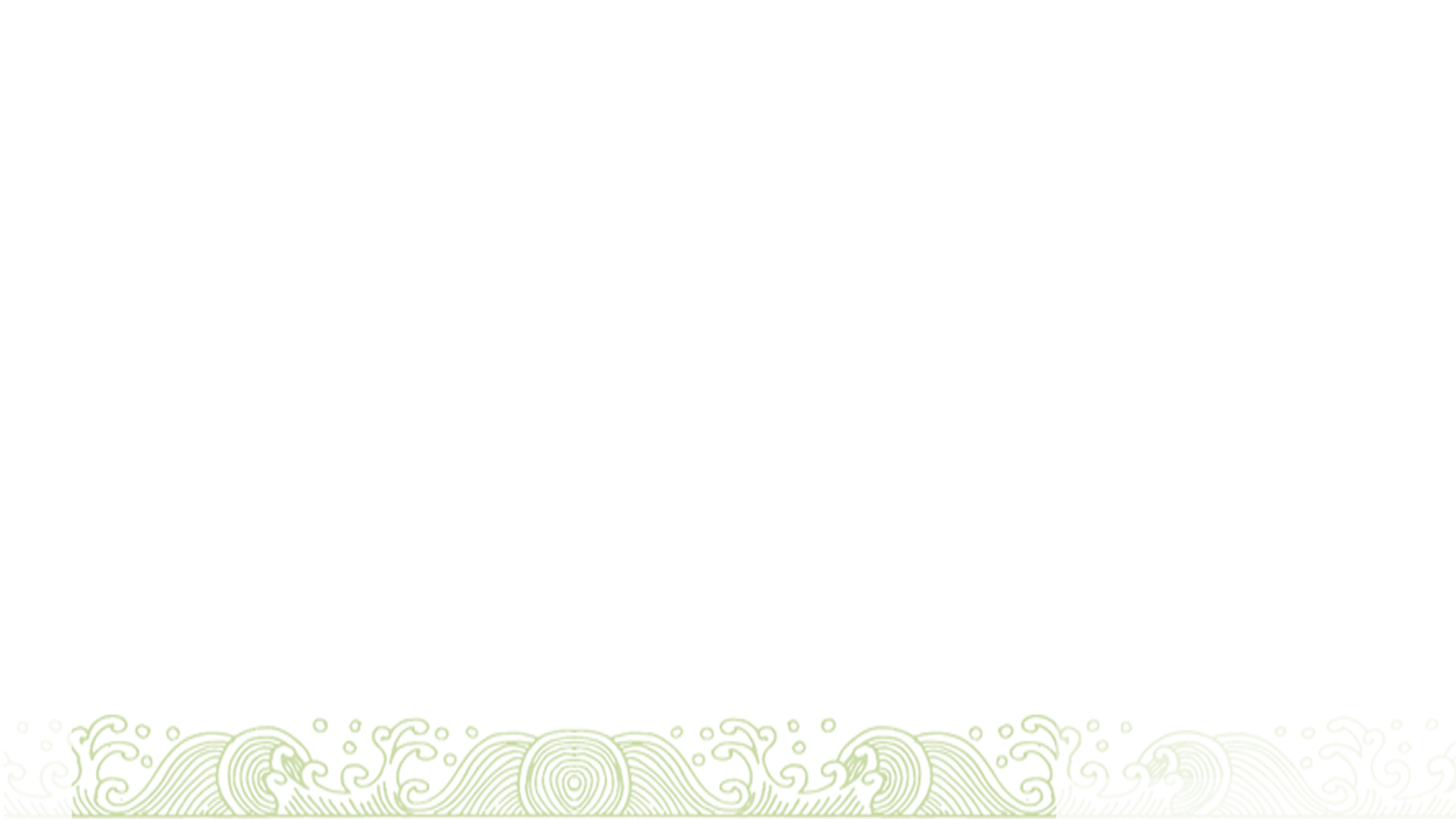 荷
云想衣裳花相容，春风拂槛露华浓。若非群玉山头见，会向瑶台月下逢。一枝秾艳露凝香，云雨巫山枉断肠。
花
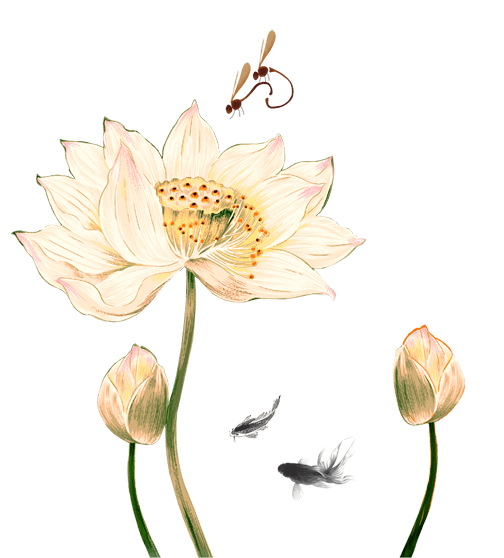 请在此处添加二级标题
说
云想衣裳花相容，春风拂槛露华浓。若非群玉山头见，会向瑶台月下逢。一枝秾艳露凝香，云雨巫山枉断肠。借问汉宫谁得似，
请在此处添加二级标题
云想衣裳花相容，春风拂槛露华浓。若非群玉山头见，会向瑶台月下逢。一枝秾艳露凝香，云雨巫山枉断肠。借问汉宫谁得似
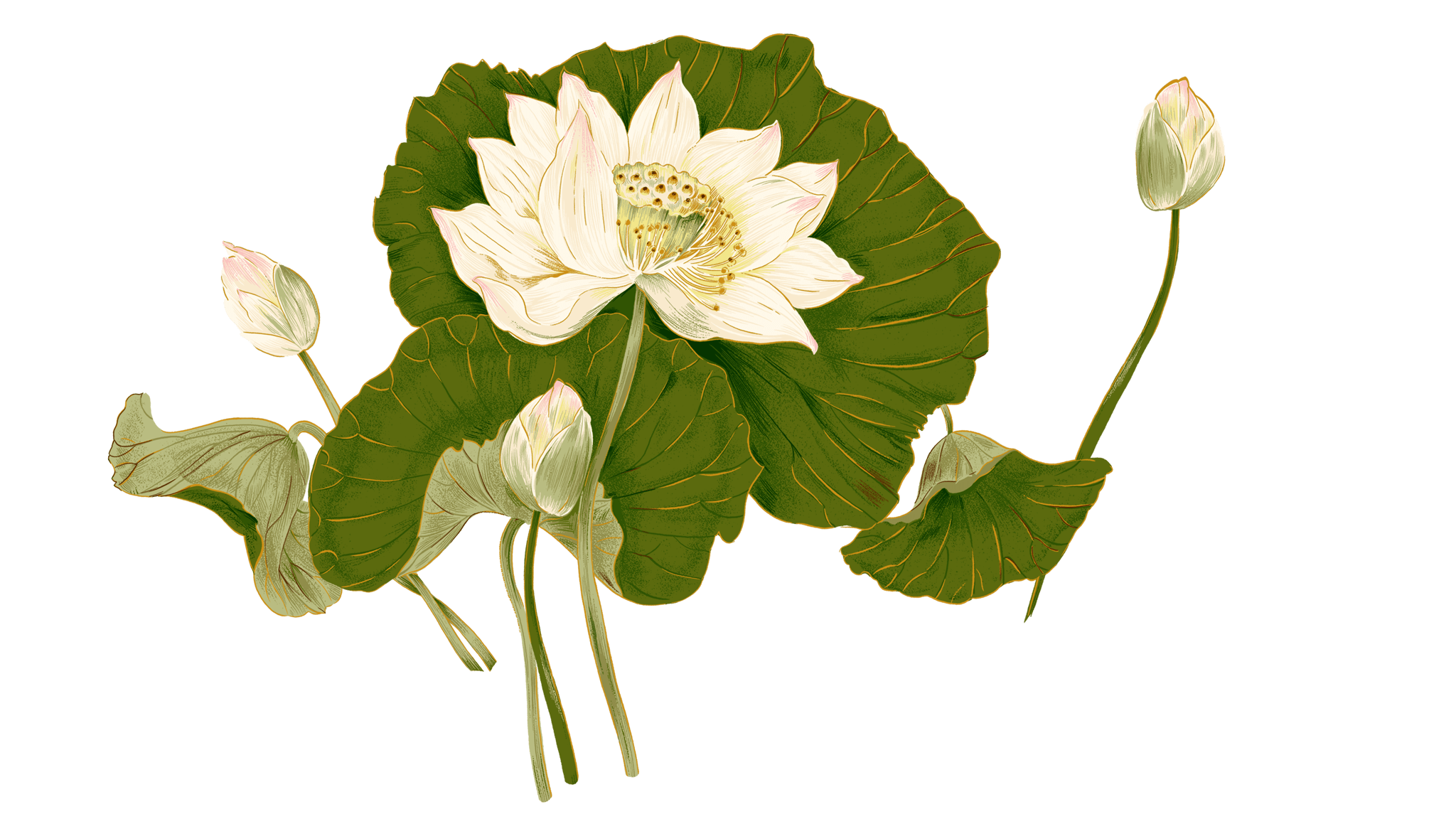 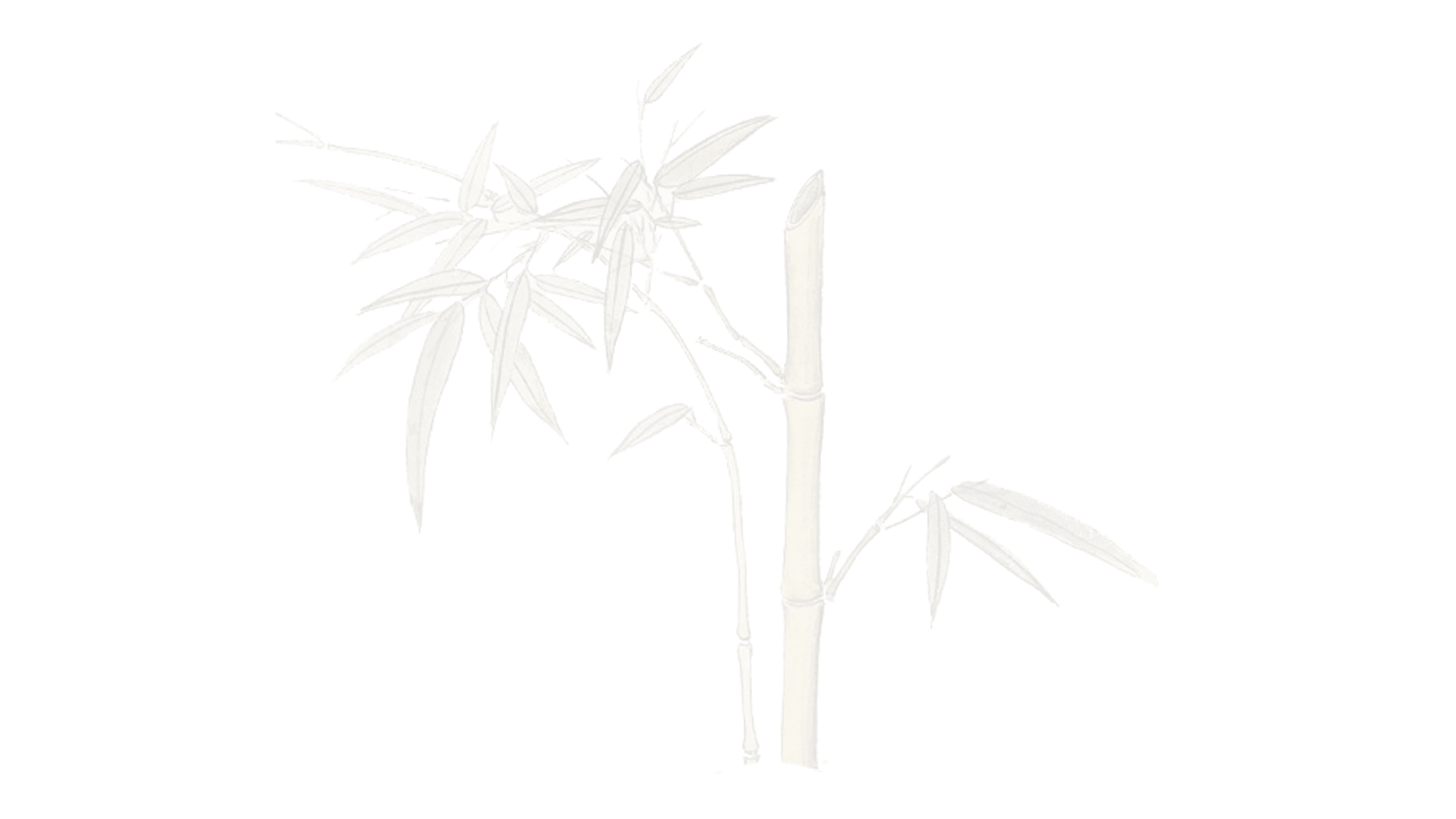 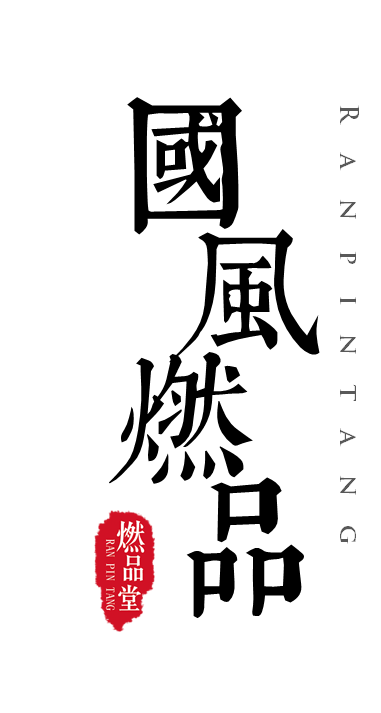 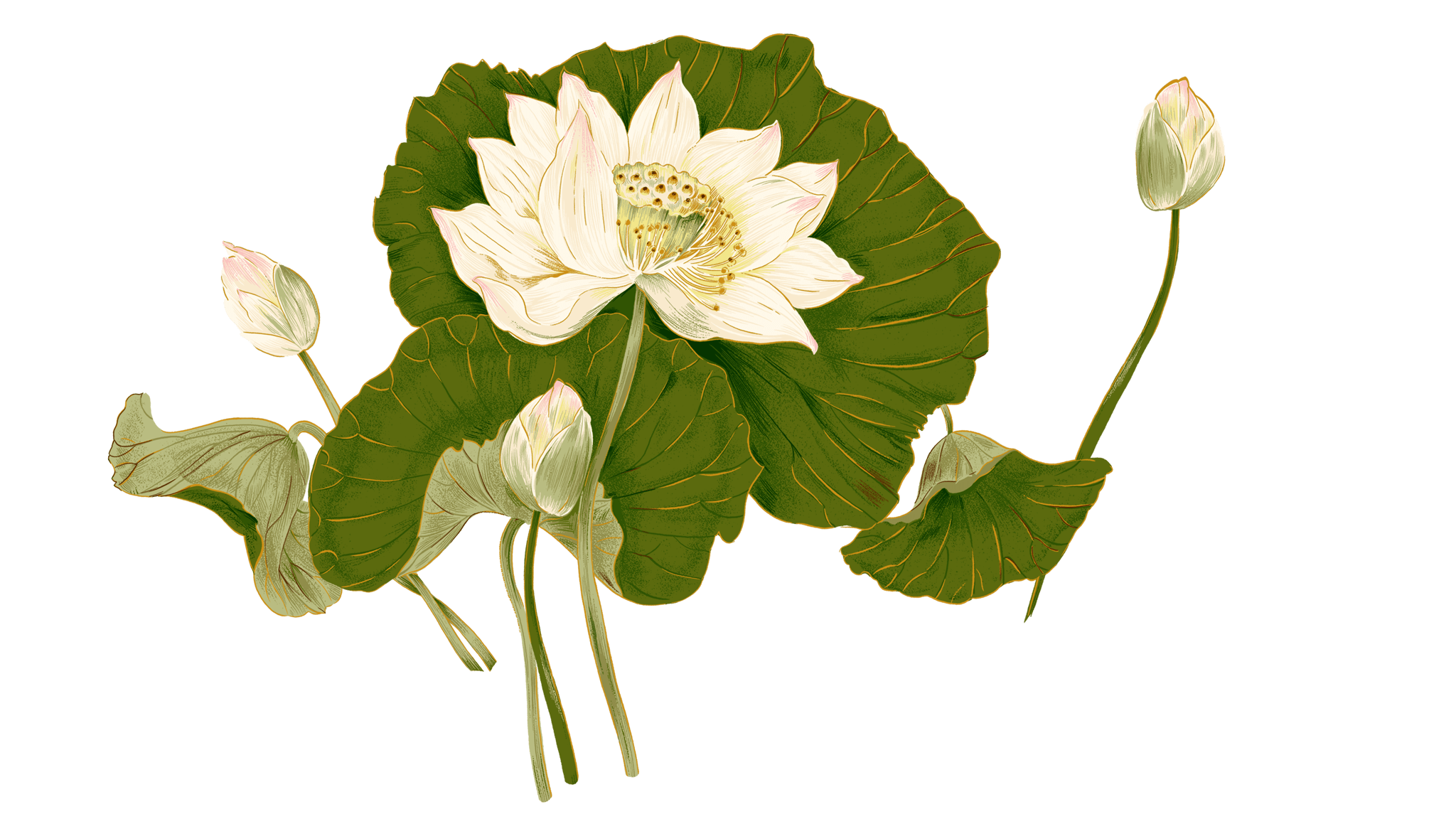 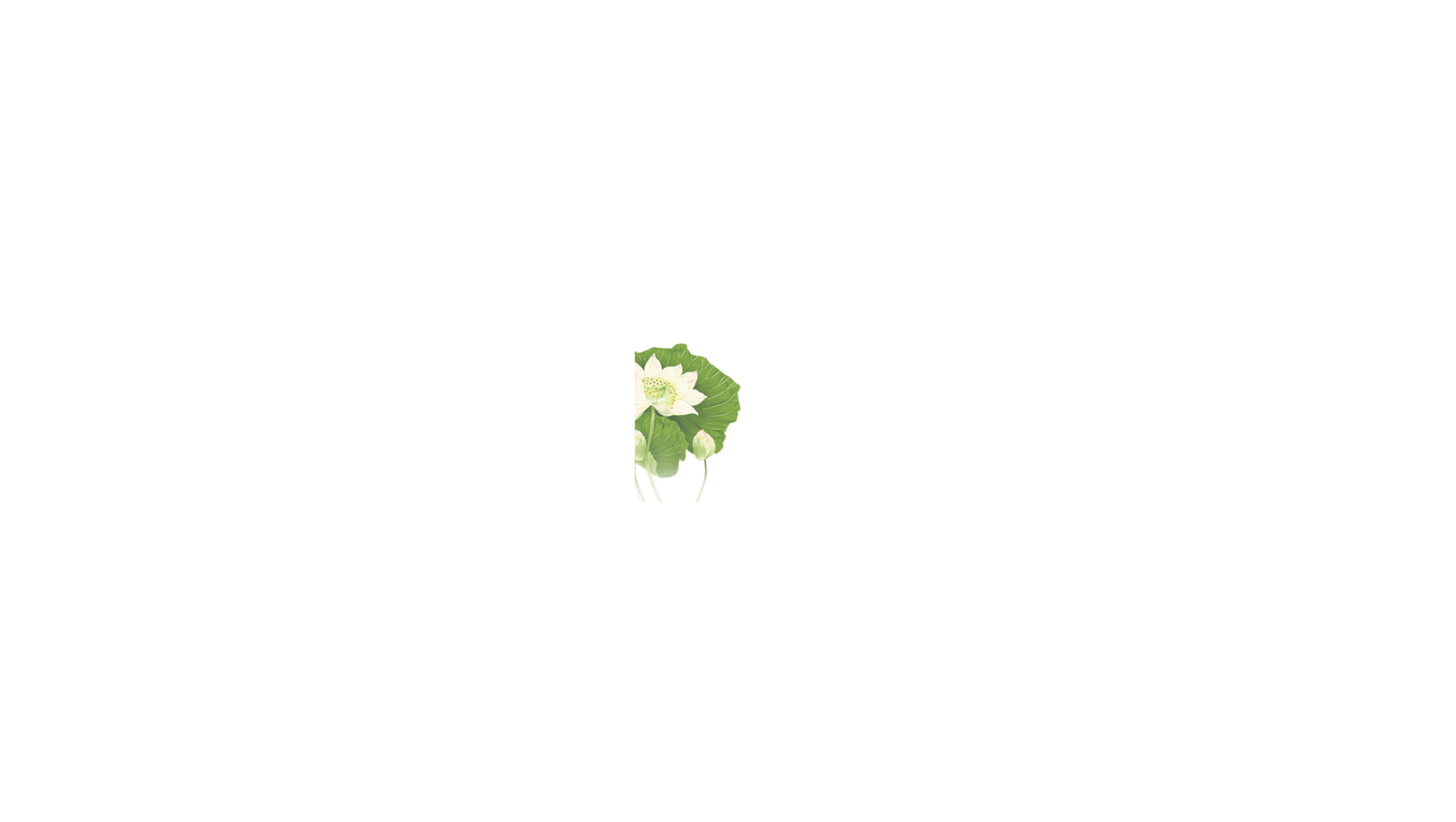 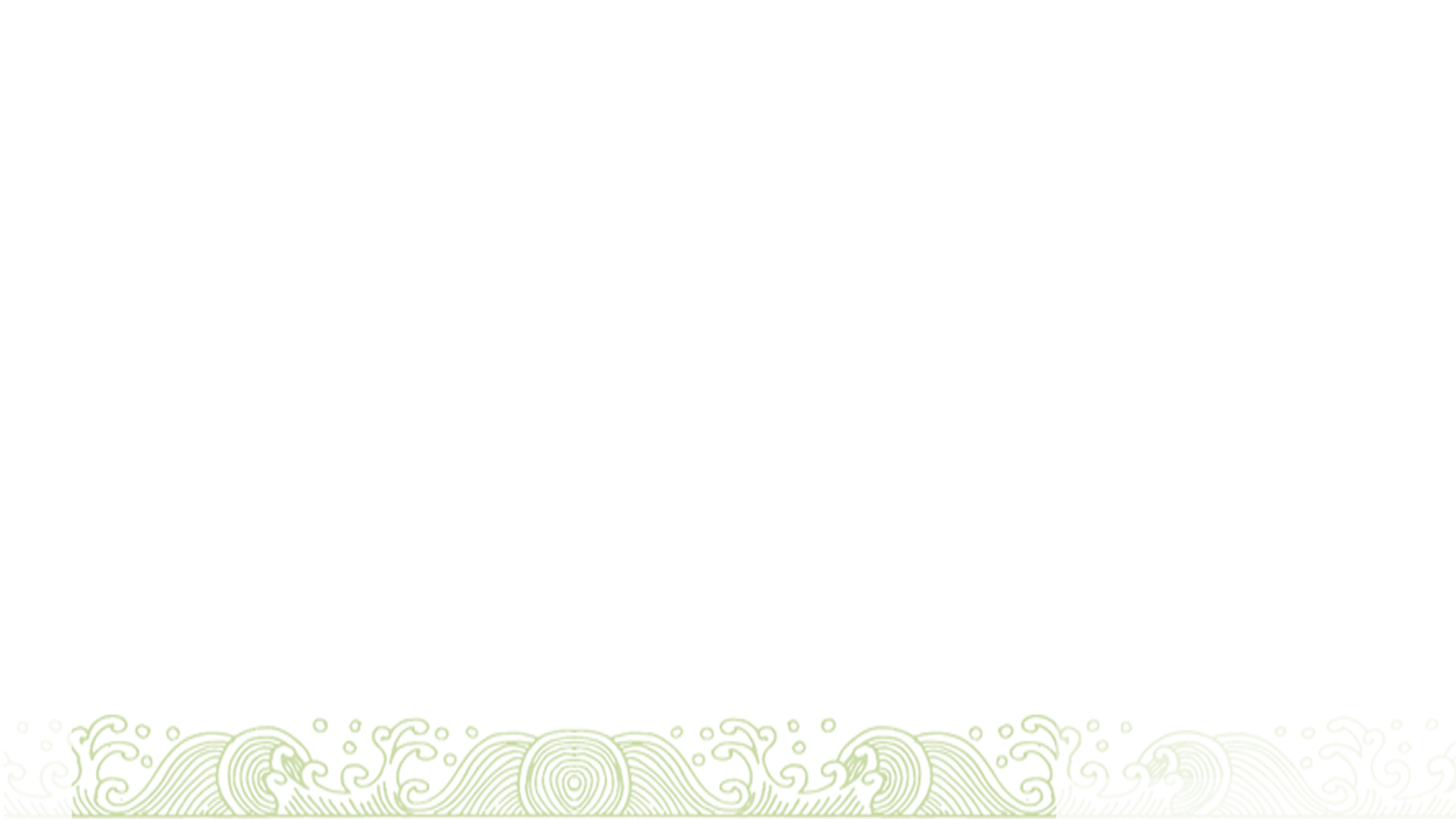 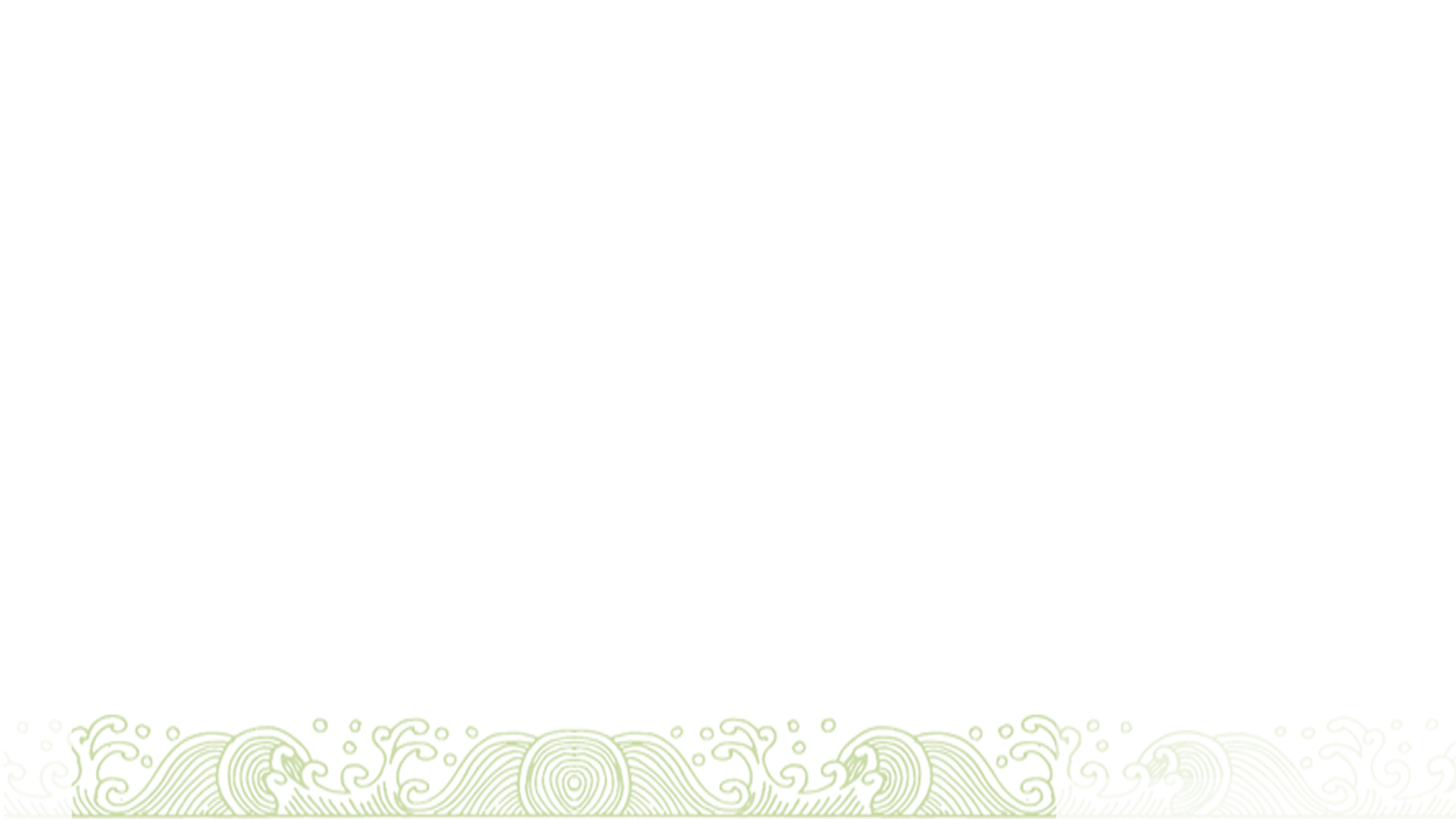 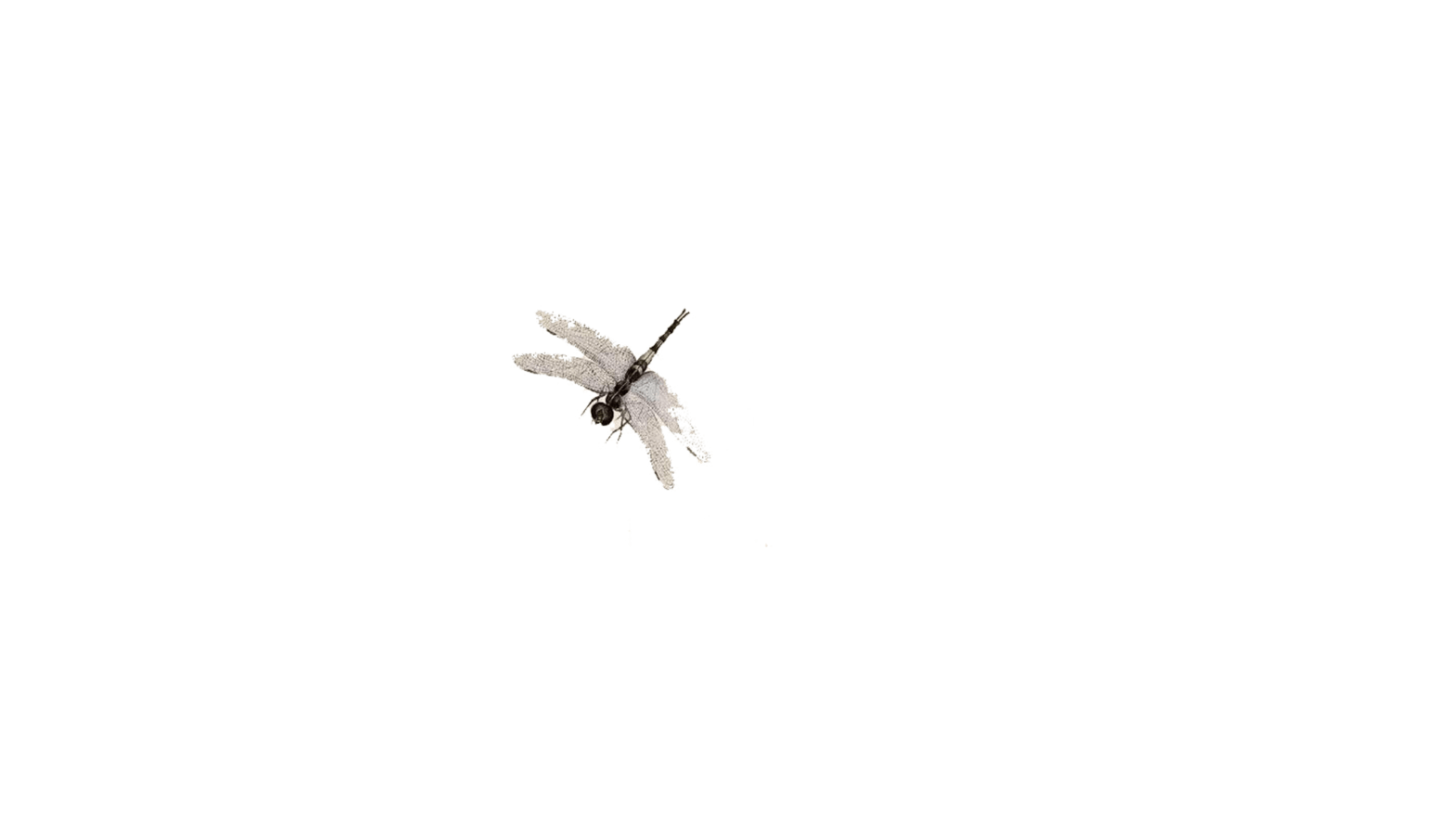 更多精品PPT资源尽在—优品PPT！
www.ypppt.com
PPT模板下载：www.ypppt.com/moban/         节日PPT模板：www.ypppt.com/jieri/
PPT背景图片：www.ypppt.com/beijing/          PPT图表下载：www.ypppt.com/tubiao/
PPT素材下载： www.ypppt.com/sucai/            PPT教程下载：www.ypppt.com/jiaocheng/
字体下载：www.ypppt.com/ziti/                       绘本故事PPT：www.ypppt.com/gushi/
PPT课件：www.ypppt.com/kejian/
[Speaker Notes: 模板来自于 优品PPT https://www.ypppt.com/]